A trip to a theme park
Demonstrative adjectives:
‘este’ and ‘esta’ [revisited]
‘ese’ and ‘esa’
Y9 Spanish
Term 3.2 – Week 3 – Lesson 65
Author name(s): Louise Caruso / Nick AveryArtwork: Mark Davies

Date updated: 07/07/22
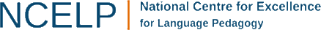 [Speaker Notes: Artwork by Mark Davies. All additional pictures selected are available under a Creative Commons license, no attribution required.
With thanks to Rachel Hawkes for her input on the lesson material and Blanca Román for native teacher feedback.

Learning outcomes (lesson 1):
Introduction of demonstrative adjectives ‘ese’ and ‘esa’
Consolidation of demonstrative adjectives ‘este’ and ‘esta’
Consolidation of SER and ESTAR in 3rd person singular present tense (es, está)
Consolidation of SSC [cu]+vowel
Consolidation of numbers
Word frequency (1 is the most frequent word in Spanish): 
9.3.2.3 (introduce): faltar [524]; restaurante [2636]; aire [aire-401]; México [N/A]; recuerdo [771]; sitio [477]; talla [4056]; ese [35]; esa [35]; esos [35]; esas [35]; maravilloso [1527]; por supuesto [530]; hambre [1262]; sed [2214]; cola [1867]; roto [>5000]; gratis [>5000]
Note: words in bold are introduced this lesson; other words will be introduced in lesson 2
9.3.1.3 (revisit): era [7]; eras [7]; escritor [864]; artista [817]; dueño [1239]; metro [798]; agradable [1997];  transporte [1400]; moderno [861]; posible [427]; popular [790]; normal [1000]; optimista [1025]; cierto[159]; buen [103]; gran [66]; mal [360]; único² [213]
9.2.2.3 (revisit): animar [1630]; anunciar [785]; cerrar [521]; charlar [2968]; llover [2134]; notar [696]; (prestar) atención [atención-489]; regresar [573]; boda [2473]; espectáculo [1622]; golpe [746]; llegada [1604]; olor [1070]; sabor [2108]; enseguida [2866]; mundial [572]; en este momento [momento-121]; de repente [repente-1805] 

Source: Davies, M. & Davies, K. (2018). A frequency dictionary of Spanish: Core vocabulary for learners (2nd ed.). Routledge: London

The frequency rankings for words that occur in this PowerPoint which have been previously introduced in NCELP resources are given in the NCELP SOW and in the resources that first introduced and formally re-visited those words. 
For any other words that occur incidentally in this PowerPoint, frequency rankings will be provided in the notes field wherever possible.]
hablar / escuchar
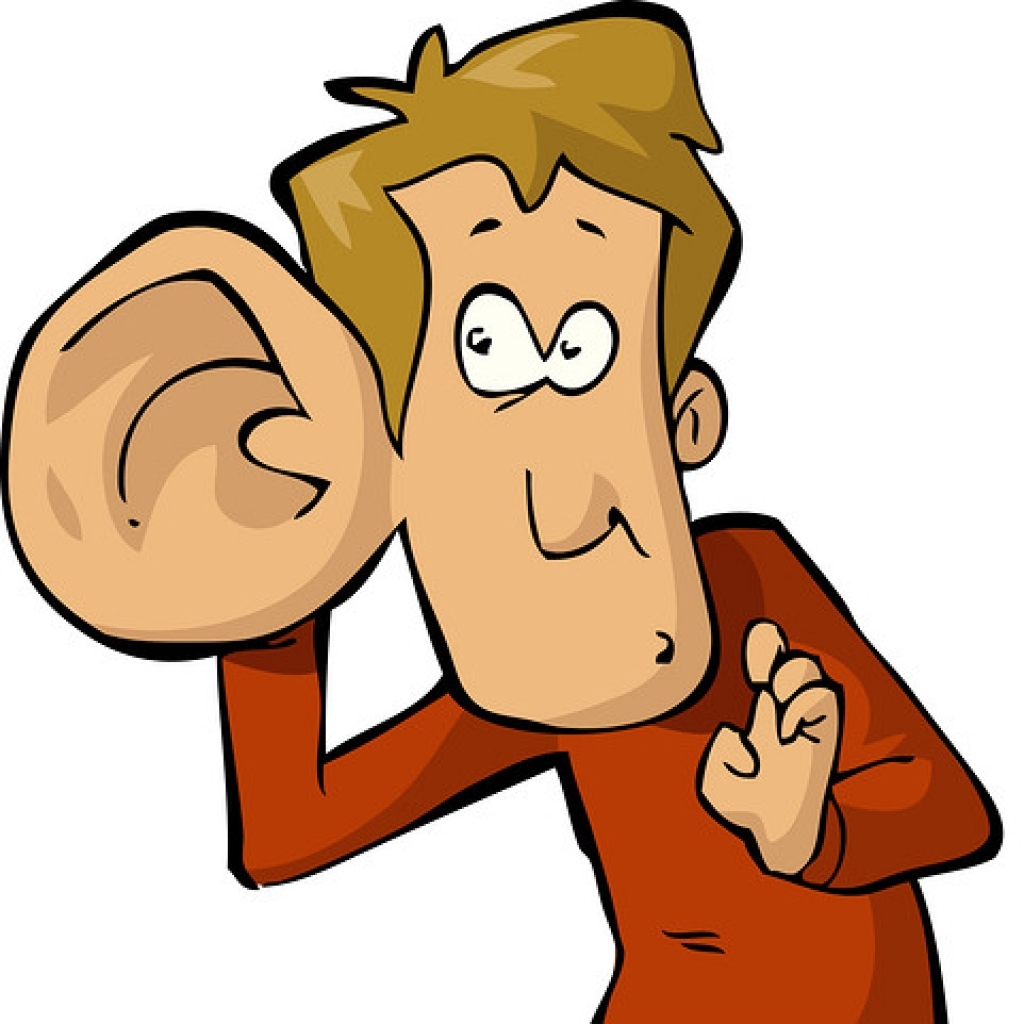 Cua, cue, cui
Escucha la pronunciación:
B
C
A
cue
cui
cua
¿Cómo pronuncias estas palabras?
cuándo
frecuencia
cuarenta
adecuado
circuito
cuerpo
cuidar
acuesta
[Speaker Notes: Timing: 2 minutes

Aim: to revisit the sounds ‘cua’, ‘cue’ and ‘cui’ in preparation for the next activity.

Procedure:
Play each recording to model the sounds. Students repeat after each sound is played.
Then, words containing these sounds will appear one by one with further clicks. Students say each word out loud chorally.

Frequency of unkwnown words:
adecuado [1223]; frecuente [1309]; circuito [3172]]
¿Cuánto cuesta…?
hablar / escuchar
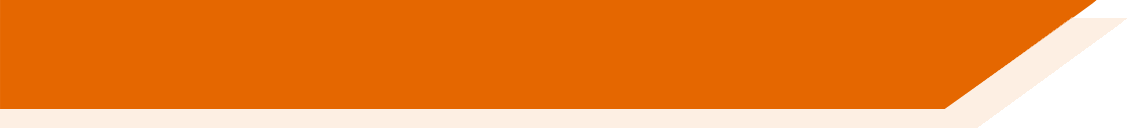 Persona A: Pregunta a tu compañera/a cuánto cuesta el objeto.
Ejemplo:
una entrada a la cueva
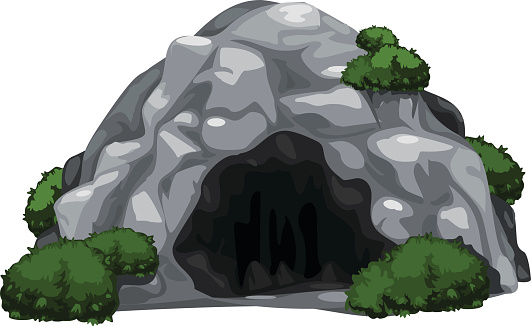 ¿Cuánto cuesta una entrada a la cueva?
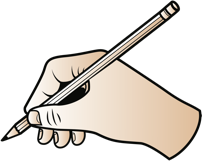 €12
precio: ______
[entry to the cave]
Persona B: Debes decir el precio en español.
Ejemplo:
Doce euros.
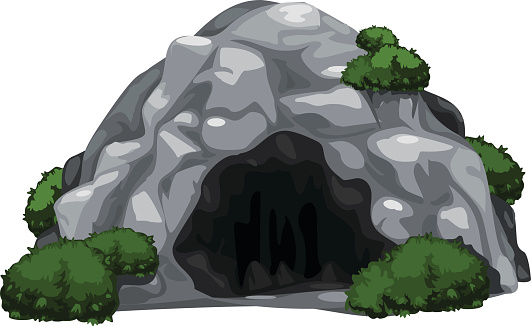 12 euros
[entry to the cave]
Persona A escribe el precio.
Después Persona B pregunta y Persona A contesta.
[Speaker Notes: Timing: 6 minutes (slides 3 – 8)Aim: 
i) to practise gain confidence and fluency in oral production of SSC [cu]+vowel (cua, cue, cui)
ii) to practise producing and understanding a range of previously taught numbers (mostly 1-29)

Procedure:
Click to reveal each part of the explanation slide with the students. Check understanding via oral translation of the example into English.
Student A turns away from the board and asks Student B questions based on his/her six cards (slide 3). All questions begin with ‘¿Cuánto cuesta…?’. Glosses are provided for unknown words.
Teacher brings up slide 4. Person B listens, looks at the prices displayed on the board and then says the price for the relevant card in Spanish.
Person A then writes the price down in the space provided on his/her prompt card.
Students swap roles. The teacher displays slide 6 on the board.
Use slide 7 to provide feedback.

Frequency of unknown words:
cueva [4480]; objeto [567]]
¿Cuánto cuesta…?
hablar / escuchar
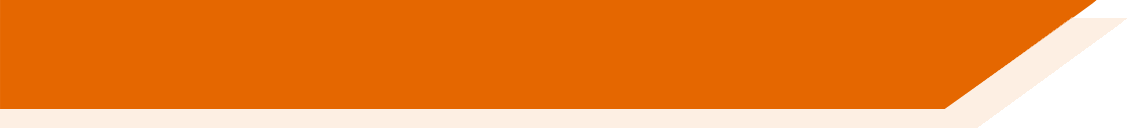 Persona A
4
1
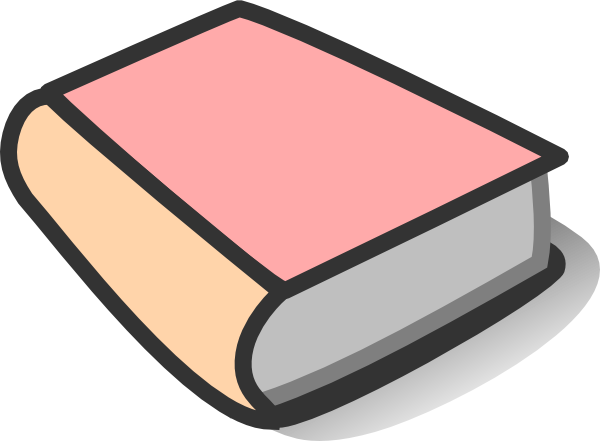 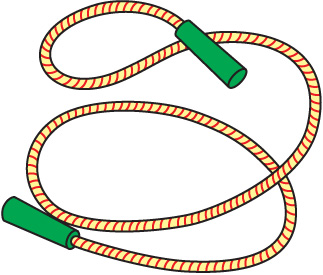 una cuerda
un libro de cuentos
[rope]
precio: ______
precio: ______
[story book]
5
2
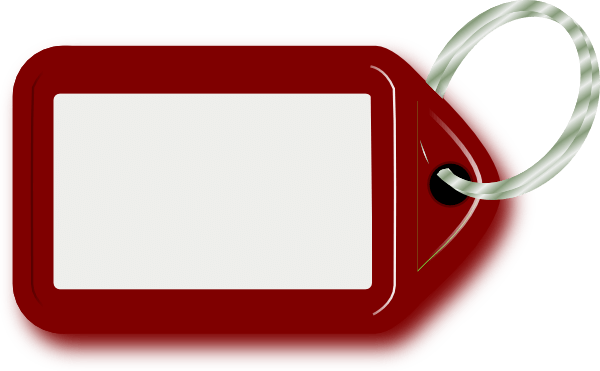 un viaje de cuatro días
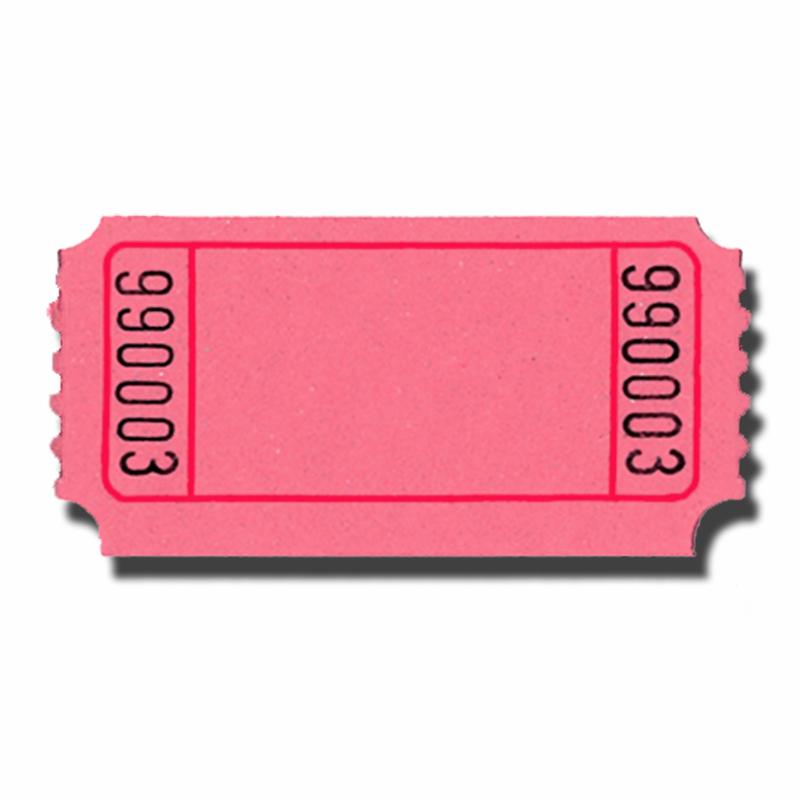 un recuerdo
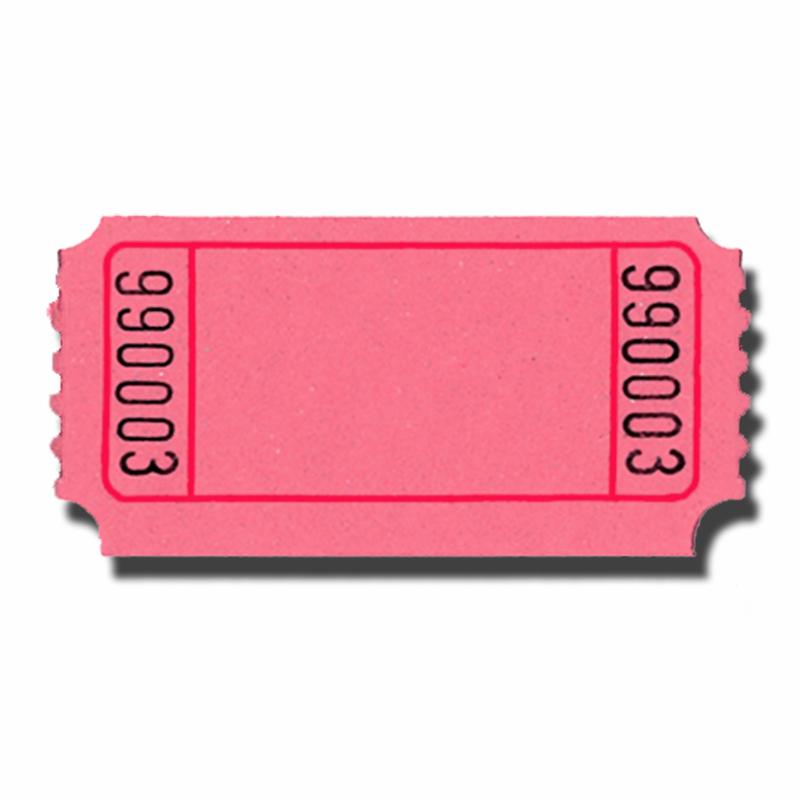 precio: ______
precio: ______
[souvenir]
[4-day journey]
6
3
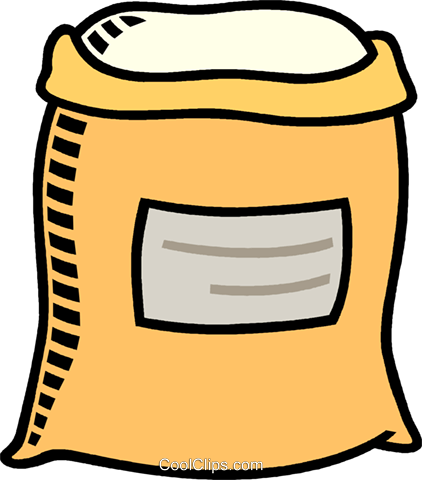 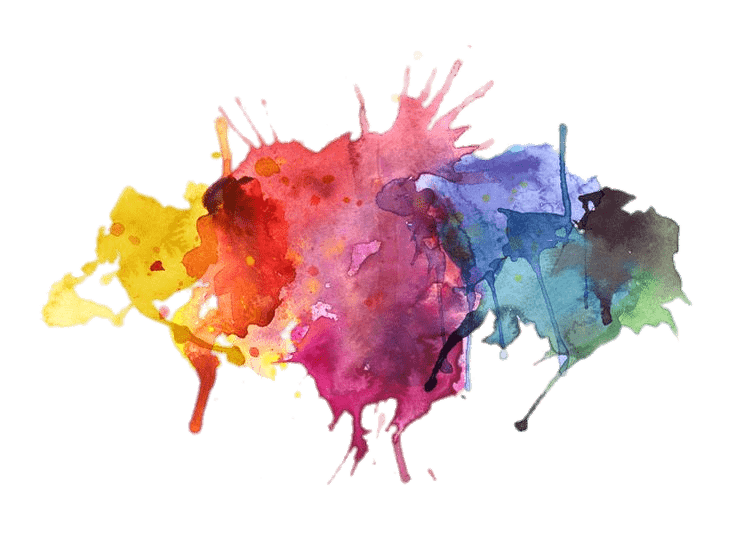 un cuarto kilo de maíz
un cuadro
[a quarter of a kilo of corn]
precio: ______
precio: ______
[painting, picture]
[Speaker Notes: Person A prompt cards (to ask person B questions)

Frequency of unknown words and cognates:
cuadro [1017]; kilo [2934]; maíz [2981]; cuento [853]]
¿Cuánto cuesta…?
hablar / escuchar
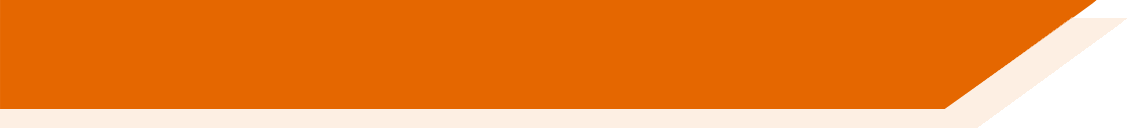 Persona B
1
4
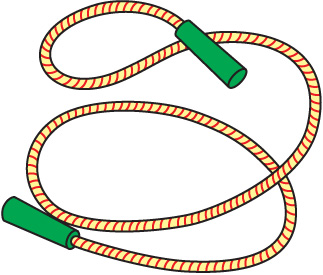 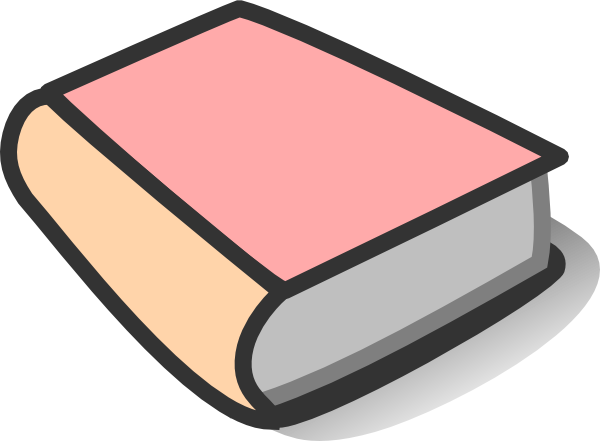 9 euros
7 euros
[rope]
[story book]
2
5
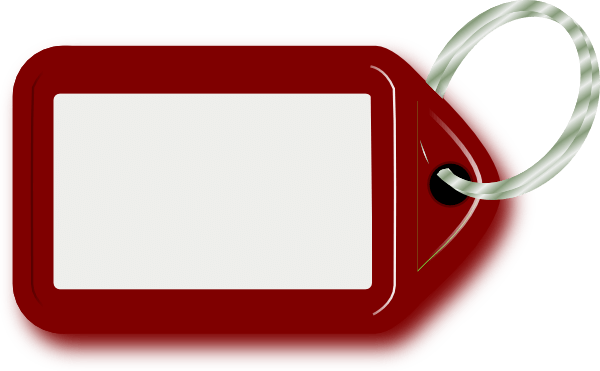 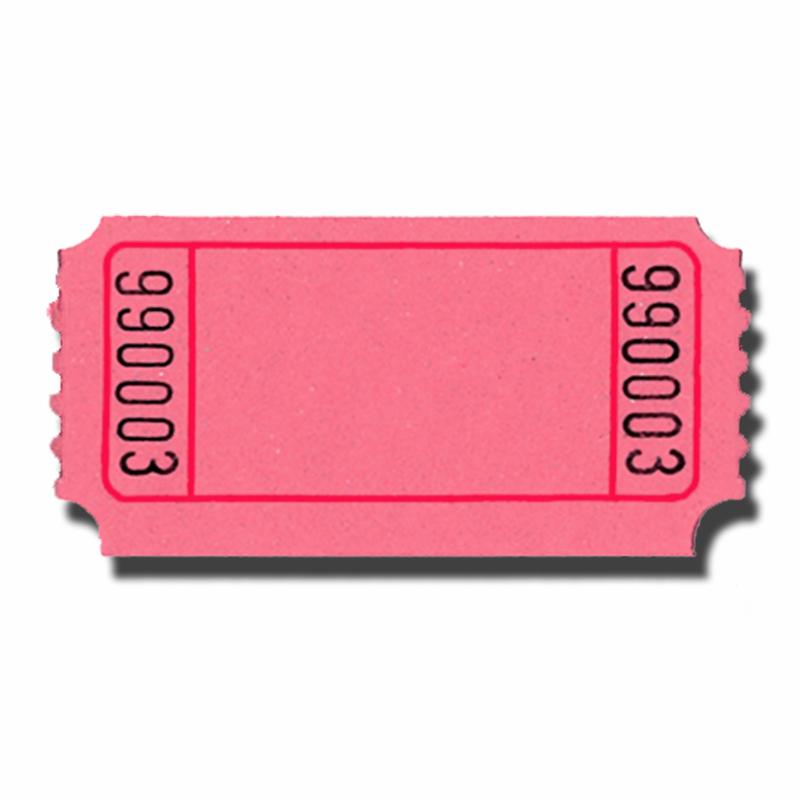 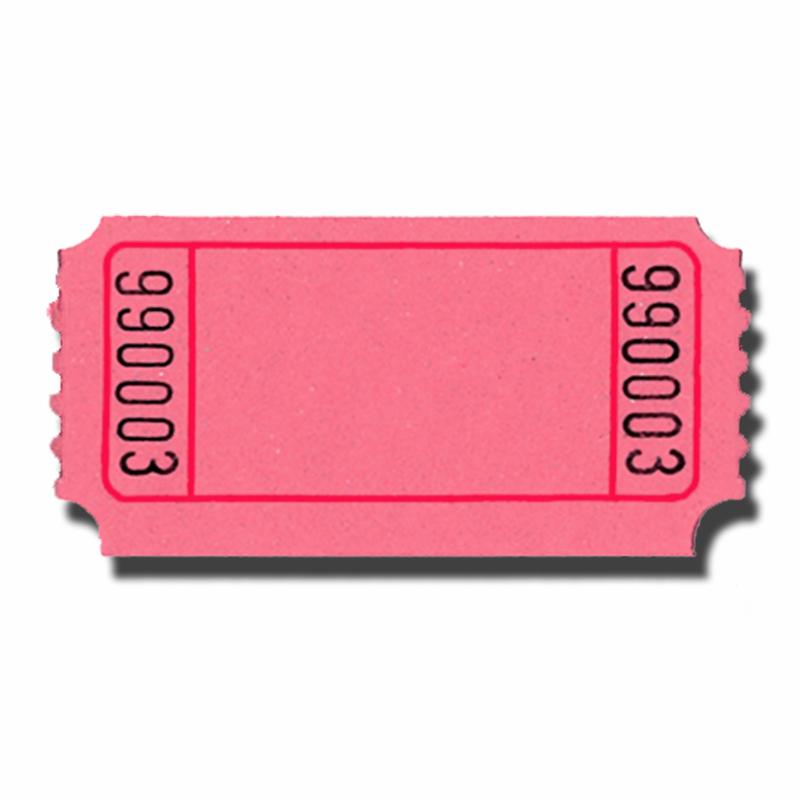 93 euros
4 euros
[4-day journey]
[souvenir]
3
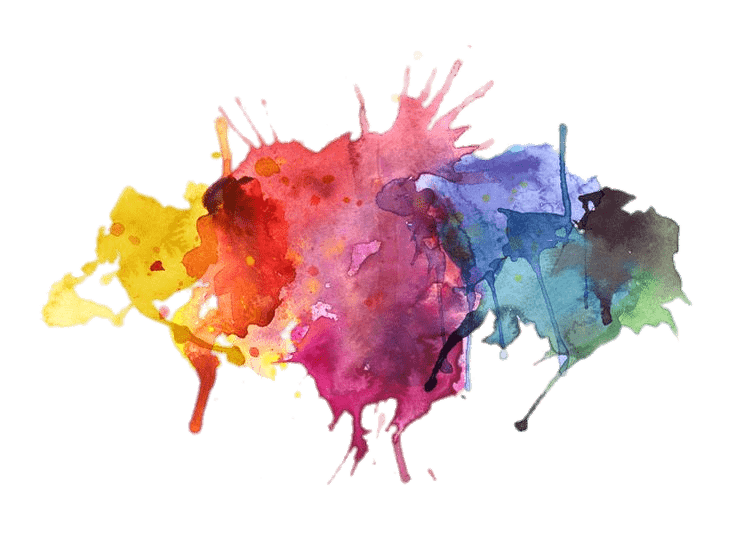 6
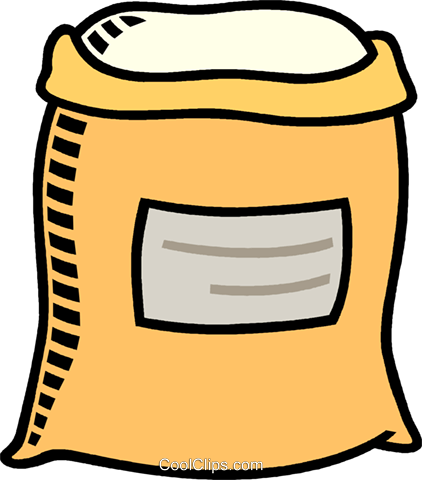 24 euros
2 euros
[a quarter of a kilo of corn]
[painting, picture]
Person B
[Speaker Notes: Person B prompt cards (to give Person A the prices)]
¿Cuánto cuesta…?
hablar / escuchar
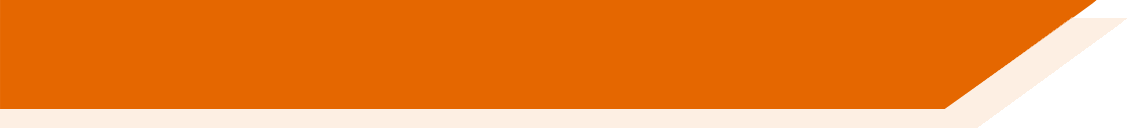 Persona B
una chaqueta de cuero
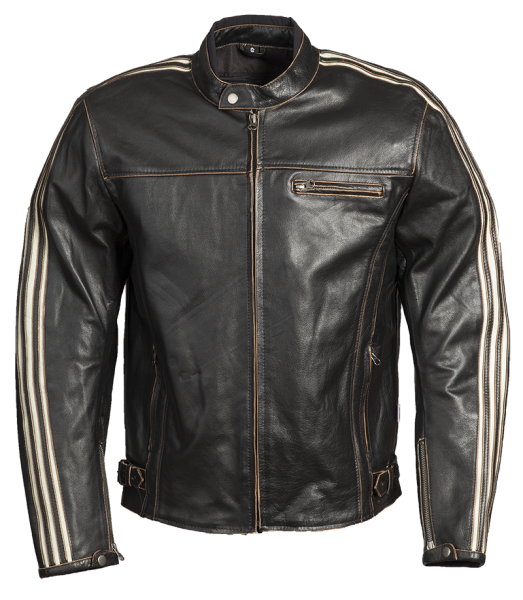 7
10
un viaje a Ecuador
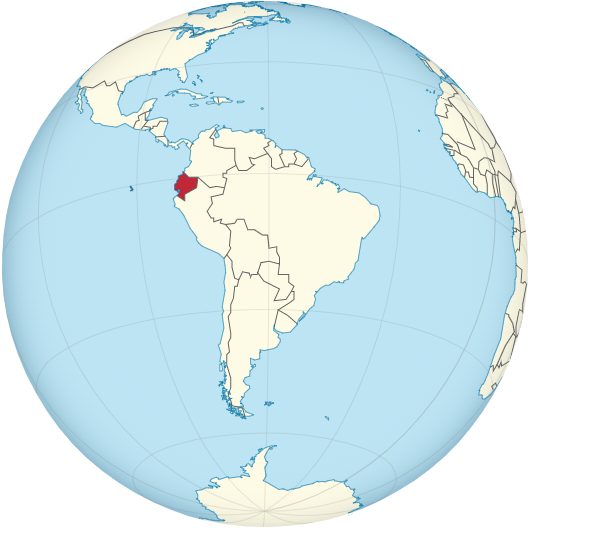 precio: ______
precio: ______
[a trip to Ecuador]
[leather jacket]
una entrada a un circuito de Fórmula -1
8
11
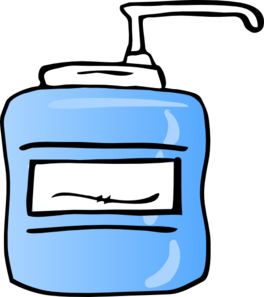 una crema para el cuerpo
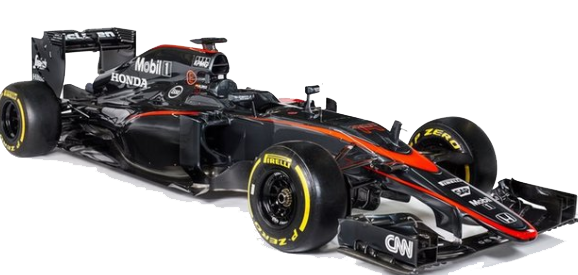 [admission to a formula 1 circuit]
[body cream]
precio: ______
precio: ______
12
9
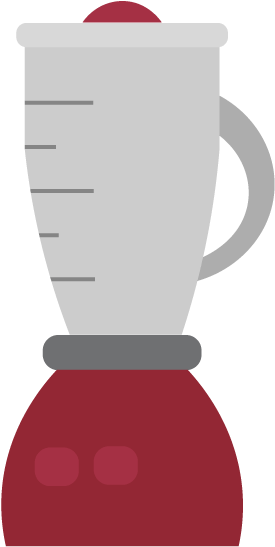 un huevo de Pascua
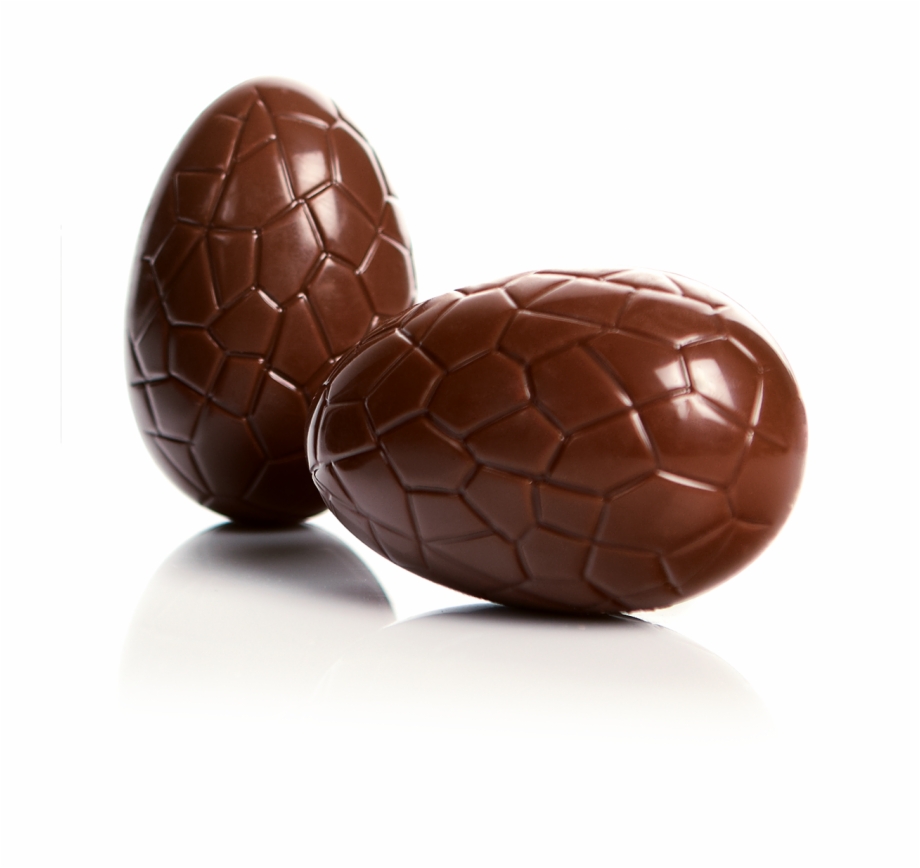 una licuadora
[a blender,
food processer]
precio: ______
precio: ______
[Easter egg]
[Speaker Notes: Person B prompt cards (to ask person A questions)

Frequency of unknown words and cognates:
chaqueta [4565]; circuito [3172]; Pascua [>5000]; Ecuador [>5000]; crema [4138]; licuadora [>5000]]
¿Cuánto cuesta…?
hablar / escuchar
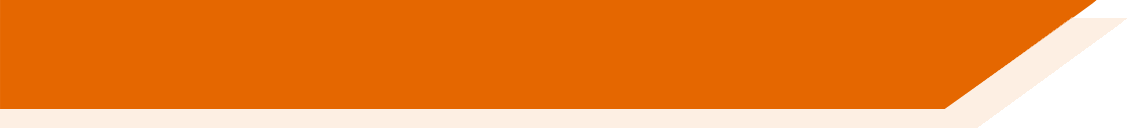 Persona A
7
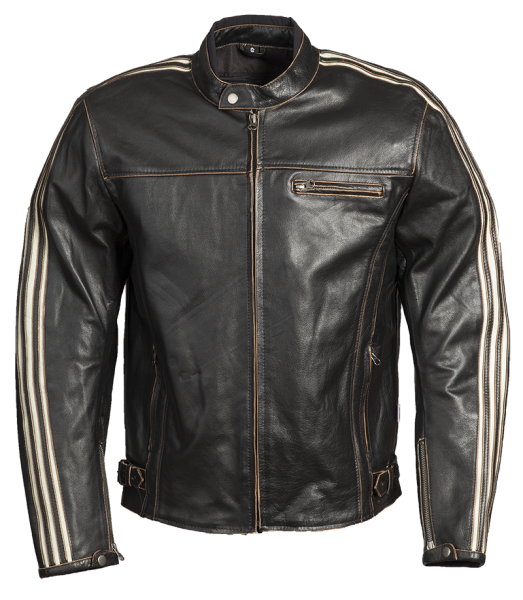 10
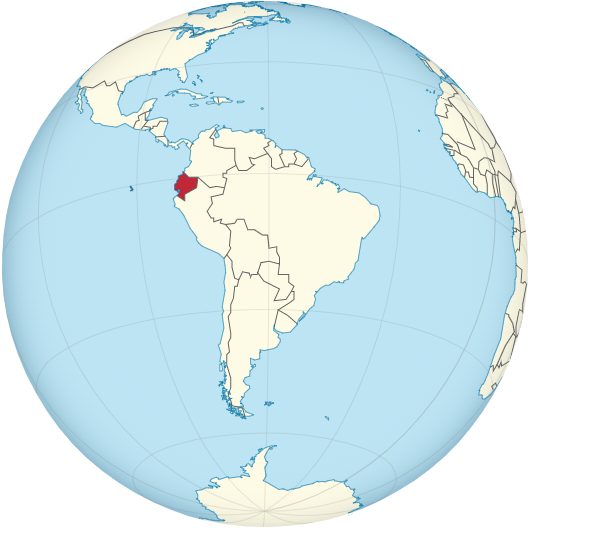 29 euros
195 euros
[leather jacket]
[a trip to Ecuador]
8
11
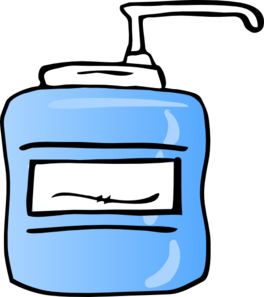 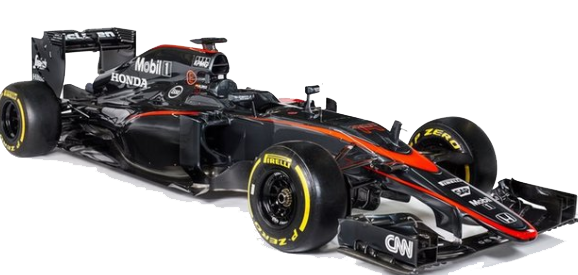 28 euros
5 euros
[admission to a formula 1 circuit]
[body cream]
12
9
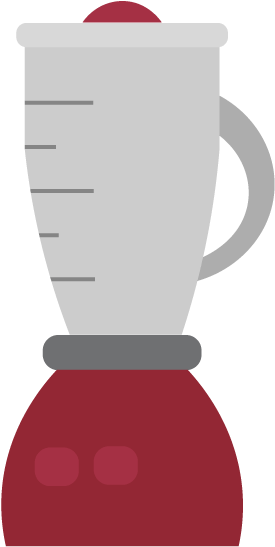 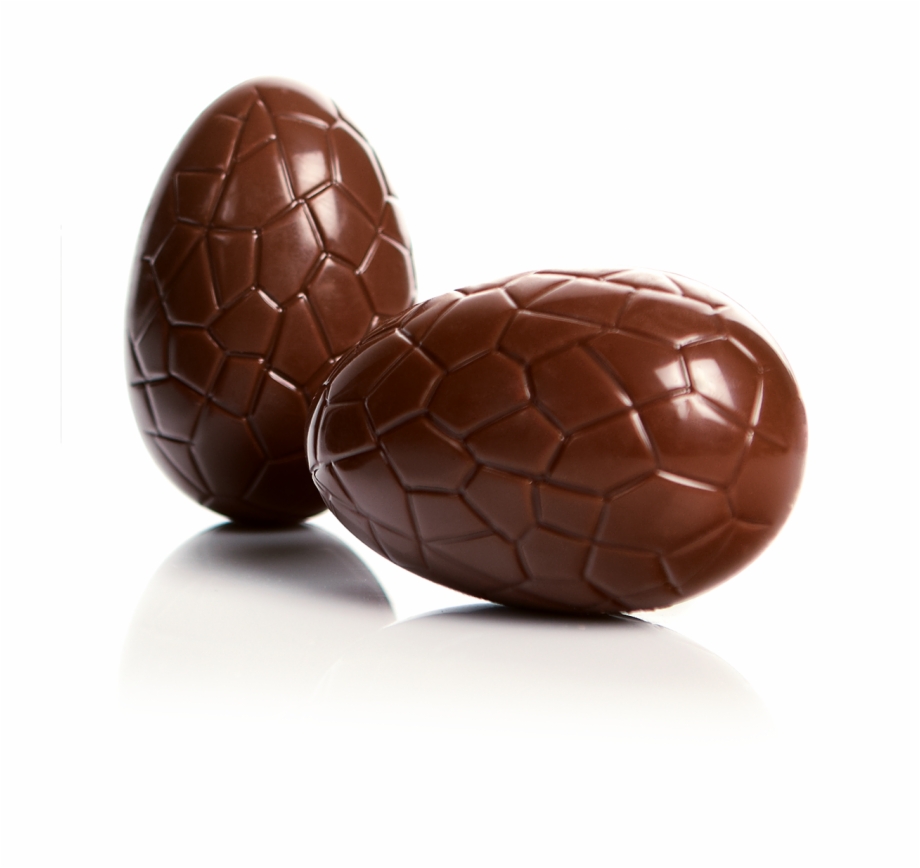 9 euros
15 euros
[a blender,
food processer]
[Easter egg]
Persona A
[Speaker Notes: Person A prompt cards (to give person B the prices)]
Solución
hablar / escuchar
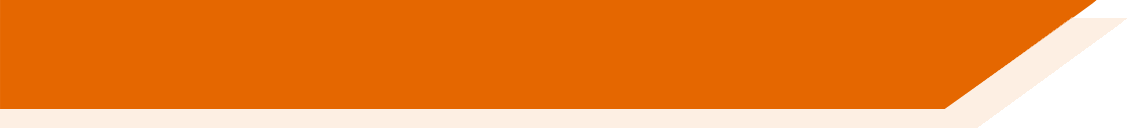 Persona B
Persona A
una chaqueta de cuero
29 euros
una cuerda
9 euros
7
1
una entrada a un circuito de Fórmula-1
un viaje de cuatro días
93 euros
28 euros
8
2
un cuadro
un huevo de Pascua
9 euros
9
3
24 euros
un viaje a Ecuador
195 euros
un libro de cuentos
7 euros
10
4
una crema para el cuerpo
5 euros
4 euros
un recuerdo
11
5
2 euros
un cuarto kilo de maíz
una licuadora
15 euros
12
6
[Speaker Notes: Answer slide

Note: students could also be challenged to spell the numbers correctly.]
Vocabulario
hablar
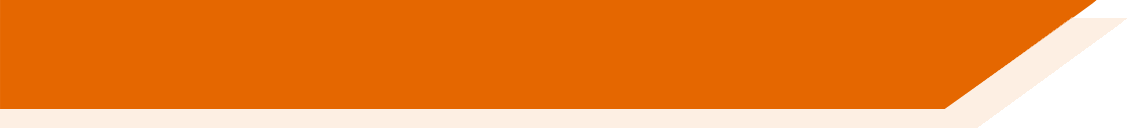 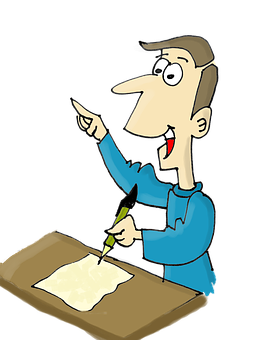 5
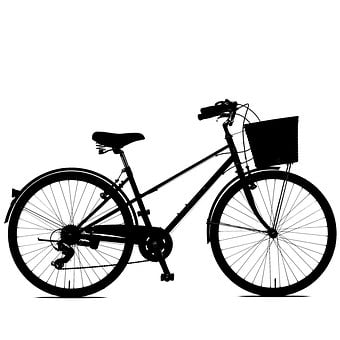 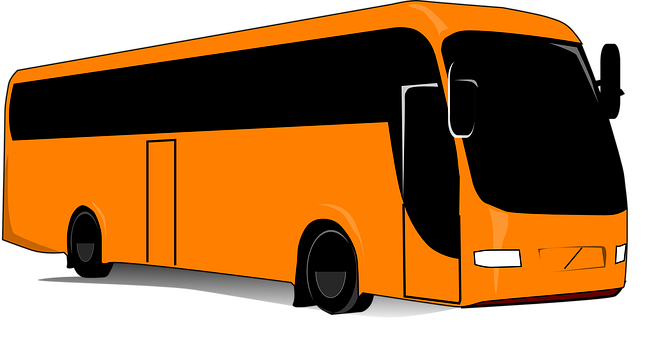 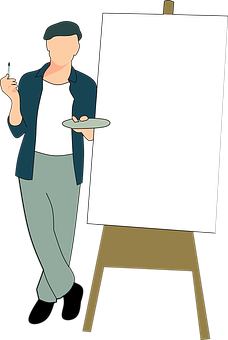 Segundos
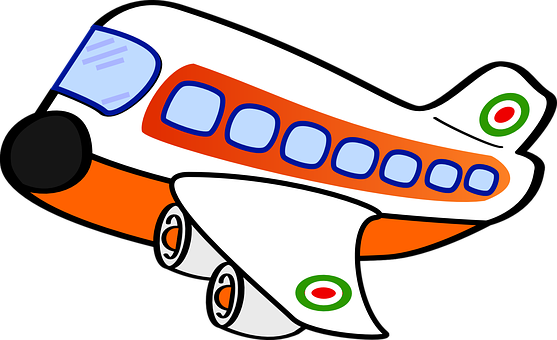 [artist]
[transport]
[writer]
el escritor,
la escritora
el transporte
el/la artista
0
INICIO
[Speaker Notes: [1/8]
Timing: 3 minAim: to practise productive (oral) recall of three words  from this week’s revisited set of Y7 and Y8 vocabulary within a given time. 

Procedure:
1. Say all three words before three seconds elapse.
2. Click to reveal answers.
3. Repeat if additional practice needed.]
Vocabulario
hablar
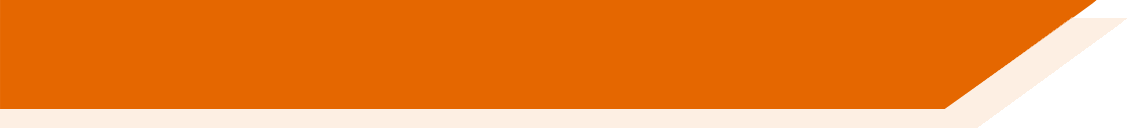 5
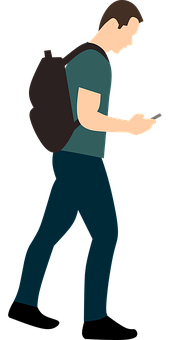 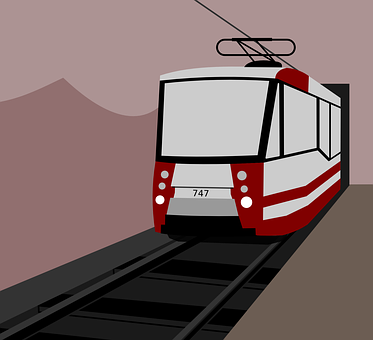 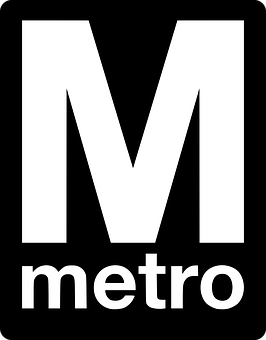 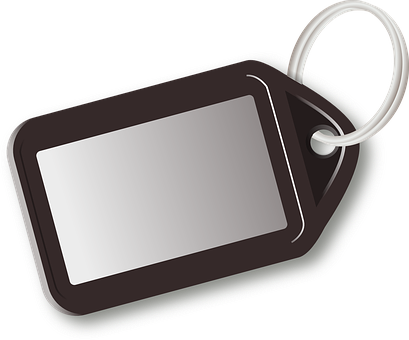 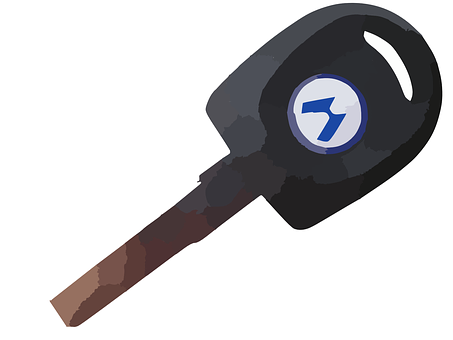 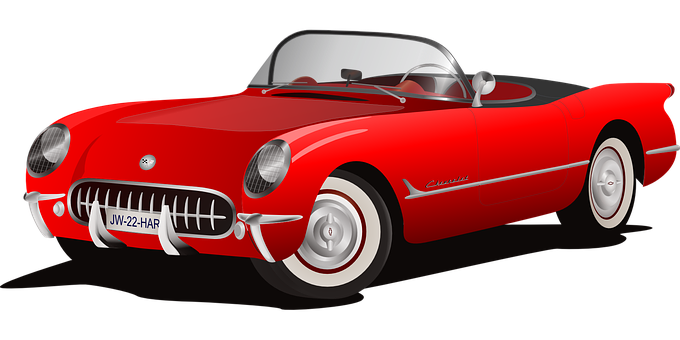 Segundos
pleasant
[owner]
agradable
el dueño,
la dueña
el metro
0
INICIO
[Speaker Notes: [2/8]]
Vocabulario
hablar
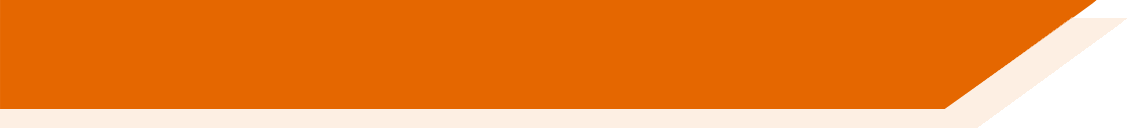 5
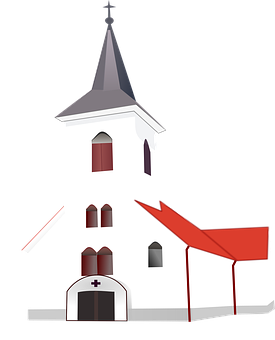 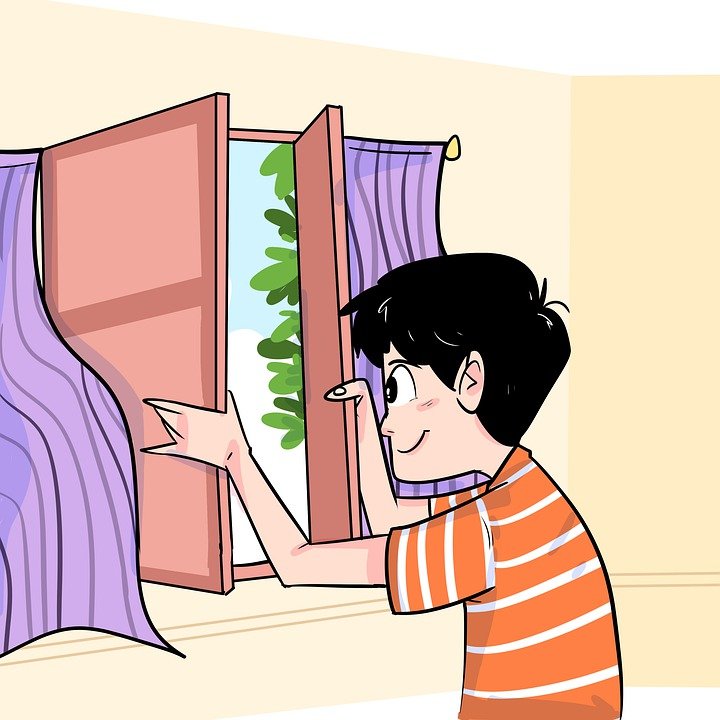 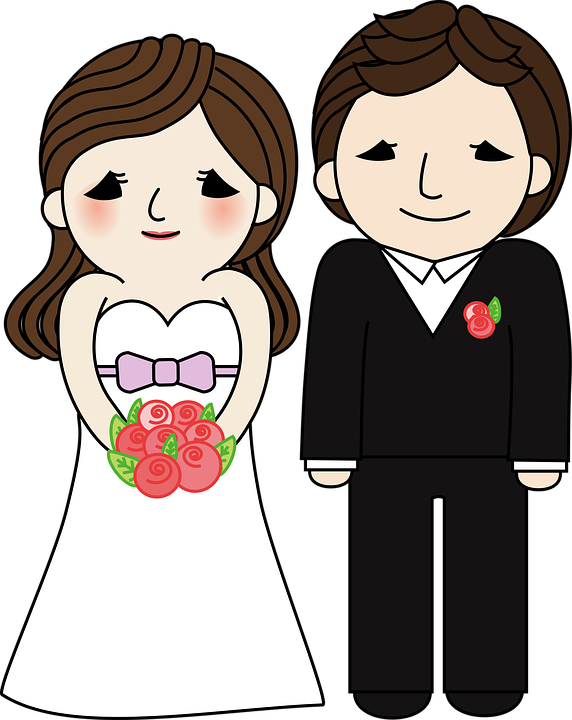 Segundos
certain, true
[to close, closing]
[wedding]
cierto,
cierta
cerrar
la boda
0
INICIO
[Speaker Notes: [3/8]]
Vocabulario
hablar
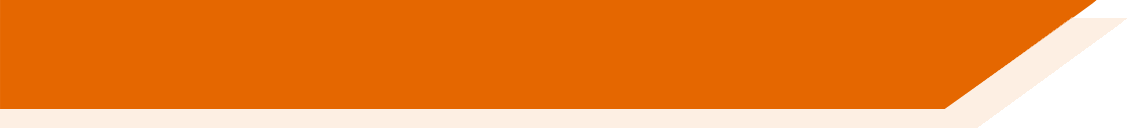 5
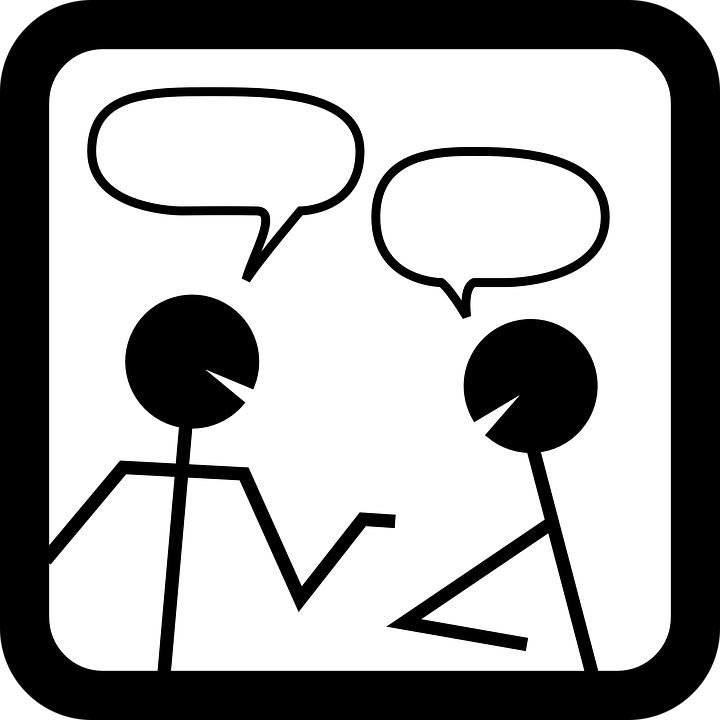 to pay attention, paying attention
[show]
[to chat, chatting]
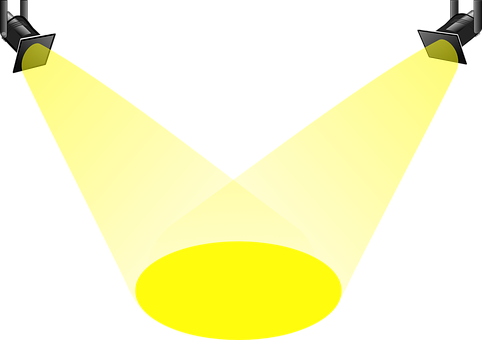 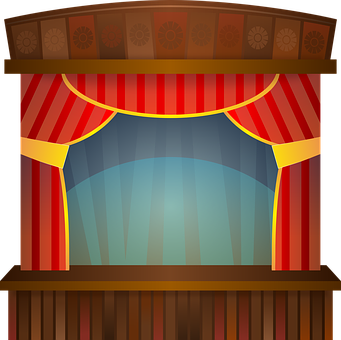 prestar atención
el espectacúlo
charlar
0
INICIO
[Speaker Notes: [4/8]]
Vocabulario
hablar
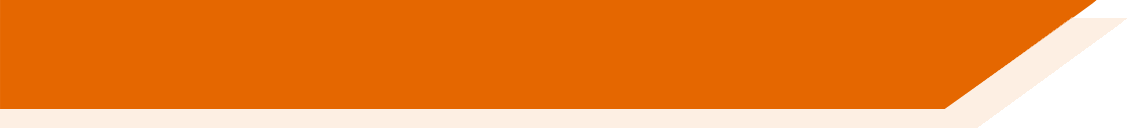 ¿Cómo se dice ‘It is raining’?
5
Está lloviendo.
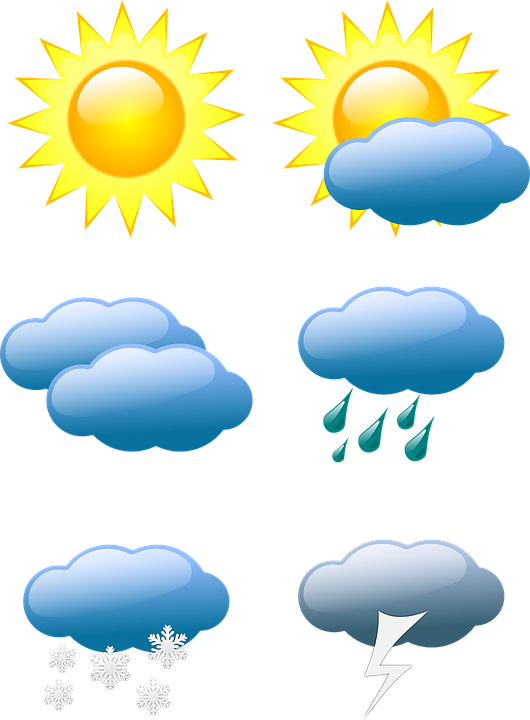 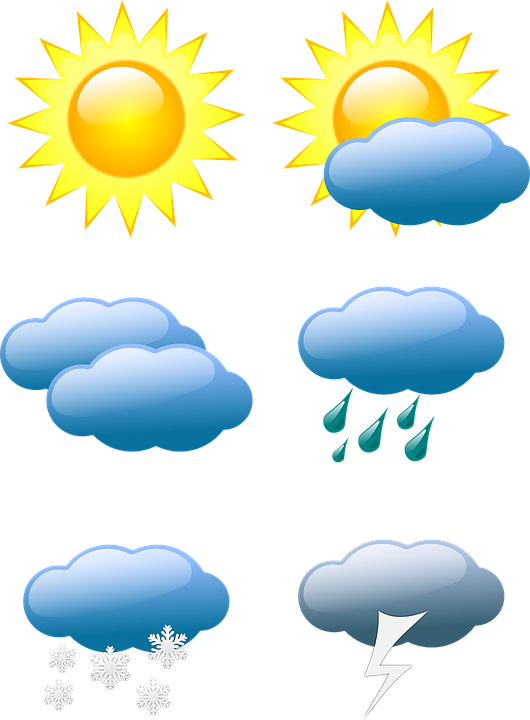 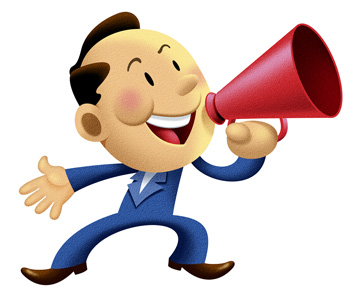 Segundos
normal
[to announce, announcing]
[to rain, raining]
normal
anunciar
llover
0
INICIO
[Speaker Notes: [5/8]]
Vocabulario
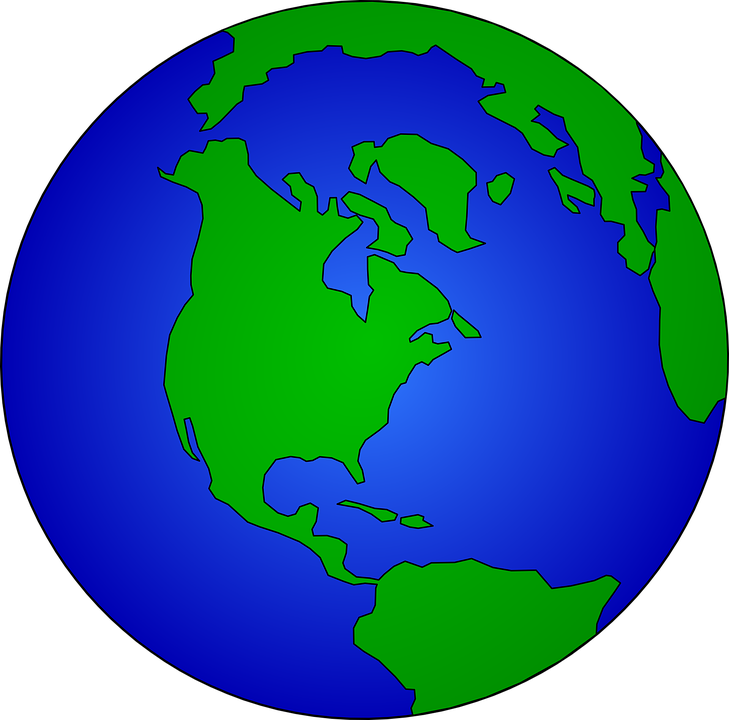 hablar
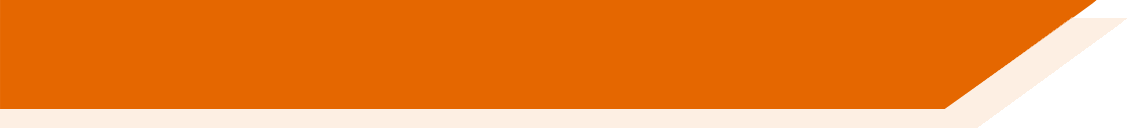 5
¿Qué significa ‘un problema a nivel mundial’?
a global / worldwide problem
to cheer up, encourage
Segundos
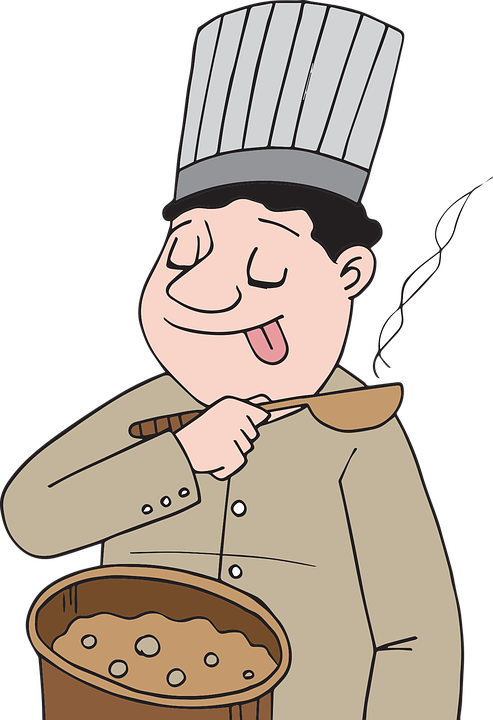 [worldwide]
[taste]
el sabor
animar
mundial
0
INICIO
[Speaker Notes: [6/8]]
Vocabulario
hablar
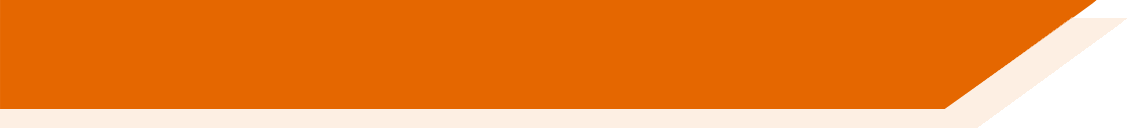 5
This is more common in Latin America. 
Another word for ‘to return’ is __________.
‘volver’
Segundos
to return, returning
to notice, noticing
[hit, bang]
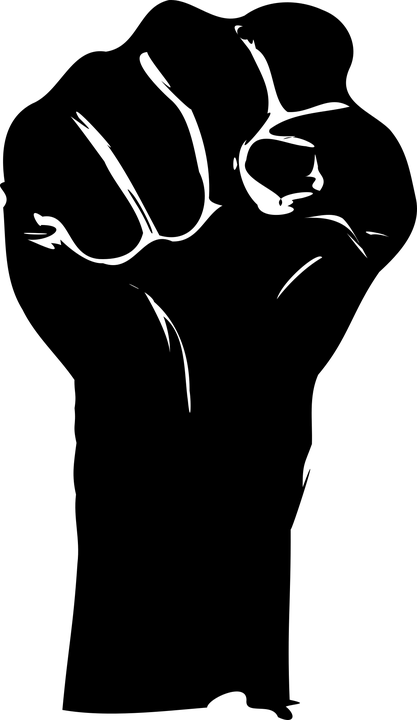 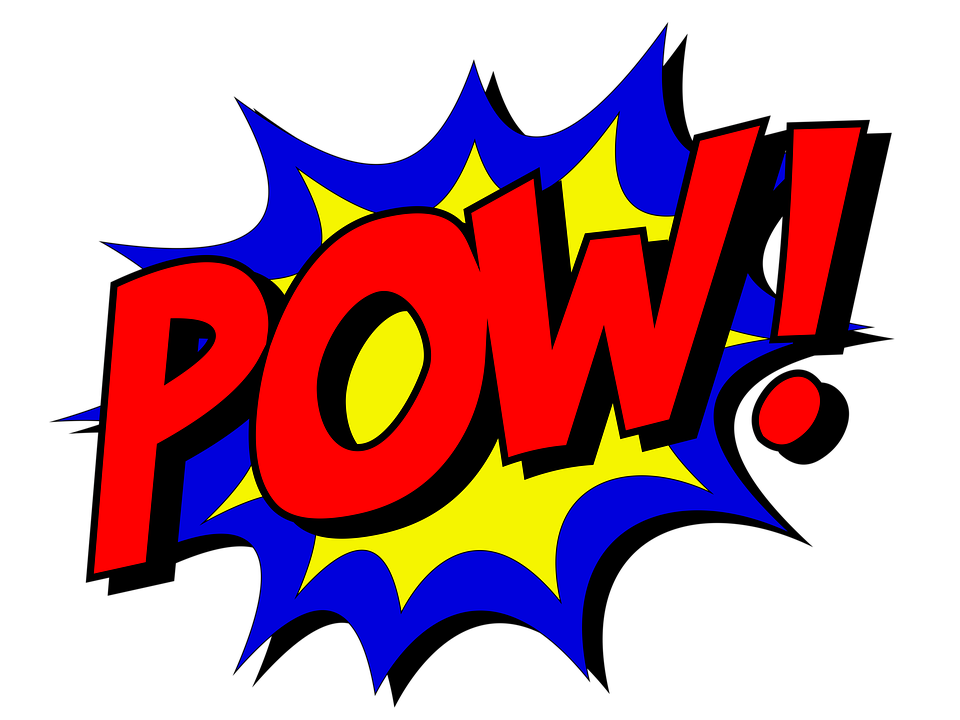 el golpe
notar
regresar
0
INICIO
[Speaker Notes: [7/8]]
Vocabulario
hablar
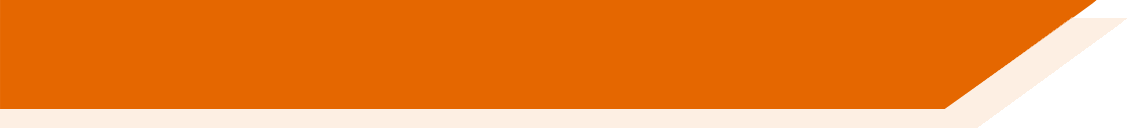 5
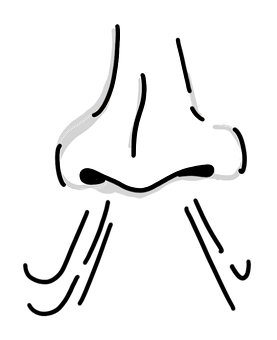 Segundos
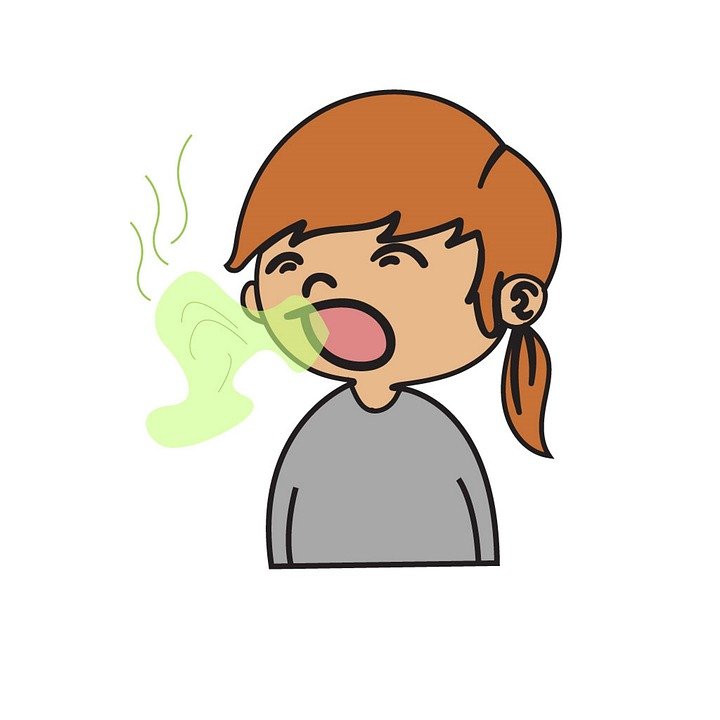 suddenly
straight away
[the smell]
el olor
enseguida
de repente
0
INICIO
[Speaker Notes: [8/8]]
Vocabulario
[1/2]
leer / hablar
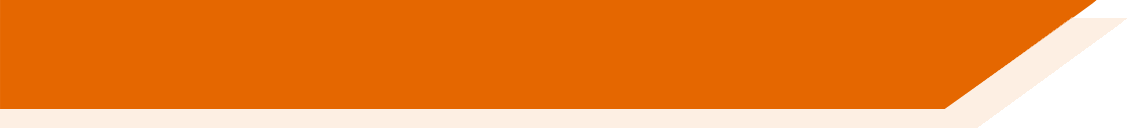 ‘Aire’ is often used in the phrase ‘al aire libre’, meaning ‘outdoor’ (or ‘open air’):

una actividad al aire libre = an outdoor activity
una mesa al aire libre = an outdoor table
maravilloso, maravillosa
marvellous, wonderful
air
el aire
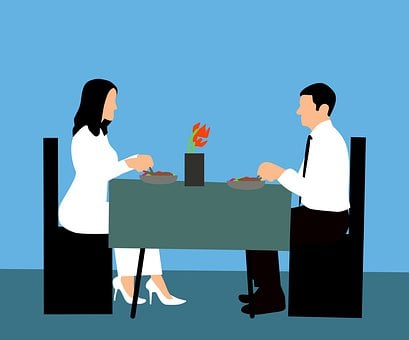 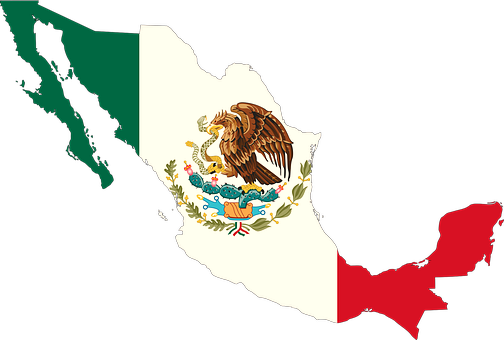 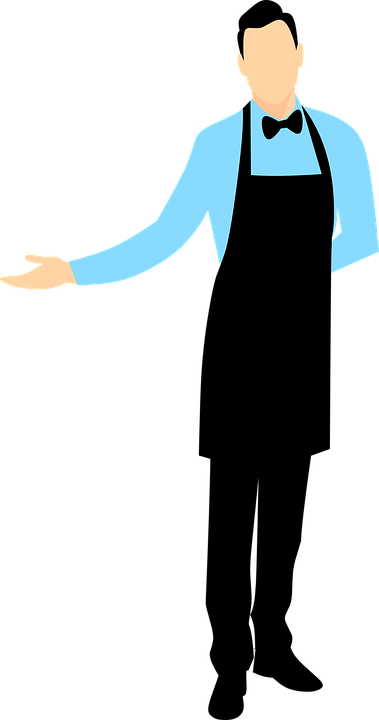 México
el restaurante
[Mexico]
[restaurant]
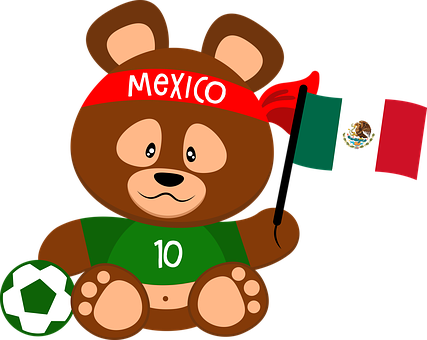 In English, we say ‘to be thirsty’. 
In Spanish, they use the verb ‘tener’ (to have).

e.g. I am thirsty = Tengo sed (literally, ‘I have thirst’)
thirst
la sed
el recuerdo
$5
[souvenir]
[Speaker Notes: Vocabulary introduction and practice slide [1/2]

Timing: 3 minutes

Aim: to introduce new vocabulary.

Procedure1. Pupils either work by themselves or in pairs, reading out the words and recapping their English meaning (1 minute).2. Then the teacher removes the English words or pictures (one by one) and they try to recall the English orally (chorally), looking at the Spanish (1 minute).3. Then the Spanish meanings are removed (one by one) and they to recall them orally (again, chorally), looking at the English (1 minute)4. Optionally, further rounds of learning can be facilitated by one pupil turning away from the board, and his/her partner asking him/her the meanings (‘¿Cómo se dice X en español?’).  This activity can work from L2  L1 or L1  L2.]
Vocabulario
[2/2]
leer / hablar
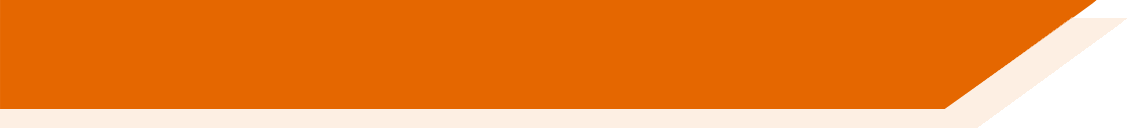 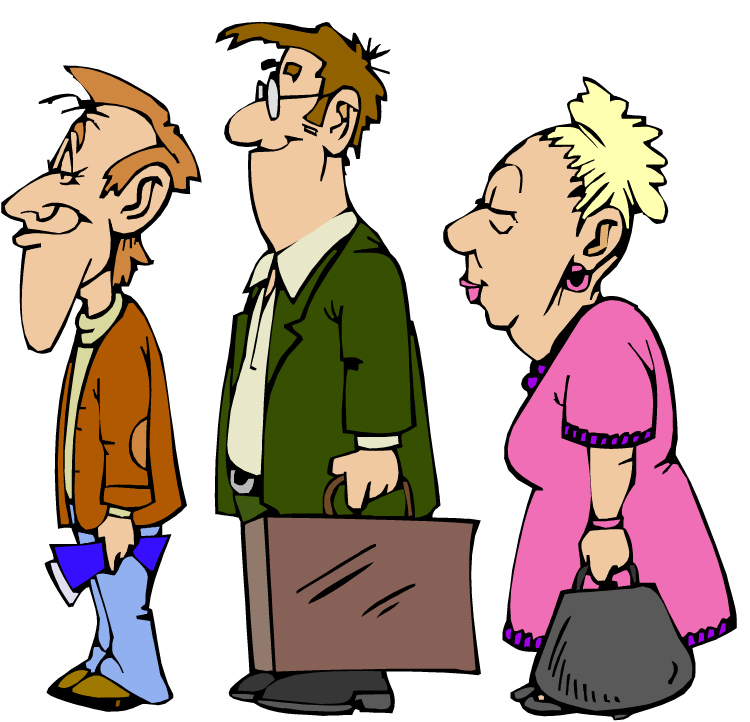 With this meaning, ‘faltar’ is used in the 3rd person (with the ending –a or –an): 

e.g. Falta pan = There isn’t any bread
e.g. Faltan huevos = There aren’t any eggs
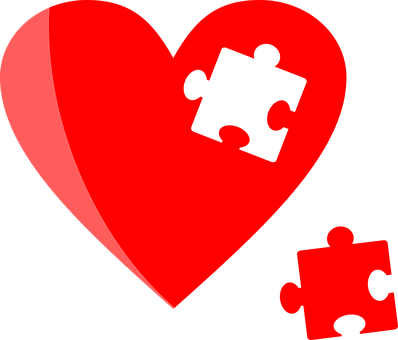 la cola
faltar
[to be missing, being missing]
[queue]
iAtención! Femenine words that start with stressed ‘h’ or ‘a’ use the definite article ‘el’ to ease pronunciation! 
e.g. el agua, el ala (ala = wing)
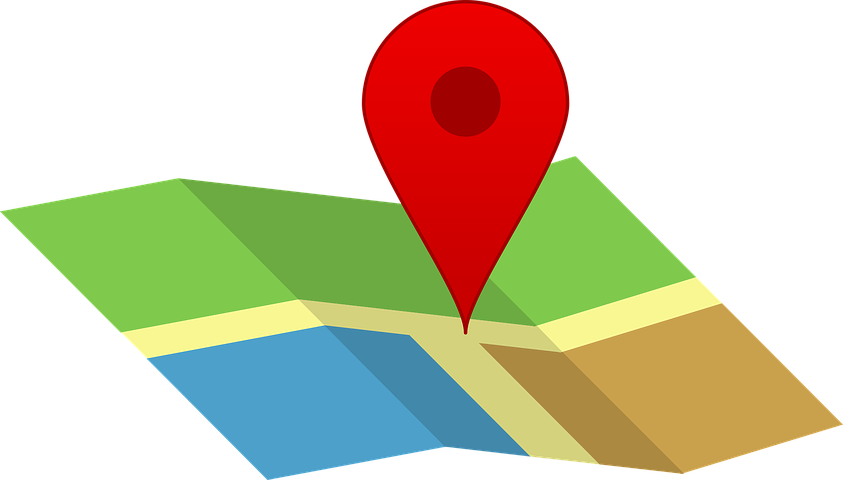 por supuesto
el sitio
Of course!
[place]
In English, we say ‘to be hungry’. 
In Spanish, they use the verb ‘tener’.

e.g. I am hungry = Tengo hambre 
(literally, ‘I have hunger’)
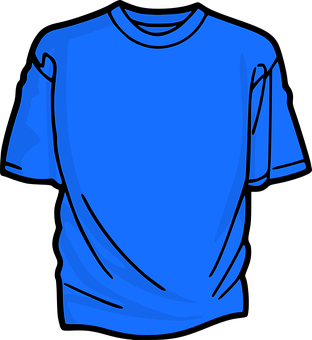 XL
el hambre
hunger
la talla
[size]
[Speaker Notes: [2/2]

Frequency of unknown words:
ala [1995]]
Distinguishing one thing from anotherDemonstrative adjectives
gramática
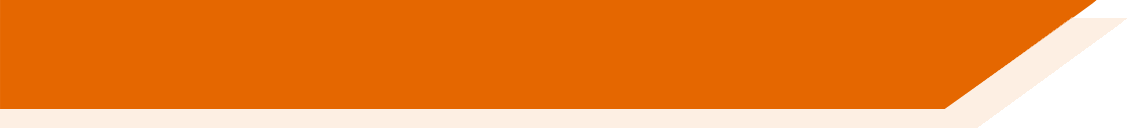 As you know, demonstrative adjectives (e.g. ‘this’ and ‘that’) are used to distinguish one thing from another.
este
In Spanish, to say ‘this’ for a singular masculine noun, use ______.
1
I bought this souvenir for my grandad.
Compré este recuerdo para mi abuelo.
To say ‘that’ for singular masculine noun, use ‘ese’.
2
In that place there is a good atmosphere.
En ese sitio hay un buen ambiente.
[Speaker Notes: Timing: 2 minutes

Aim: to recap the demonstrative adjective ‘este’ and introduce ‘ese’.

Procedure: click to go through the explanations and examples.]
En el parque de atracciones
*la atracción = attraction, ride
leer
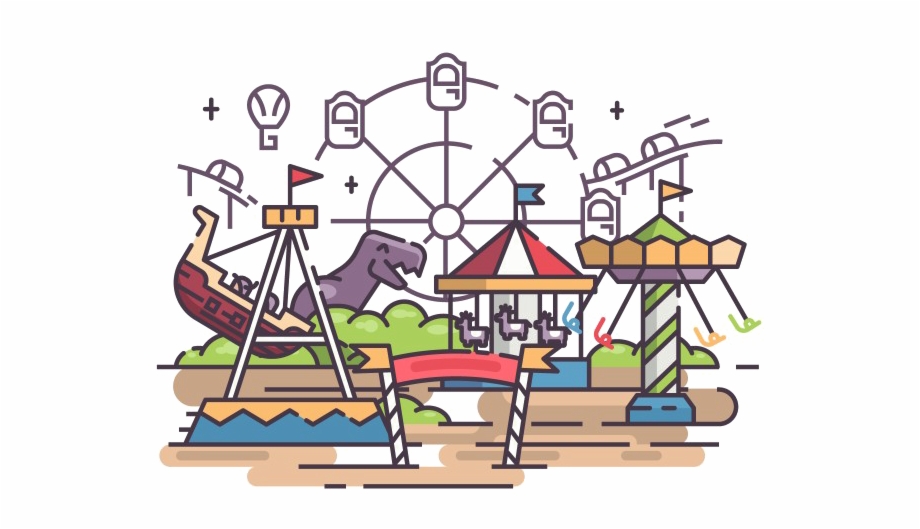 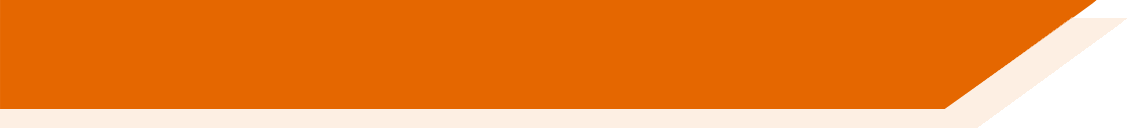 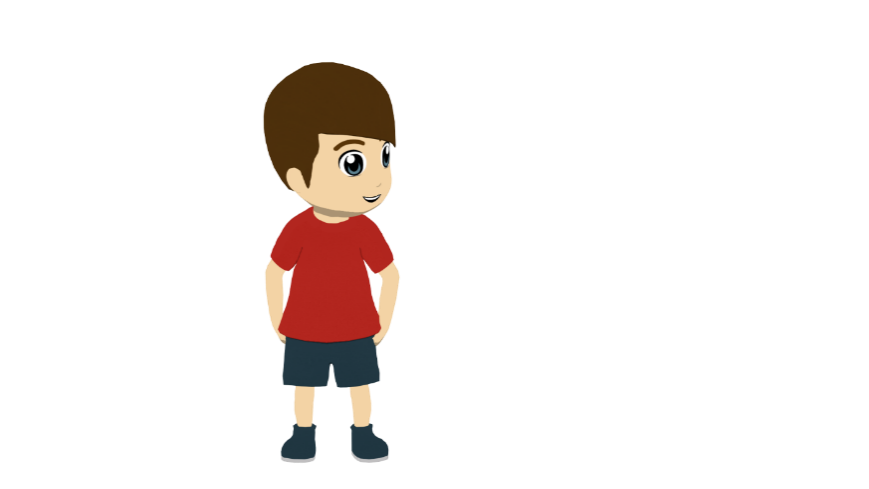 *el fantasma = ghost
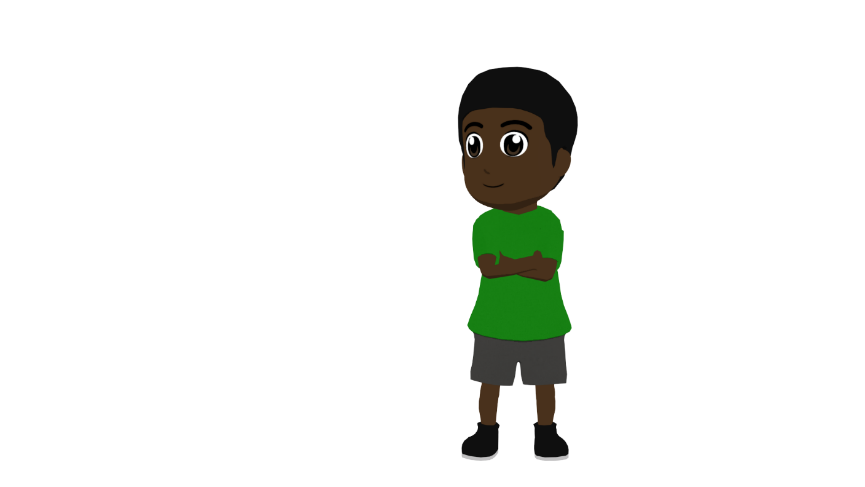 Hugo y Daniel están en un parque de atracciones. 
Lee las frases y completa la tabla.
1. ¿Te gusta ese tipo de atracción*? – Por supuesto.
5. Tengo sed, pero en este café faltan botellas de agua.
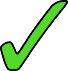 1
2
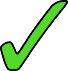 2. ¿Te da miedo este tren fantasma*? – iSí!
6. Con este tiempo no tengo ganas de hacer actividades al aire libre.
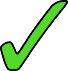 3
4
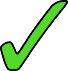 3. ¿Comemos en este sitio? –
Sí, tengo hambre.
7. Quiero comprar ese recuerdo para mi padre.
5
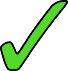 6
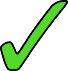 4. Quiero ir al otro lado del parque. ¿Cogemos ese autobús? – Vale.
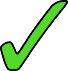 7
8. ¿Quieres ver ese espectáculo a las once? Parece maravilloso.
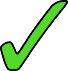 8
[Speaker Notes: Timing: 7 minutes

Aim: to practise recognising the meanings of este and ese (reading activity).

Procedure: 
Go through the instructions with students. Ask students what they think ‘parque de atracciones’ might mean (students have learnt the –ción suffix before). The clip art might also be a clue here. Ensure that it is clear to all students that this refers to a theme park.
Highlight the meaning of the glossed words.
Students copy the grid and complete it, paying attention to the verbs in each sentence.
Click to give students item-by-item feedback and elicit oral translations of each sentence.

Frequency of unknown words and cognates:
fantasma [2514]; atracción [3473]]
Distinguishing one thing from anotherDemonstrative adjectives
gramática
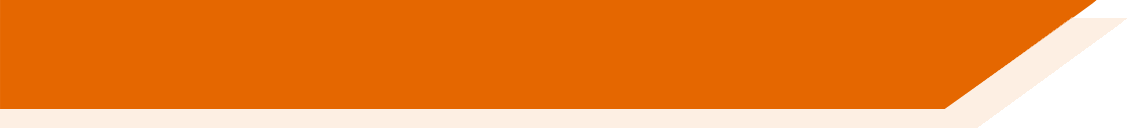 You have seen that the singular masculine word for ‘this’ is ______ and for ‘that’ is ______.
‘este’
‘ese’
esta
In Spanish, to say ‘this’ for a singular feminine noun, use ‘______’.
This area of the park is called Mexico.
Esta zona del parque se llama México.
1
To say ‘that’ for singular feminine noun, use ‘esa’.
2
That lady works here.
Esa señora trabaja aquí.
[Speaker Notes: Timing: 2 minutes

Aim: to recap the demonstrative adjectives ‘este’ and ‘esa’

Procedure: click to go through the explanations and examples.]
En el parque de atracciones Escucha y elige ‘this’ o ‘that’. Después escucha y completa la frase en inglés.
escuchar
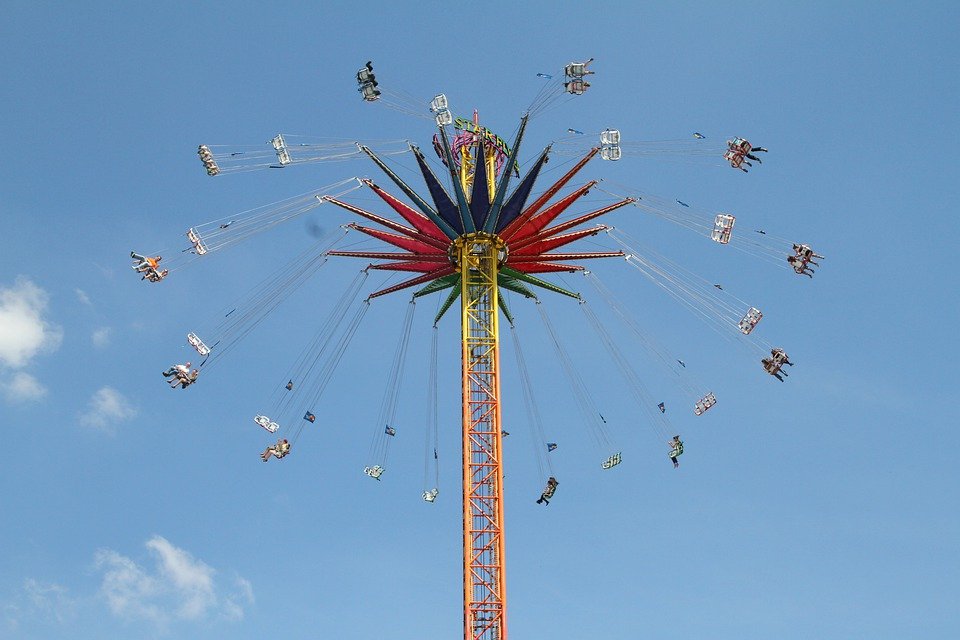 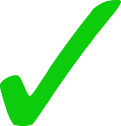 souvenirs
shop
That _______ sells  ___________.
1
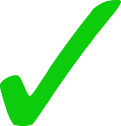 tickets
girl
That _____  is already buying  ________.
2
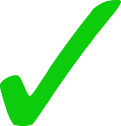 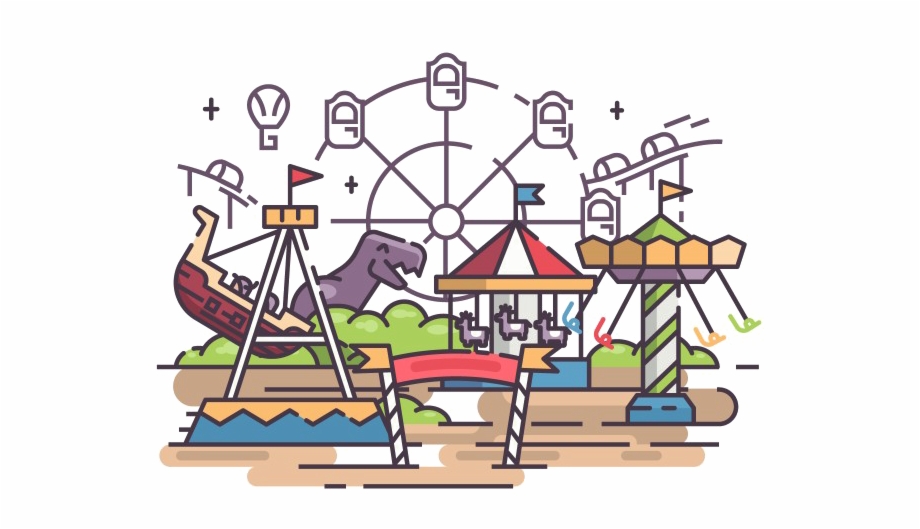 3
lady
maps
This ______  is handing out _______ of the park.
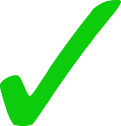 food
strange
taste
4
This _______  has a  _________  _______.
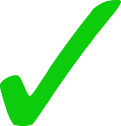 marvellous
writer
stories
That _______ writes ___________  _______.
5
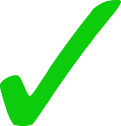 artist
This _______ is very well-known in _________.
Mexico
6
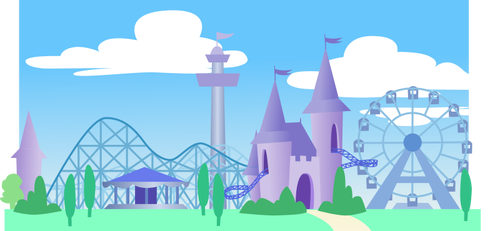 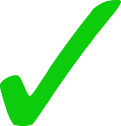 photo
me
laugh
That ________ makes _____  _______.
7
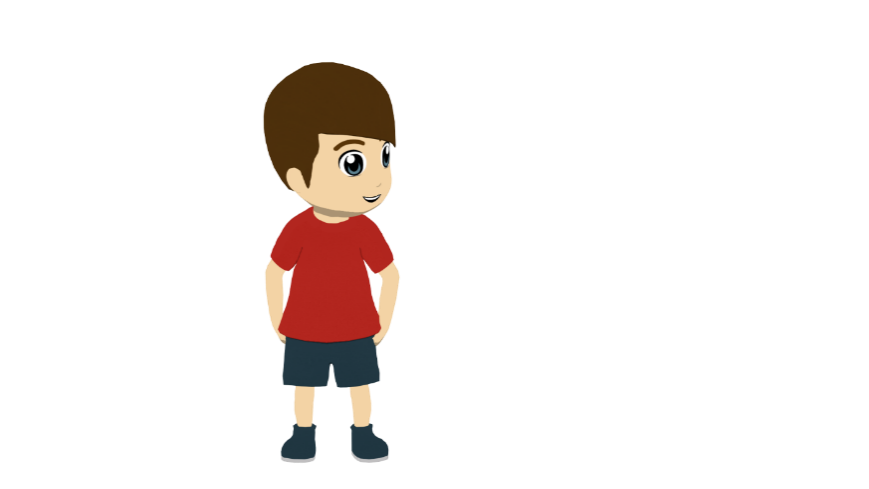 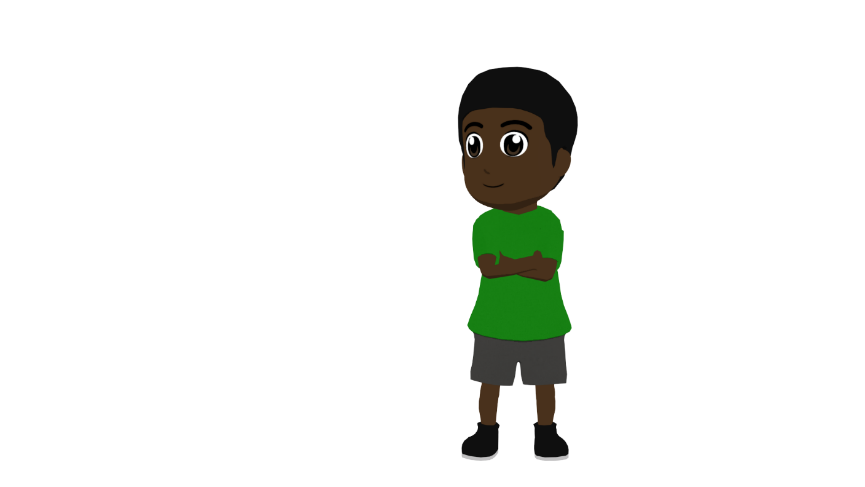 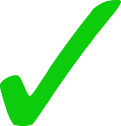 queue
8
too
That ________ is _____  _______.
long
[Speaker Notes: Timing: 8 minutes

Aim: to practise recognition of the meanings of ‘esta’ and ‘esa’ (listening activity)

Procedure:
Students write 1-8 and copy the two-column grid into their books. 
Click the number button to play the recording.
Students listen carefully and tick the column with the meaning that matches what they hear in the audio. This will be based on whether they hear ‘esta’ (this) or ‘esa’ (that).
Click to reveal the sentence scaffolding for the English translations.
Students listen again and complete the missing parts of the translation. They need only write the missing words.
The answers are revealed by clicking.

Transcript:
Esa tienda vende recuerdos.
Esa chica ya está comprando entradas.
Esta señora reparte planos del parque.
Esta comida tiene un sabor raro.
Esa escritora escribe historias maravillosas.
Esta artista es muy conocida en México.
Esa foto me da risa.
Esa cola es demasiado larga.

Images are in the public domain and free to use:
https://publicdomainvectors.org/en/free-clipart/Theme-park-under-a-blue-sky-vector-graphics/33653.html
https://pixabay.com/es/photos/feria-de-naranjas-parque-tem%c3%a1tico-6987813/

Frequency of unknown words and cognates:
atracción [3473]]
Comparing things Regular comparatives [revisited]
gramática
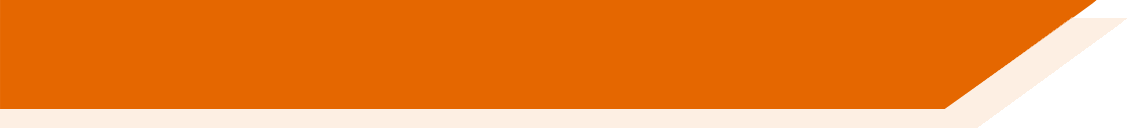 In English we often use ‘more … than’ or ‘less ... than’ with an adjective to make comparisons.
adjective
que
más
To say ‘more … than’ in Spanish, use _____ + __________ + _____.
In English we also sometimes add –er to mean ‘more’ (e.g. smaller).
This theme park is more modern than others.
más moderno que
Este parque de atracciones es ____________________ otros.
adjective
que
menos
To say ‘less … than’ in Spanish, use the words use  ________ + __________ + _____.
This dish is less healthy than the first one.
To say ‘the first one’, put an article 
(e.g., el/la) before ‘primero’.
menos sano que
Este plato es __________________ el primero.
[Speaker Notes: Timing: 2 minutes

Aim: to recap regular Spanish comparatives with ‘más que’ and ‘menos que’

Procedure:
Teachers click to go through the slide. Gaps are left for students to provide answers which will be revealed with a click.

Notes:
1. The slide could easily be adapted for a higher-ability group so that students have to provide the full sentence when prompted.
2. Teachers could optionally ask students here how to say ‘better than’ and ‘worse than’ (these were also introduced last week). These irregular comparatives will also be recapped in this lesson’s activities.]
¡Lucía y Nadia también están en el parque de atracciones! Están mirando el planoLee la conversación. Escribe 1-9 y ‘este’, ‘esta’, ‘ese’ o ‘esa’.
leer
[1/2]
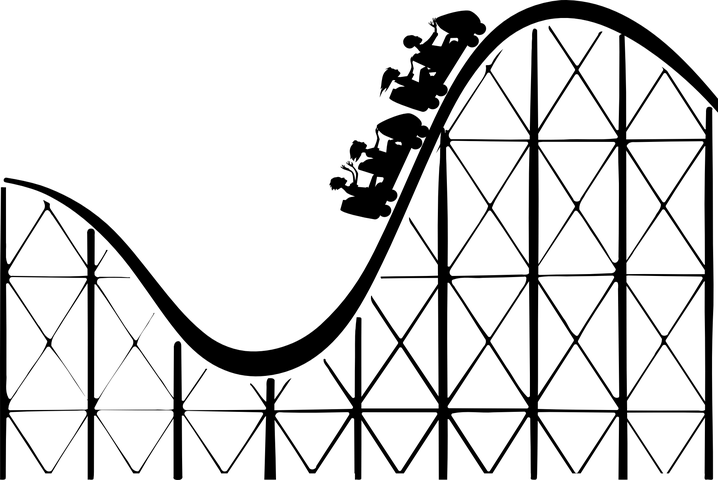 A la una de la tarde…
Lucía:  iMe encanta (1) este / esta sitio! Es maravilloso.
Nadia: iSí, cierto! Tengo ganas de subir a (2) ese / esa montaña rusa*. Es más rápida que las otras atracciones. ¿Vamos? 
Lucía: Por supuesto. Pero tengo hambre, primero quiero comer algo. 
Nadia: Vale. (3) Este / esta restaurante está más cerca que los otros así que podemos comer aquí. También hay mesas al aire libre y tienen comida mexicana. 
Lucía: Me parece bien. Además, en este momento no hay cola.
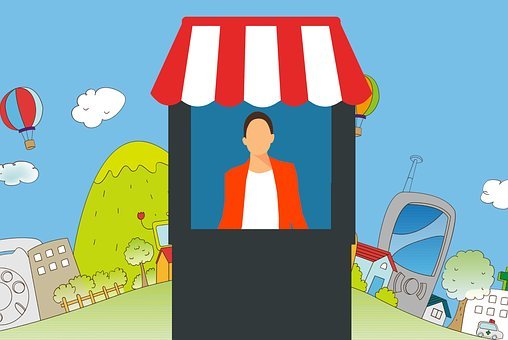 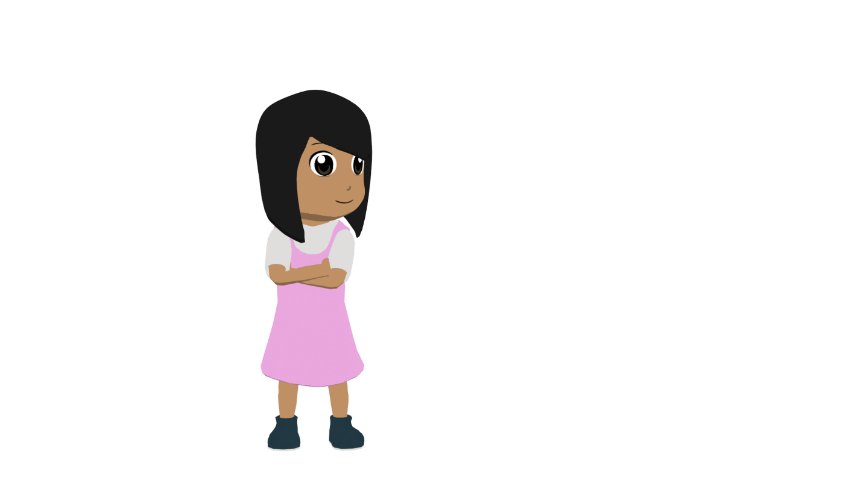 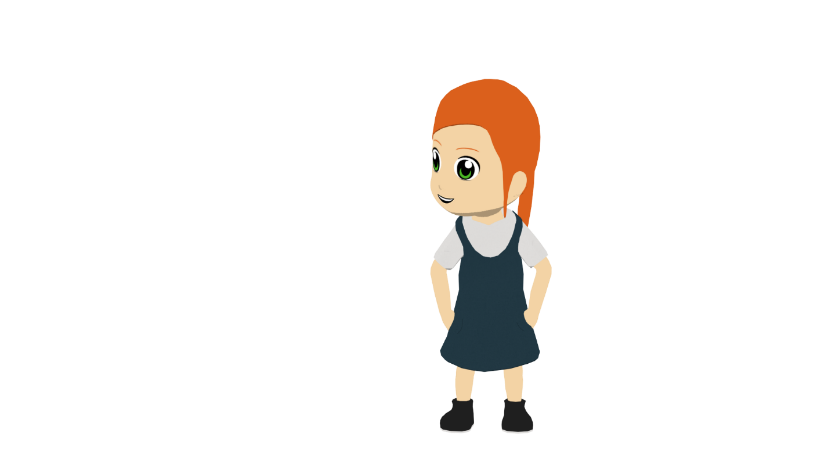 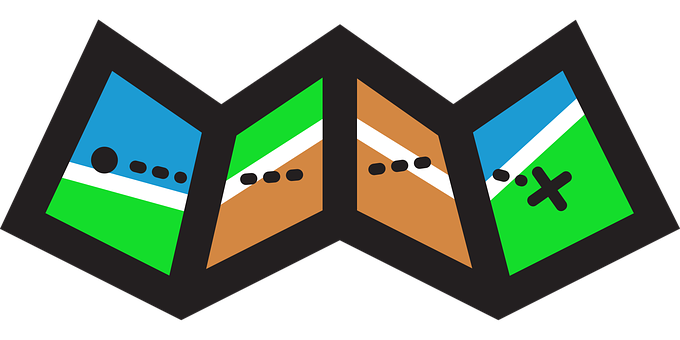 *la atracción = ride
*la montaña rusa = rollercoaster
[Speaker Notes: Slide 1/2

Timing: 7 minutes 

Aim: 
to practise recognising the gender of nouns ending in –o and –a
to use gender marking on nouns to identify the correct demonstrative adjective
to consolidate understanding of comparatives and new vocabulary

Procedure:
Click to show the instructions and then the reading passage and the table which the students can copy out.
Students write either ‘este’ or ‘esta’ for each number.
Students can listen to the conversation to check answers. Click on the audio player (top right of the slide).
Answers are also shown in the text by clicking. 
The next slide continues to exploit the text with an activity where students translate five comparative sentences into English.

Frequency of unknown words:
atracción [3473]; montaña rusa [N/A]]
A las cuatro de la tarde…
leer
[2/2]
Nadia: ¡Mira (4) ese / esa chico! ¿Es tu hermano?
Lucía: iSí! Daniel, ¿qué te pasó?
Daniel: Estaba en un barco en (5) ese / esa atracción de agua*.  Estaba charlando con Hugo cuando, de repente, sentí un golpe de otro barco y me caí* al agua. Necesito cambiarme, pero me faltan unos pantalones secos. 
Nadia: ¿Por qué no compras algo en (6) este / esta tienda? Aquí venden ropa y quizás tienen pantalones en tu talla.
Daniel: Sí, buena idea. Aquí la ropa parece más cara que en la ciudad, pero no quiero pasar toda la tarde mojado*.
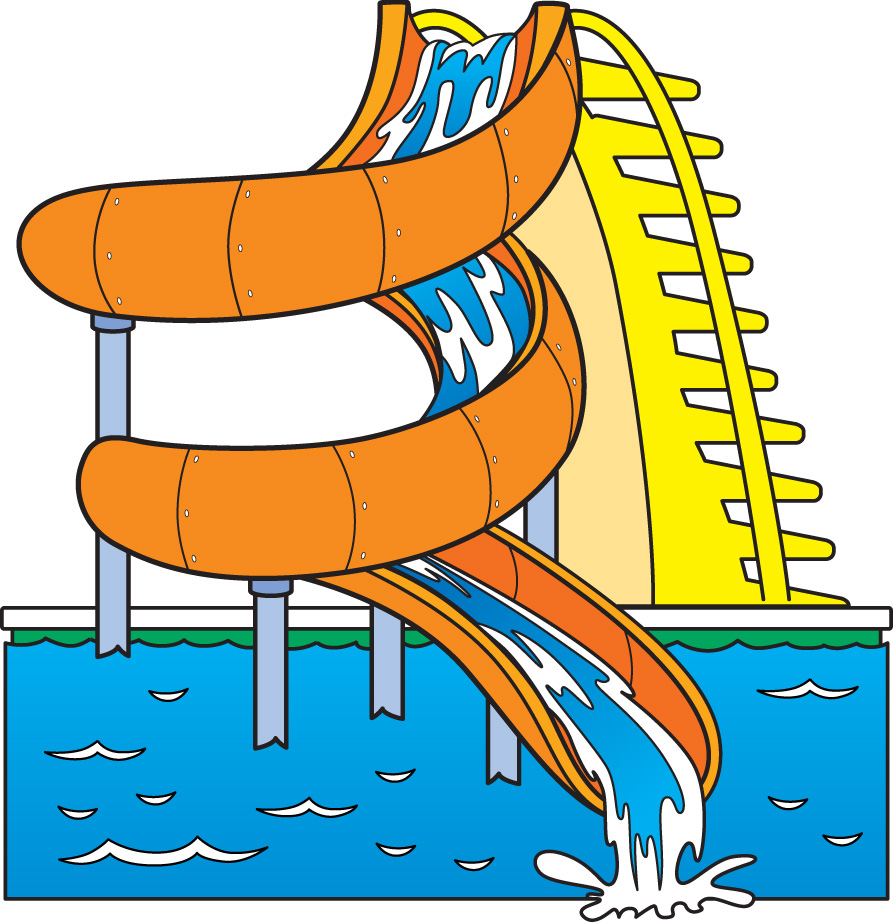 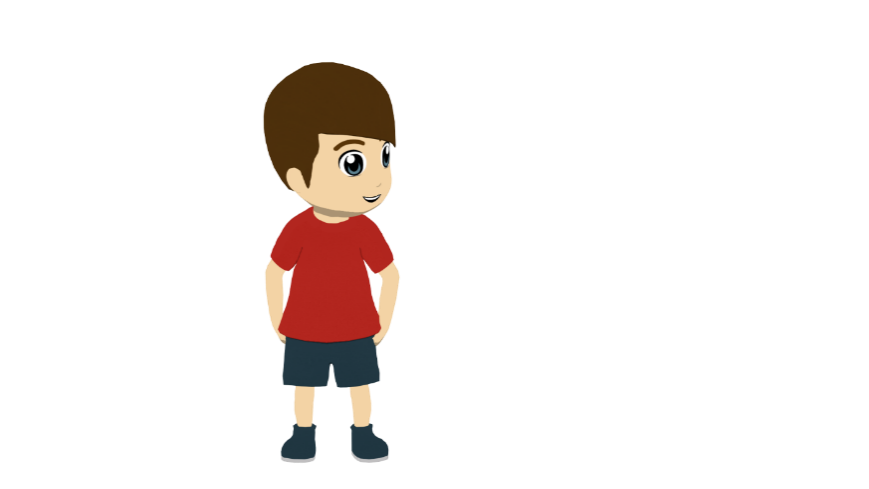 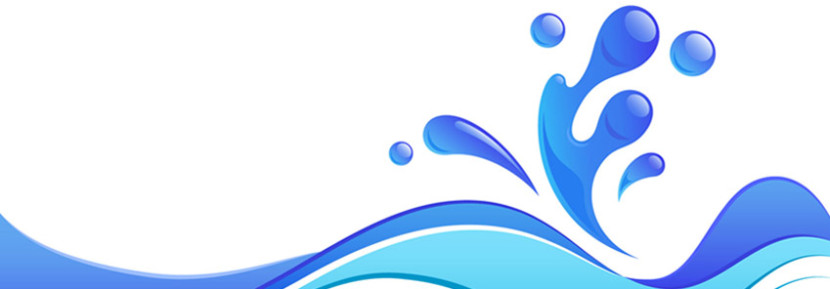 *mojado = wet
*me caí = I fell
*la atracción de agua = water ride
[Speaker Notes: Slide 2/2

Frequency of unknown words:
caer [251]; atracción [3473]; mojado [3376]]
Ahora traduce estas frases comparativas al inglés.
leer / escribir
1. Esa montaña rusa* es más rápida que las otras atracciones.
  
2. Este restaurante está más cerca que los otros.

3. Esta ropa parece menos cara que en la ciudad.

4. Ese sitio es mejor que antes porque tiene mesas al aire libre.

5. Esa comida es peor que la comida en el colegio.
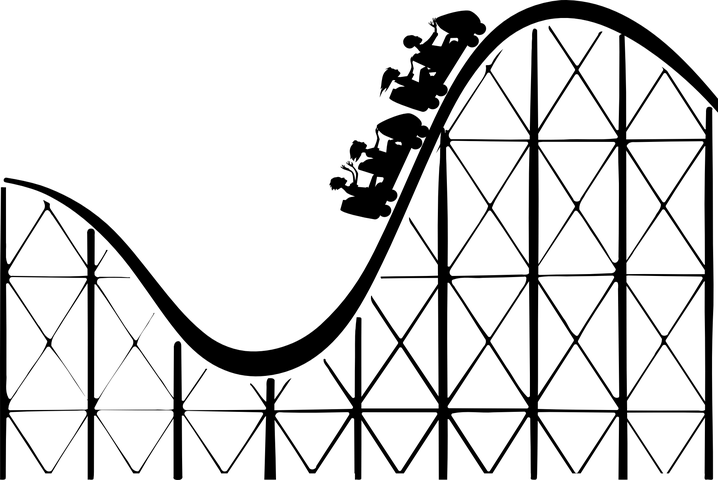 That rollercoaster is faster than the other rides.
?
This restaurant is closer than than the others.
?
This clothing seems less expensive than in the city.
?
That place is better than before because it has outdoor tables.
?
?
That food is worse than the food at school.
*la atracción = ride
*la montaña rusa = rollercoaster
[Speaker Notes: Timing: 4 minutes

Aim: to consolidate understanding of regular and irregular comparatives

Procedure:
Students translate these sentences that from the previous text. Sentences 1-3 are taken directly from the text. Sentence 4-5 are included to check understanding of the irregular comparatives ‘mejor que’ and ‘peor que’ as these will feature in the next activity.
Click to reveal the answers.

Frequency of unknown words:atracción [3473]; montaña rusa [N/A]]
Una tarde en el parque de atracciones
*cafe = el café
escribir / hablar
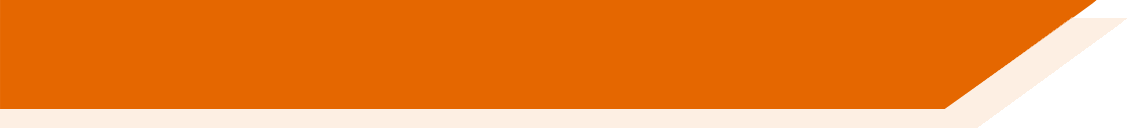 *ride = la atracción
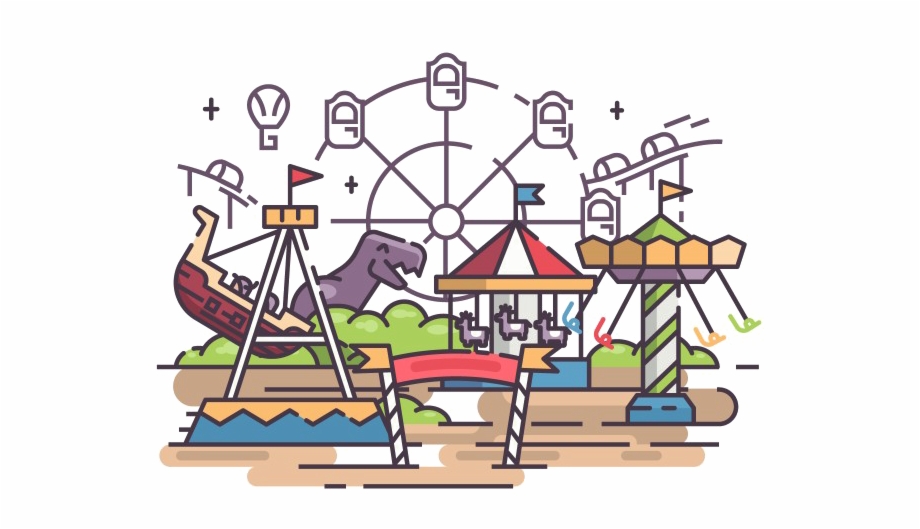 Usa las palabras para hacer una frase en español.
Ese chico está menos contento que su amiga.
Ese recuerdo es menos caro que la camiseta.
Esa atracción es más rápida que la otra.
Esa talla parece mejor que la primera.
Ese sitio es más grande que el parque en mi pueblo.
Esa comida parece más sana que la comida mexicana.
Ese restaurante está menos lleno que el café.
[Speaker Notes: Timing: 10 minutes

Aim: 
i) to write sentences using the demonstrative adjectives ‘ese’ and ‘esa’ and comparatives, using the prompts.
ii) to practise producing new and revisited vocabulary in writing.

Procedure: 
The teacher brings up each combination of sentence parts
Students can be asked to write the Spanish on mini-whiteboards or in their books, then volunteer the answer orally.
Students could then create a number of their own sentences, using new combinations of words in the grid. Students can be encouraged to use the rectangles that haven’t yet been used (‘worse than’, ‘in price in your city’).
After writing the even sentences, the teacher could encourage an oral simultaneous translation task, where students say a sentence and their partner translates it. Some may find this challenging to do on the spot, so this oral component could be done by some students, while other students continue to practise writing.
A final question could involve the teacher writing a sentence down from the elements provided, but not showing it. Every student also writes down one sentence, trying to use their sixth sense to make it as similar as possible to the teacher’s sentence. Great minds think alike!

Sentences: 
That food seems healthier than the Mexican food. (Esa comida parece más sana que la comida mexicana.) 
That place is bigger than the park in my town. (Este sitio es más grande que el parque en mi pueblo.)
That ride is faster than the other one. (Esta atracción es más rápida que la otra.)
That souvenir is less expensive than the t-shirt. (Ese recuerdo es menos caro que la camiseta.)
That boy is less happy than his friend (m). (Ese chico está menos contento que su amigo.)
That size is better than the first one. (Esa talla es mejor que la primera).
That restaurant is less full than the café. (Ese restaurante está menos lleno que el café.)

Frequency of unknown words:
atracción [3473]; café [961]]
Asking questions at a market
Demonstrative adjectives:
‘estos’ and ‘estas’ [revisited]
‘esos’ and ‘esas’
Y9 Spanish
Term 3.2 – Week 3 – Lesson 66
Author name(s): Louise Caruso / Nick AveryArtwork: Mark Davies

Date updated: 10/05/22
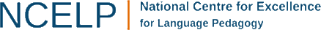 [Speaker Notes: Artwork by Mark Davies. All additional pictures selected are available under a Creative Commons license, no attribution required.
With thanks to Rachel Hawkes for her input on the lesson material and Blanca Román for native teacher feedback.

Learning outcomes (lesson 1):
Introduction of demonstrative adjectives ‘esos’ and ‘esas’
Consolidation of demonstrative adjectives ‘ese’ and ‘esa’
Consolidation of SER and ESTAR in 3rd person plural present tense (son, están)
Consolidation of number agreement
Consolidation of SSC [cu]+vowel
Word frequency (1 is the most frequent word in Spanish): 
9.3.2.3 (introduce): faltar [524]; restaurante [2636]; aire [aire-401]; México [N/A]; recuerdo [771]; sitio [477]; talla [4056]; cola [1867]; ese [35]; esa [35]; esos [35]; esas [35]; maravilloso [1527]; por supuesto [530]; hambre [1262]; sed [2214]; roto [>5000]; gratis [>5000]
Note: words in bold are introduced in this lesson.
9.3.1.3 (revisit): era [7]; eras [7]; escritor [864]; artista [817]; dueño [1239]; metro [798]; agradable [1997];  transporte [1400]; moderno [861]; posible [427]; popular [790]; normal [1000]; optimista [1025]; cierto[159]; buen [103]; gran [66]; mal [360]; único² [213]; 
9.2.2.3 (revisit): animar [1630]; anunciar [785]; cerrar [521]; charlar [2968]; llover [2134]; notar [696]; (prestar) atención [atención-489]; regresar [573]; boda [2473]; espectáculo [1622]; golpe [746]; llegada [1604]; olor [1070]; sabor [2108]; enseguida [2866]; mundial [572]; en este momento [momento-121]; de repente [repente-1805] 

Source: Davies, M. & Davies, K. (2018). A frequency dictionary of Spanish: Core vocabulary for learners (2nd ed.). Routledge: London

The frequency rankings for words that occur in this PowerPoint which have been previously introduced in NCELP resources are given in the NCELP SOW and in the resources that first introduced and formally re-visited those words. 
For any other words that occur incidentally in this PowerPoint, frequency rankings will be provided in the notes field wherever possible.]
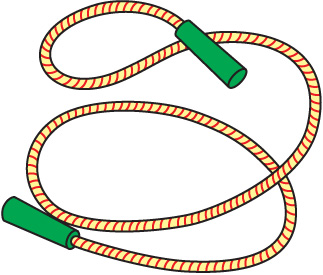 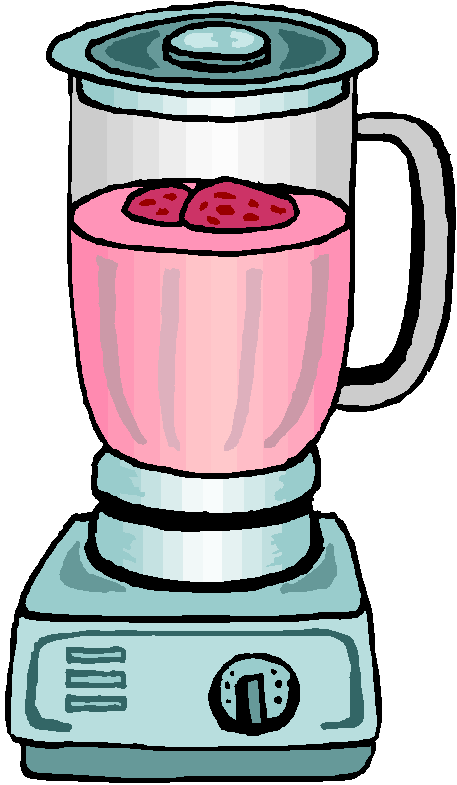 leer / hablar
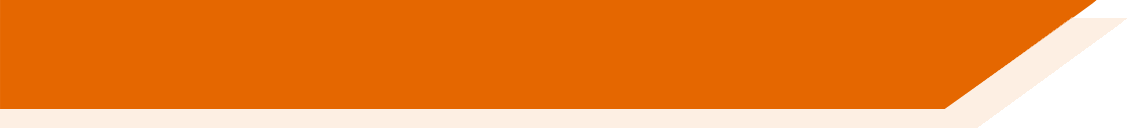 iA hablar!
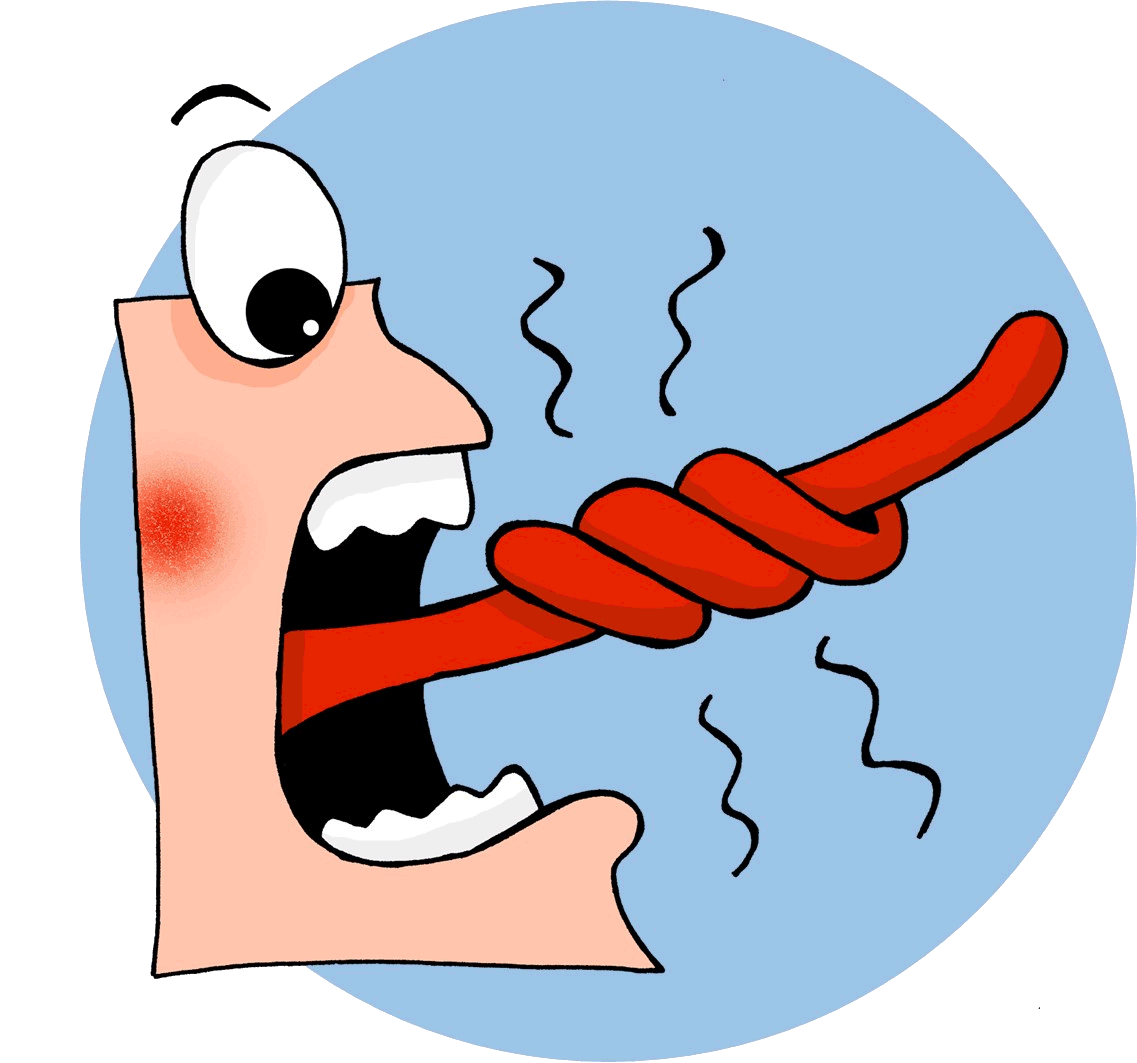 ¿Cuántos recuerdos compró Conchi en Ecuador? iCincuenta!
2
3
1
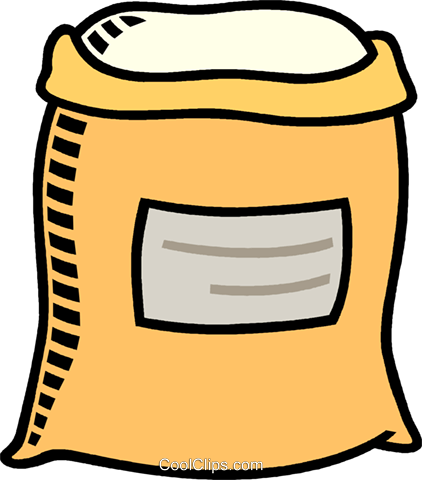 ¿Cuántos recuerdos compró Conchi en Ecuador? iCincuenta! También compró cuatro licuadoras y cuarenta cuerdas.
2
3
1
*la cuerda = rope
*la licuadora = blender
¿Cuántos recuerdos compró Conchi en Ecuador? iCincuenta! También compró cuatro licuadoras, cuarenta cuerdas, cuatro libros de cuentos y un cuarto kilo de maíz.
2
3
1
*el cuarto = quarter
*el maíz = corn
*el cuento = story, tale
hablar
[Speaker Notes: A tonguetwister

Timing: 5 mins

Aim: to gain confidence in practising the SSC [cu] + vowel in sentences

Procedure:
The teacher first asks students to read the short text and think about what it means.
The teacher reads the text aloud in fragments, eliciting the meanings from students. Note that all words have been previously taught as vocabulary items or used for phonics practice. 
Students then practise saying the sentence in pairs, at increasing speed.
The teacher can challenge students to listen to a native speaker read the text at three different speeds (1=slow; 3=very fast). Each time, students can be challenged to say it at the same speed.

Frequency of unknown words and cognates:
kilo [2934]; maíz [2981]; cuento [853]; Ecuador [>5000]; licuadora [>5000]]
Vocabulario
escuchar / leer
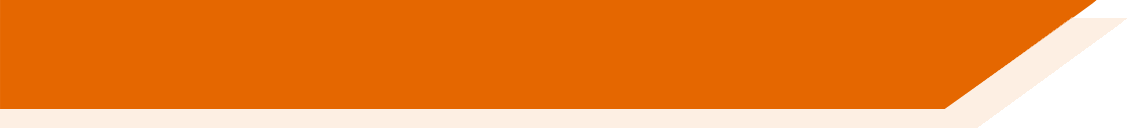 [1/8]
Escucha y elige una opción para completar cada frase.
guapo
1
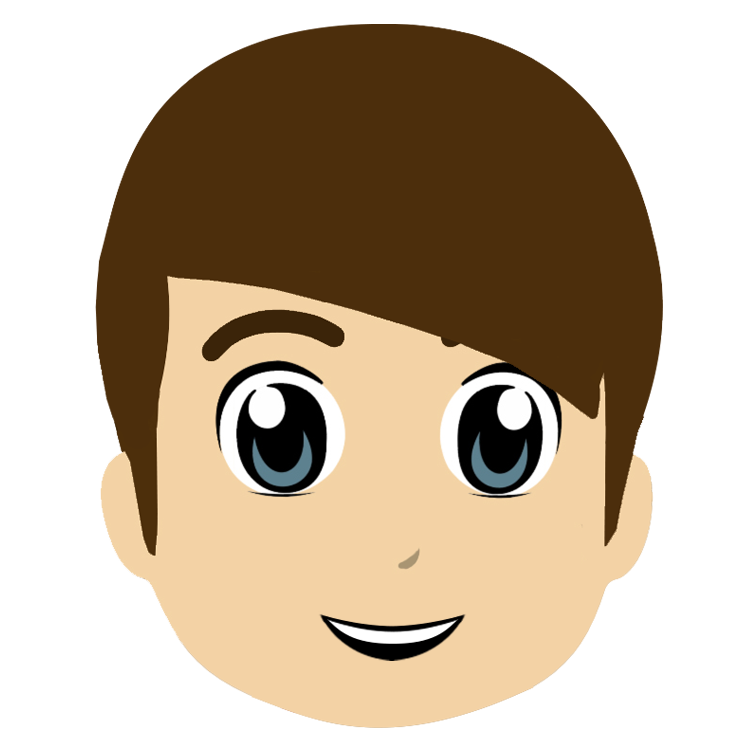 agradable
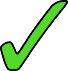 cierto
?
posible
The beach is a very pleasant place.
[Speaker Notes: Slide 1/8

Timing: 5 minutes

Aim: aural recognition of this week’s revisited vocabulary.

Procedure:
1. Ask students to note down which word completes Daniel’s sentence.
2. Click to reveal the answers.

Transcript:
1. La playa es un lugar muy…]
Vocabulario
escuchar / leer
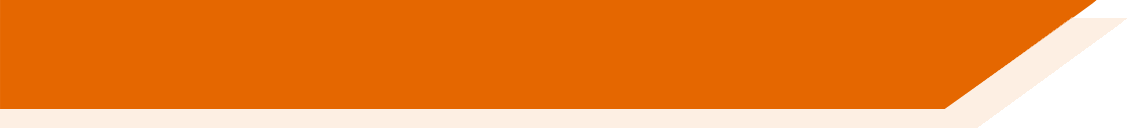 [2/8]
Escucha y elige una opción para completar cada frase.
tu mejor amigo ahora?
2
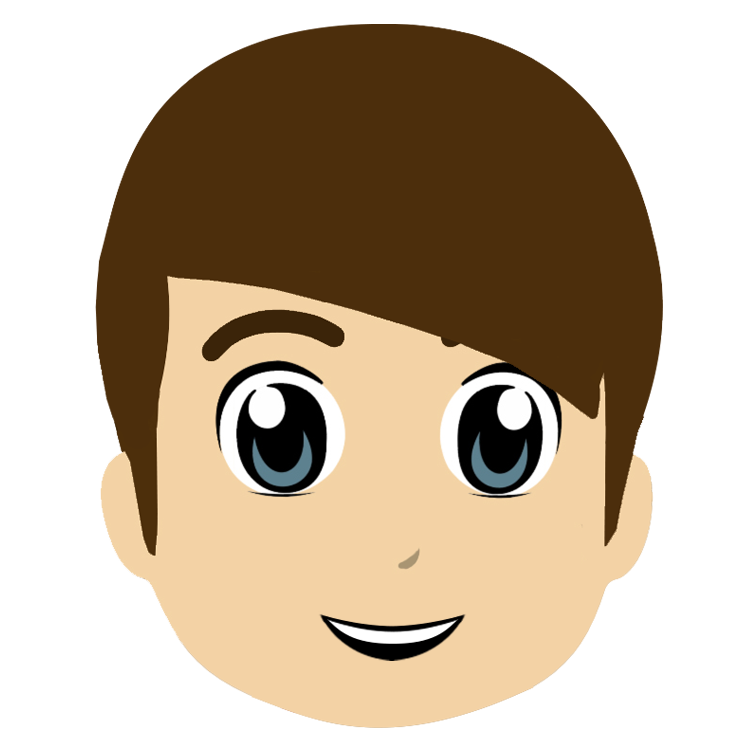 tus mejores amigos ahora?
tu mejor amigo cuando vivías en Inglaterra?
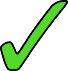 ?
Who was your best friend when you lived in England?
tus mejores amigos cuando vivías en Inglaterra?
[Speaker Notes: Slide 2/8

Transcript:
2. ¿Quién era…]
Vocabulario
escuchar / leer
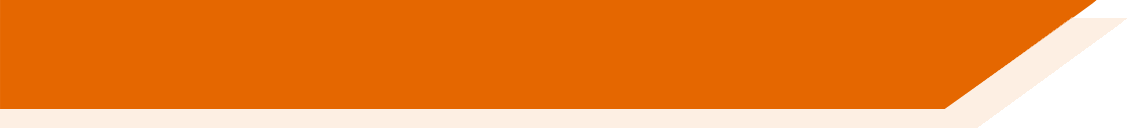 [3/8]
Escucha y elige una opción para completar cada frase.
transporte
3
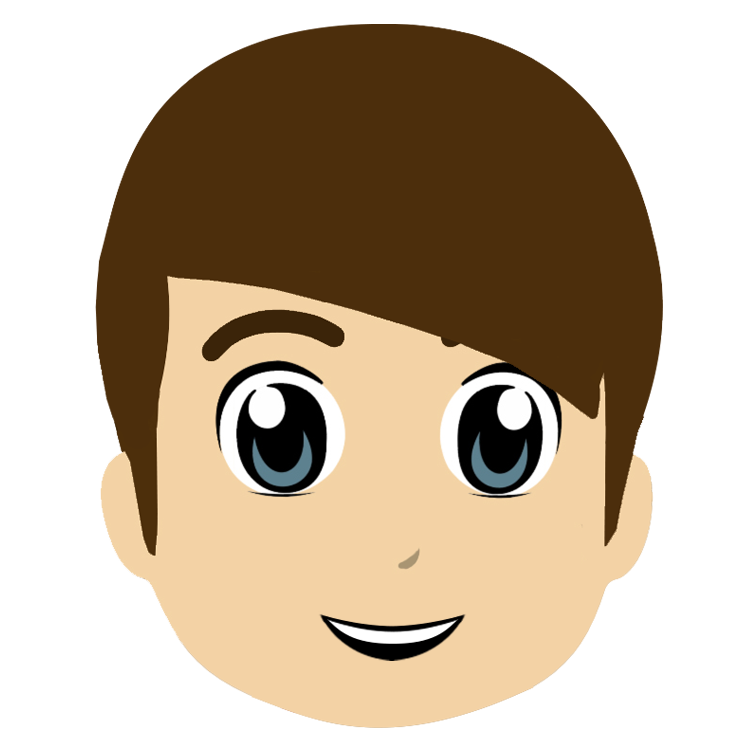 alegre
fuerte
?
hombre
My Dad is a great man.
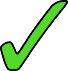 [Speaker Notes: Slide 3/8

Transcript:
3. Mi padre es un gran]
Vocabulario
escuchar / leer
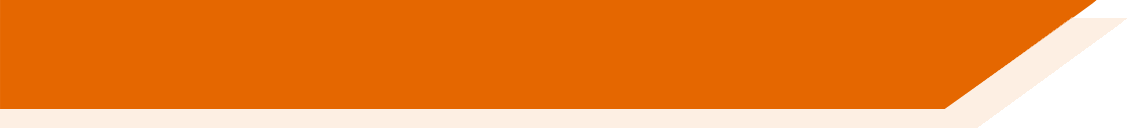 [4/8]
Escucha y elige una opción para completar cada frase.
golpe
4
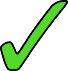 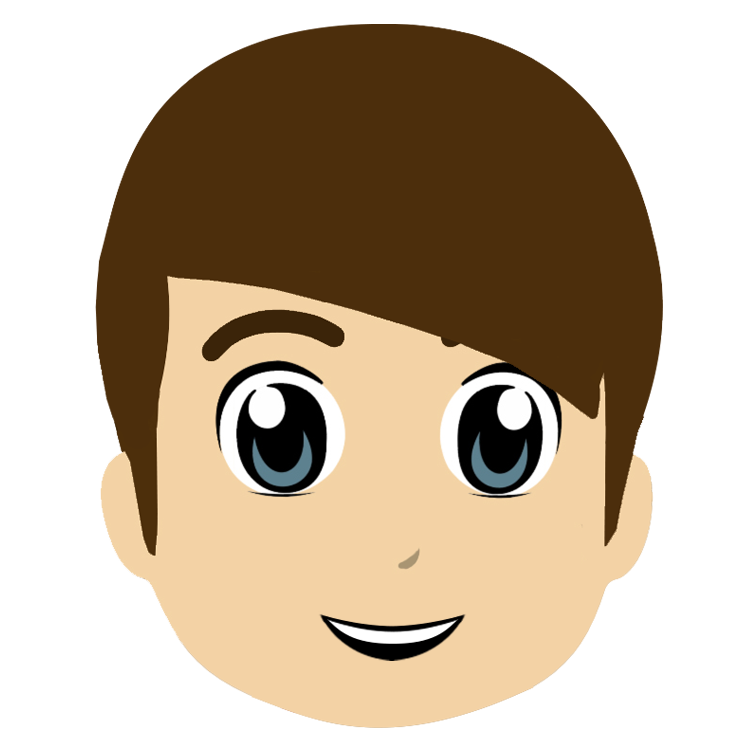 olor
sabor
?
escribe
All of a sudden I heard a bang.
[Speaker Notes: Slide 4/8

Transcript:
4. De repente oí un…]
Vocabulario
escuchar / leer
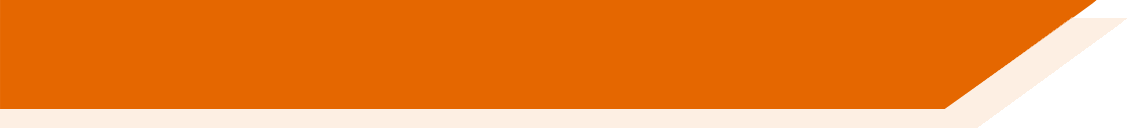 [5/8]
Escucha y elige una opción para completar cada frase.
metro
5
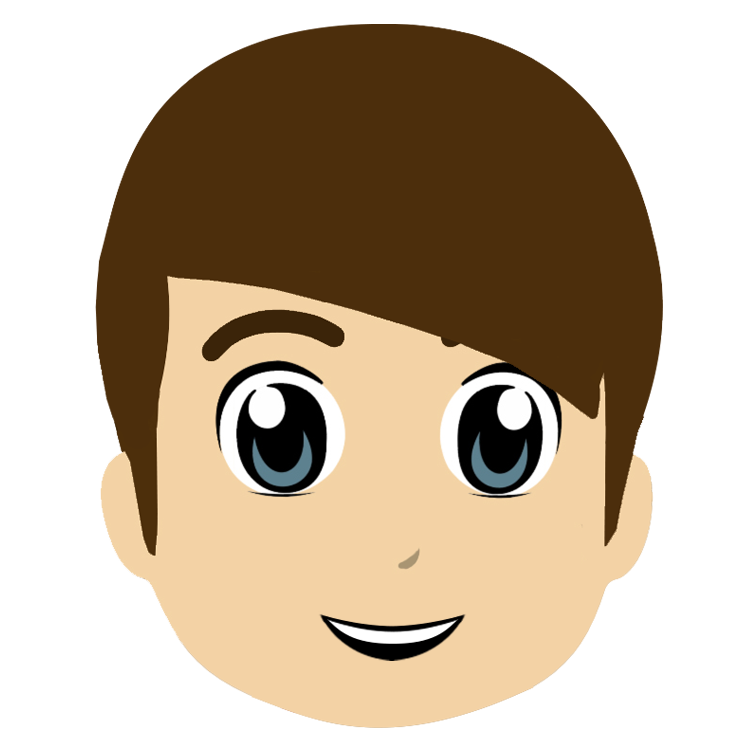 espectáculo
moderno
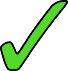 ?
cierto
In my city the transport is very modern.
[Speaker Notes: Slide 5/8

Transcript:
5. En mi ciudad el transporte es muy…]
Vocabulario
escuchar / leer
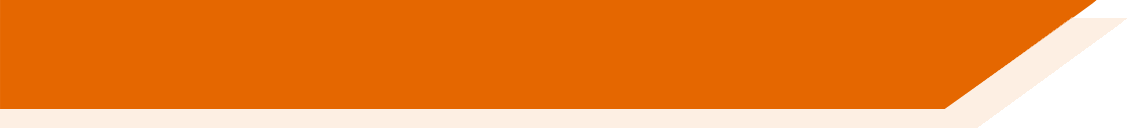 [6/8]
Escucha y elige una opción para completar cada frase.
de la estación
6
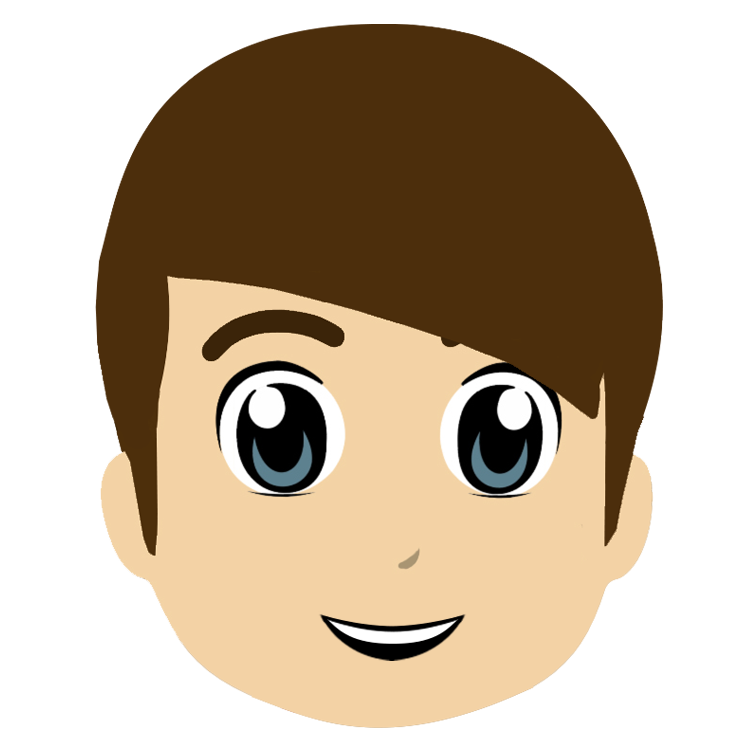 del tren
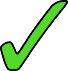 de la playa
?
del mar
I’m waiting for the arrival of the train.
[Speaker Notes: Slide 6/8

Transcript:
6. Estoy esperando la llegada…]
Vocabulario
escuchar / leer
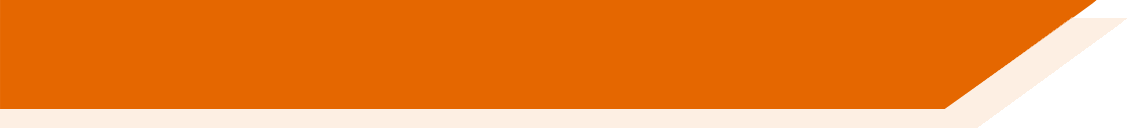 [7/8]
Escucha y elige una opción para completar cada frase.
optimista
7
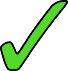 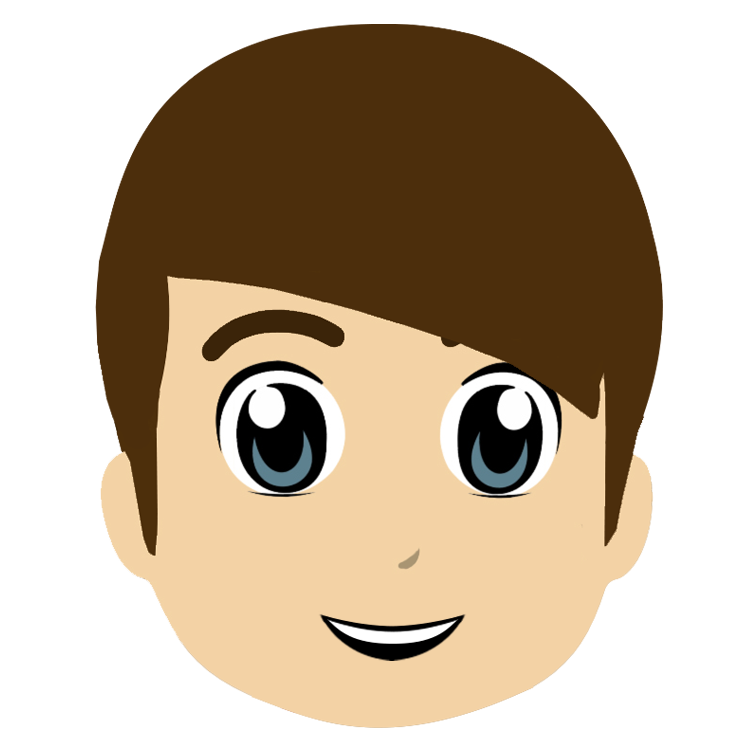 azul
contra
?
viva
In general I’m an optimistic person.
[Speaker Notes: Slide 7/8

Transcript:
7. En general soy una persona…]
Vocabulario
escuchar / leer
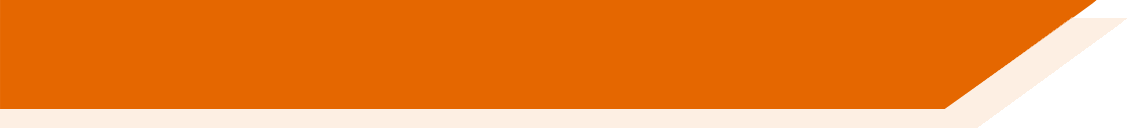 [8/8]
Escucha y elige una opción para completar cada frase.
consejo
8
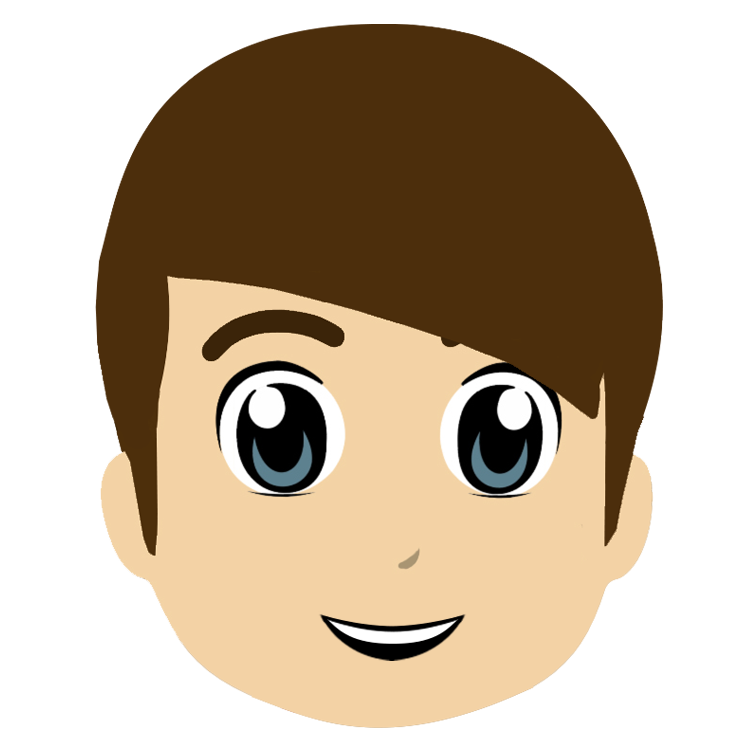 dueño
único
?
Look at the grey sky. The weather is bad today.
tiempo
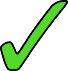 [Speaker Notes: Slide 8/8

Note: two meanings of ‘único’ have previously been taught ‘unique’ (after noun) and ‘only’ (before noun). It is worth checking students’ knowledge of these here. For example, ask ‘¿Cómo se dice ‘a unique person’ en español?’ and ‘¿Cómo se dice ‘the only person’ en español?

Transcript:
8. Mira el cielo gris. Hoy hace mal…]
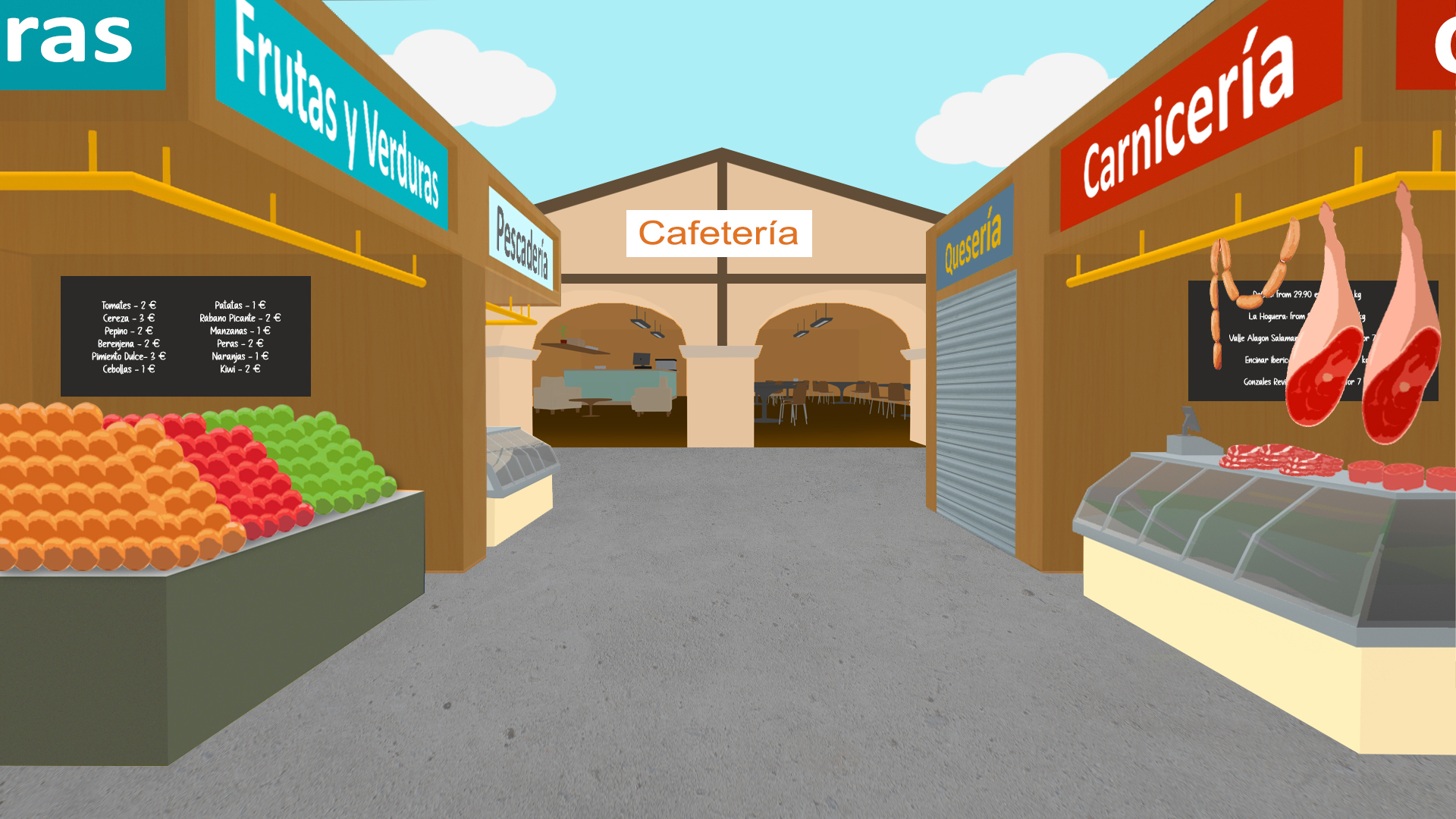 ¿Cómo se dice ‘31 coins’ en español?
hablar
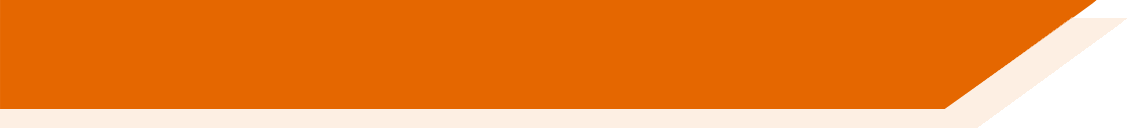 Precios en el mercado
treinta y una monedas
1
2
3
4
5
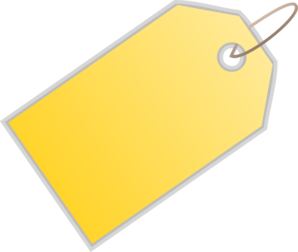 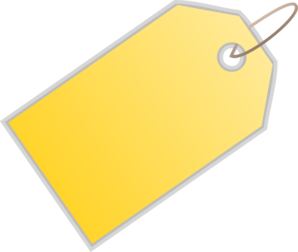 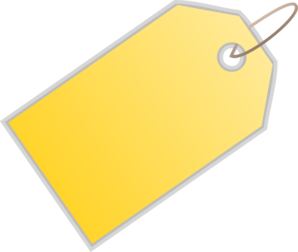 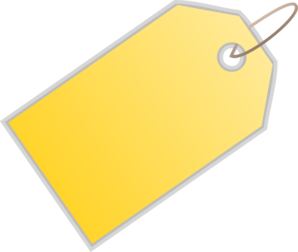 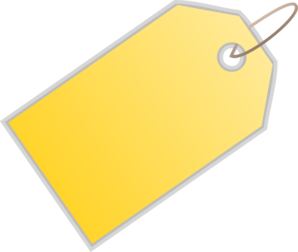 €30
€31
€40
€50
€60
treinta euros
treinta y un euros
cincuenta euros
sesenta euros
cuarenta euros
Remember, ‘cien’ is used only to mean ‘one hundred’. ‘Ciento’ is used to mean ‘one hundred and…’.
6
7
8
9
10
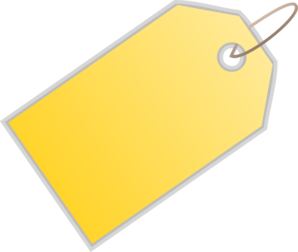 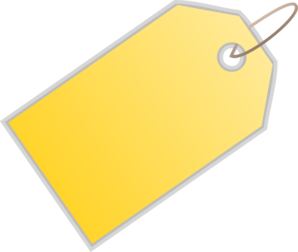 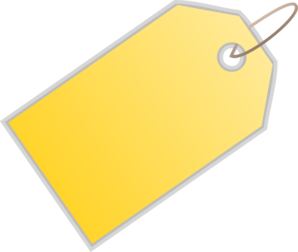 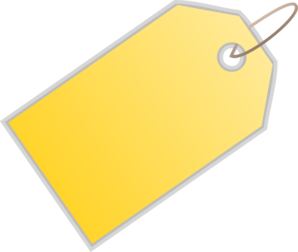 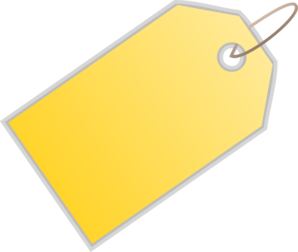 €70
€80
€90
€100
€101
cien euros
setenta euros
noventa euros
ciento un euros
ochenta euros
[Speaker Notes: Timing: 3 minutes

Aim: to practise productive recall of a range of previously taught numbers (30-101)

Procedure:
Students recall how to say the numbers on the price tags.
Students write down the numbers or say them to a partner.
Click to reveal the answers.]
Distinguishing one thing from anotherDemonstrative adjectives
gramática
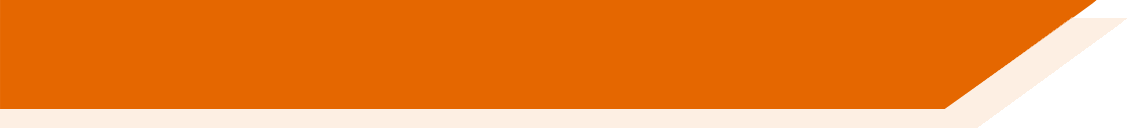 As you know, demonstrative adjectives (e.g. ‘this’ and ‘that’) are used to distinguish one thing from another.
ese
In Spanish, to say ‘that’ for a singular masculine noun, use ______.
1
¿Eras el dueño de ese restaurante?
Were you the owner of that restaurant?
2
To say ‘those’ for a plural masculine noun, use ‘esos’.
Those places are very good.
Esos sitios son muy buenos.
As you know, all adjectives need to agree with the gender and number of the subject of the sentence.
[Speaker Notes: Timing: 2 minutes

Aim:
to recap the demonstrative adjective ‘ese’
to introduce the demonstrative adjective ‘esos’

Procedure:
Click to go through the explanations and examples.
Highlight in the examples that there is number agreement between the adjective(s) and noun. This will be a focus of the next activity.]
Lee las frases. Elige la forma correcta del nombre.
También, elige una opción (a-g) para completar la frase.
iAtención! Hay varias posibilidades.
leer
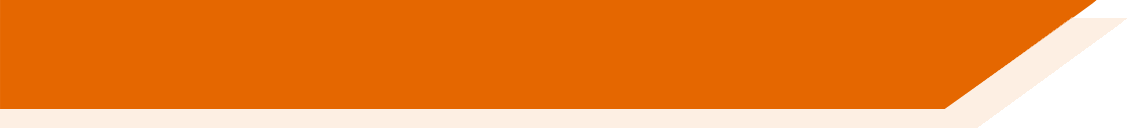 En el mercado
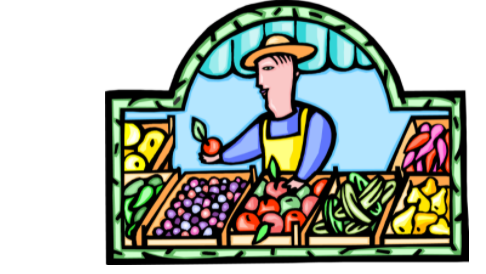 Ese vestido de boda / vestidos…
a
1
…son muy bonitos.
Esos bolígrafo/ bolígrafos…
…están a mitad de precio.
b
2
c
3
Ese recuerdos / recuerdo…
…es muy popular.
*roto, rota = broken
Esos relojes / reloj…
…no está roto*.
4
d
Esos libro / libros…
5
e
…cuesta nueve euros.
*gratis = free
f
…es gratis.*
6
Ese juego/ juegos…
Esos planos de México / plano de México…
7
g
…cuestan diecisiete euros.
[Speaker Notes: Timing: 6 minutes

Aim: 
i) to practise adjective-noun number agreement with ‘ese’ and ‘esos’ (reading activity)
ii) to consolidate knowledge of subject-verb agreement

Procedure:
Students write 1-7 in their books.
They look at the start of each sentence and decide whether the noun should be singular or plural.
Give feedback. Click to reveal each correct (underlined) answer.
Students then decide on a possible sentence ending. They can simply write a letter (a-g). Note, there are multiple possible answers here. The animation sequence therefore doesn’t bring up answers for this part of the activity. Elicit a range of possible responses and give feedback.
Draw students’ attention to the word ‘gratis’, a new vocabulary item this week. Explain to students that this adjective doesn’t change for singular and plural nouns. ‘Roto/a’ is also new. This adjective needs to agree with the gender and number of the noun and takes ‘estar’.
Optionally, as an extension, students could be asked to think of some of their own sentence endings using other 3rd person singular and plural forms of verbs.]
Distinguishing one thing from anotherDemonstrative adjectives
gramática
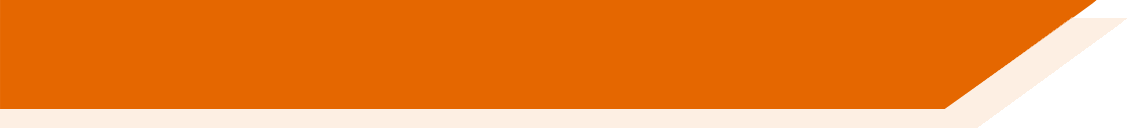 As you know, demonstrative adjectives (e.g. ‘this’ and ‘that’) are used to distinguish one thing from another.
1
esa
In Spanish, to say ‘that’ for a singular feminine noun, use ______.
That guitar is broken.
Esa guitarra está rota.
2
To say ‘those’ for a plural feminine noun, use ‘esas’.
Esas tallas son demasiado pequeñas.
Those sizes are too small.
As you know, all adjectives need to agree with the gender and number of the subject of the sentence.
[Speaker Notes: Timing: 2 minutes

Aim:
to recap the demonstrative adjective ‘esa’
to introduce the demonstrative adjective ‘esas’

Procedure:
Teachers click to go through the explanations and examples.
Teachers could highlight in the examples that there is gender agreement between the adjective and noun. This will be a focus of the next activity.]
Daniel y Ana van de compras. Escucha las preguntas. 
Completa la pregunta con la palabra correcta. 
¿Cuánto es/son? Escribe el precio (e.g. €26).
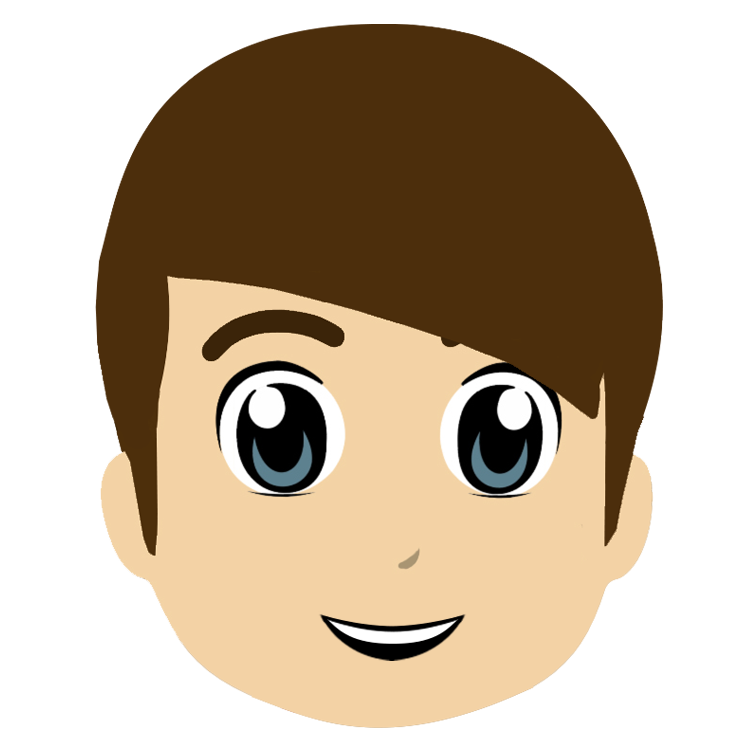 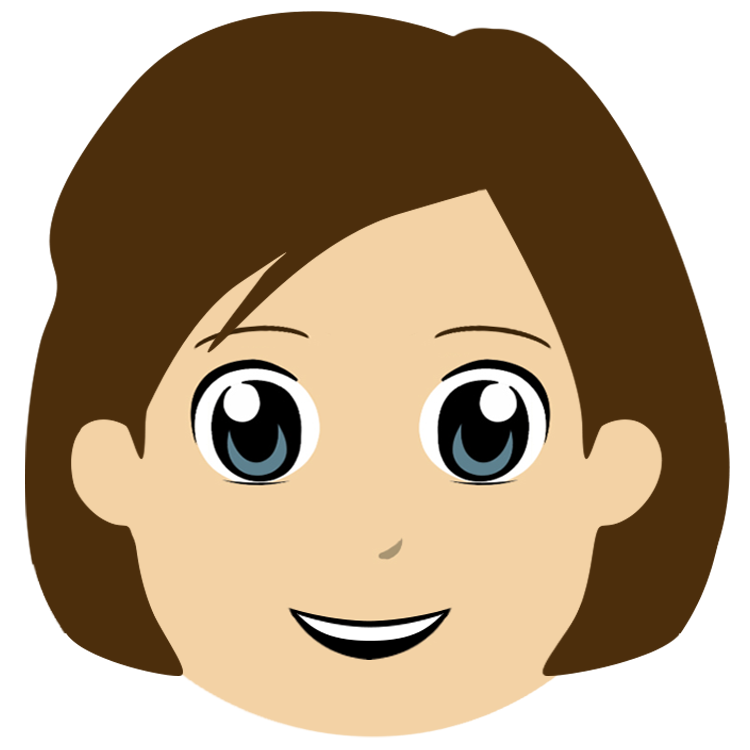 leer / escuchar
Opciones (¡Atención! Hay un precio extra):
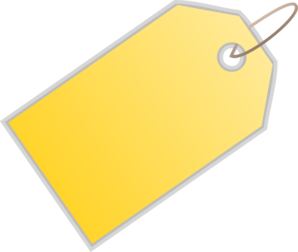 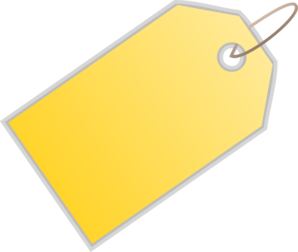 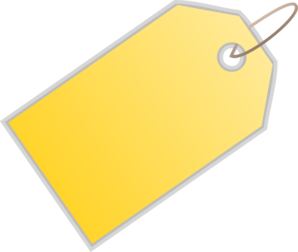 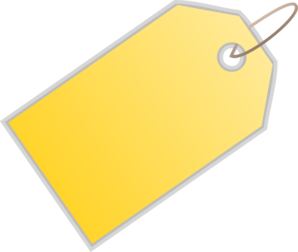 1
1
€47
€100
€24
€33
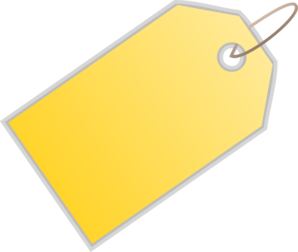 2
2
€100
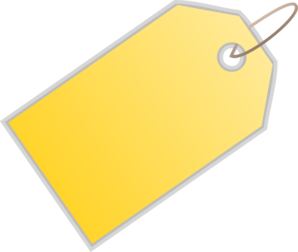 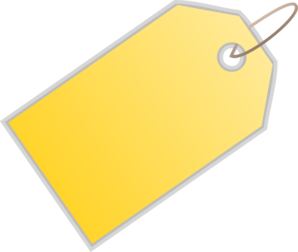 €62
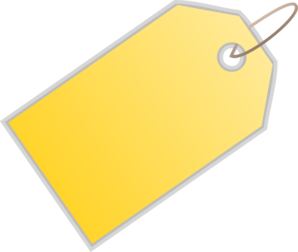 3
3
€59
€62
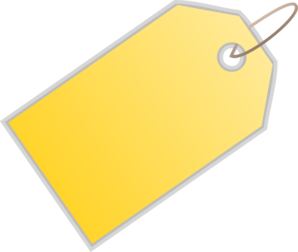 4
4
€24
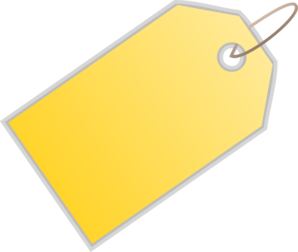 €33
5
5
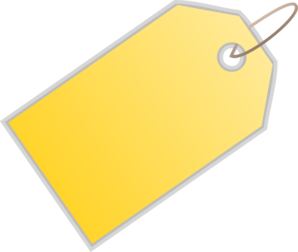 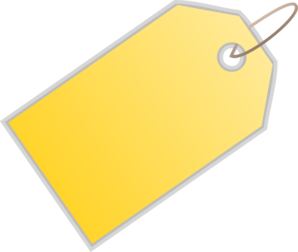 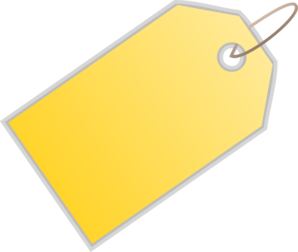 €71
€101
€47
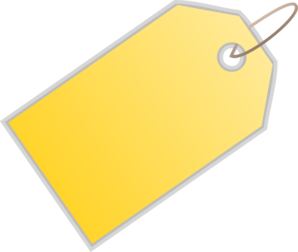 6
6
€71
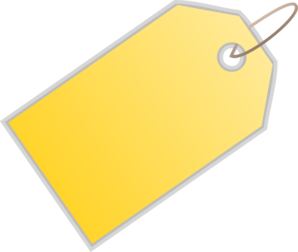 7
7
€101
la pintura = painting
[Speaker Notes: Timing: 8 min

Aim: 
i) to identify the correct noun by recognising number marking on ‘esa’ and ‘esas’
ii) to practise aural recognition of numbers

Procedure: 
Go through the instructions with students. Ask them to write 1-7 in their books.
Click the orange action buttons. Students listen and decide how the question must end. They can simply write ‘A’ or ‘B’.
Click to reveal each the beige action buttons. Click again to reveal each answer. The beige buttons can be used to facilitate feedback here.
Click to start the next part of the activity. A set of price tags will appear on animation. These are the answer options that students can choose from.
Students listen again (beige action buttons). This time, they need to identify the price (number) in the audio.
Click to reveal answers. In feedback, ask if any prices are surprising (e.g. 71 euros might seem a lot for a plant!)

Differentiation: remove the price tags from the screen when doing the activity with a higher-achieving group. This will challenge students more.

Transcript (orange buttons):
¿Cuánto cuestan esas…
¿Cuánto cuestan esas…
¿Cuánto cuesta esa…
¿Cuánto cuestan esas…
¿Cuánto cuestan esas…
¿Cuánto cuesta esa…
¿Cuánto cuesta esa…

Transcript (beige buttons):
¿Cuánto cuestan esas camisas? – 47 euros
Cuánto cuestan esas pinturas? – 100 euros
¿Cuánto cuesta esa bolsa? – 62 euros
¿Cuánto cuestan esas cajas? – 24 euros
¿Cuánto cuestan esas flores? – 33 euros
¿Cuánto cuesta esa planta? – 71 euros
¿Cuánto cuesta esa pelota? – 101 euros

Frequency of unknown words:
Pintura [964]]
hablar / escuchar
Preguntas en el mercado
Persona A: lee la pregunta en español.
To ask for a price, you can either use 
‘cuánto cuesta…’ or ‘cuánto es…’.

For a plural noun, use 
‘cuánto cuestan…’ or ‘cuánto son…’.
Persona B: mira las tarjetas. ¿Es ‘A’ or ‘B’? Say the words below the picture in Spanish.
¿Cuánto es ese reloj?
Treinta euros.
Un ejemplo
Persona A (pregunta):
Persona B (escucha y mira las tarjetas):
A
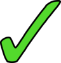 B
How much is that watch?
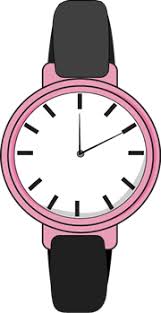 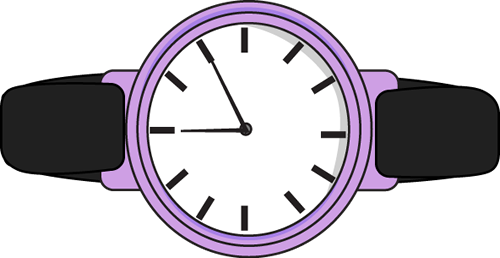 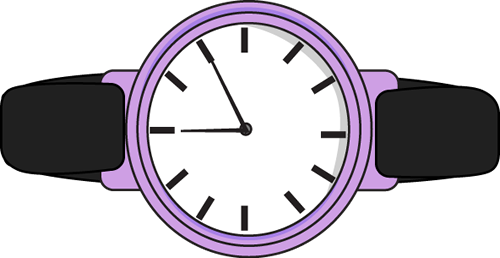 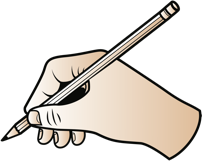 30 euros
__________
30 euros
Say:
60 euros
[Speaker Notes: Timing: 10 minutes (slides 43-46)

Aims: 
i) to practise production and comprehension of ‘ese’, ‘esa’, ‘esos’, ‘esas’ and vocabulary
ii) to practise number agreement on nouns (plural –s and –es)

Procedure:
This is the example slide to explain the activity. Click to go through the example step by step. 
Person A begins the activity by orally translating the question into Spanish. All questions begin with ‘how much is/are’ and then prompt ‘that’ or ‘those’ + noun.
Person B listens to Person A’s question and works out which image the question refers to. S/he then orally translates the price below the correct picture into Spanish. Person A writes this next to the question on his/her prompt card.
Students swap roles after doing the first 6.
The answers to the activity are shown on slide 46.

Note: across the activity all four adjectives (ese, esa, esos, esas) are practised, but each person will only be practising with two at a time (i.e., ese vs esos for the first six items, then esa vs esas for the second six items).]
Persona A
hablar
How much are those books?
How much is that sweet?
How much are those pens?
How much is that wedding dress?
How much are those souvenirs?
How much is that watch?
Persona B
How much are those bags?
How much is that shirt?
How much is that guitar? 
How much are those boxes?
How much are those drinks?
How much is that t-shirt in size small?
[Speaker Notes: Prompt cards
DO NOT DISPLAY IN CLASS

Target sentences:
Person A
¿Cuánto son esos libros?
¿Cuánto es ese dulce?
¿Cuánto son esos bolígrafos?
¿Cuánto ese ese vestido de boda?
¿Cuánto son esos recuerdos?
¿Cuánto es ese reloj?
Person B
¿Cuánto son esas bolsas?
¿Cuánto es esa camisa?
¿Cuánto es esa guitarra?
¿Cuánto son esas cajas?
¿Cuánto son esas bebidas?
¿Cuánto es esa camiseta en talla pequeña?]
1.
[wedding dresses]
[wedding dress]
[books]
[book]
4.
B
A
B
A
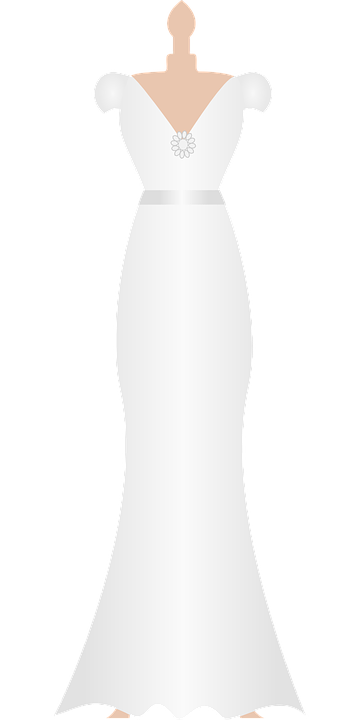 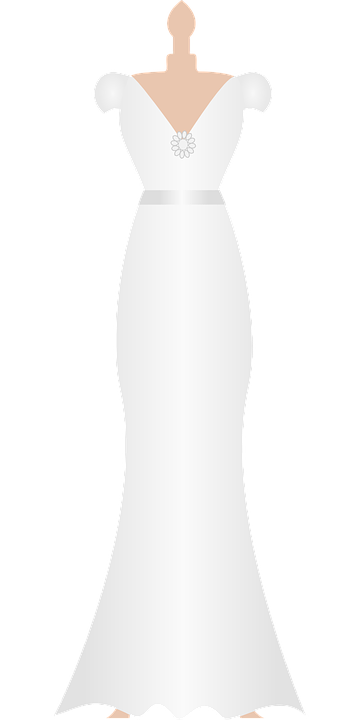 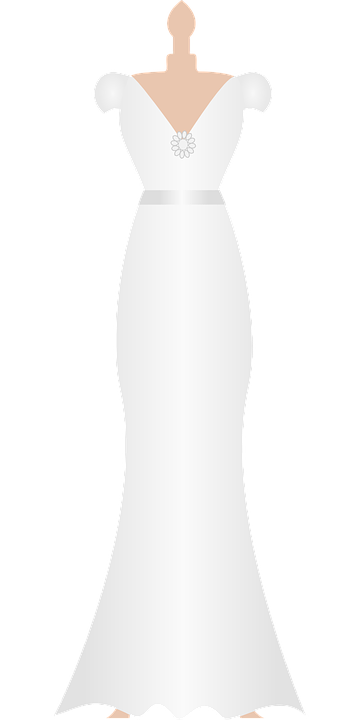 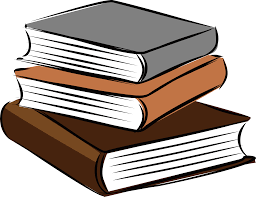 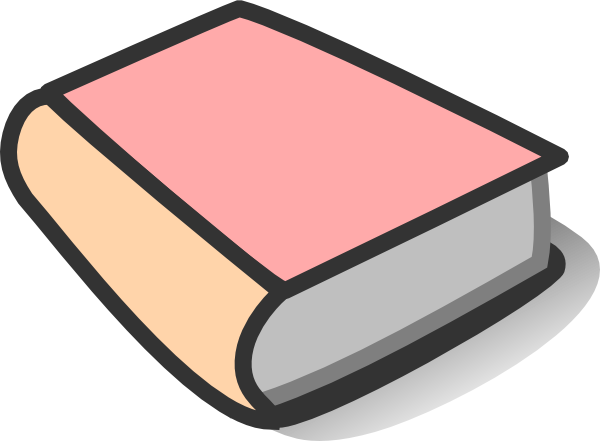 5.
[dulces]
2.
[dulce]
[souvenir]
[souvenirs]
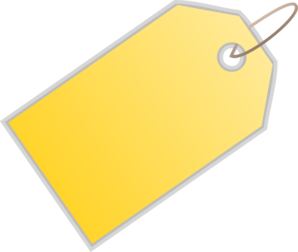 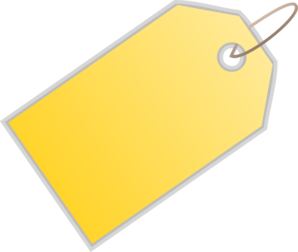 A
B
A
B
€27
€14
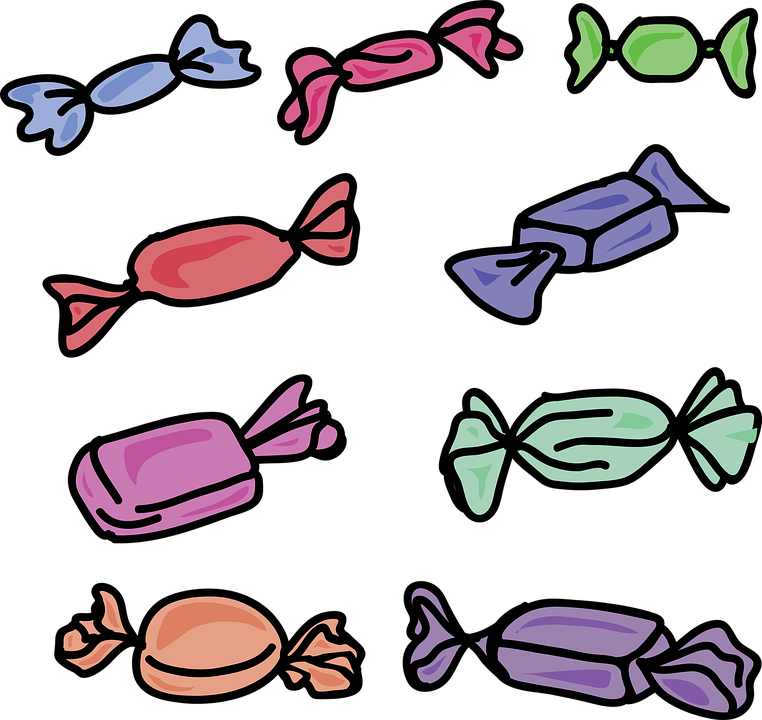 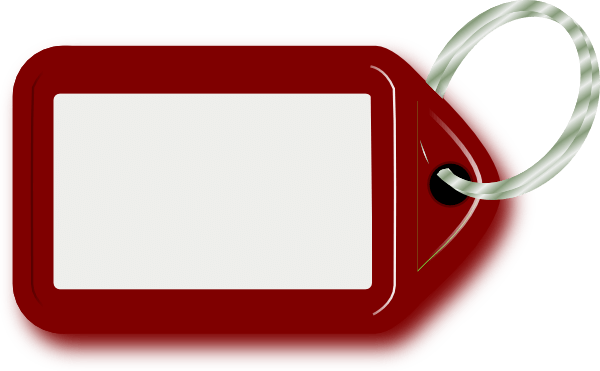 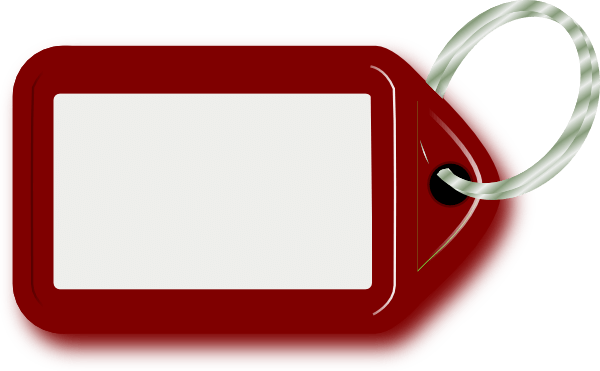 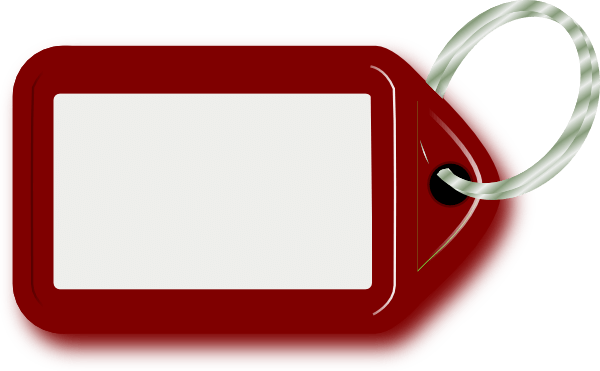 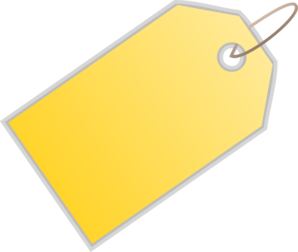 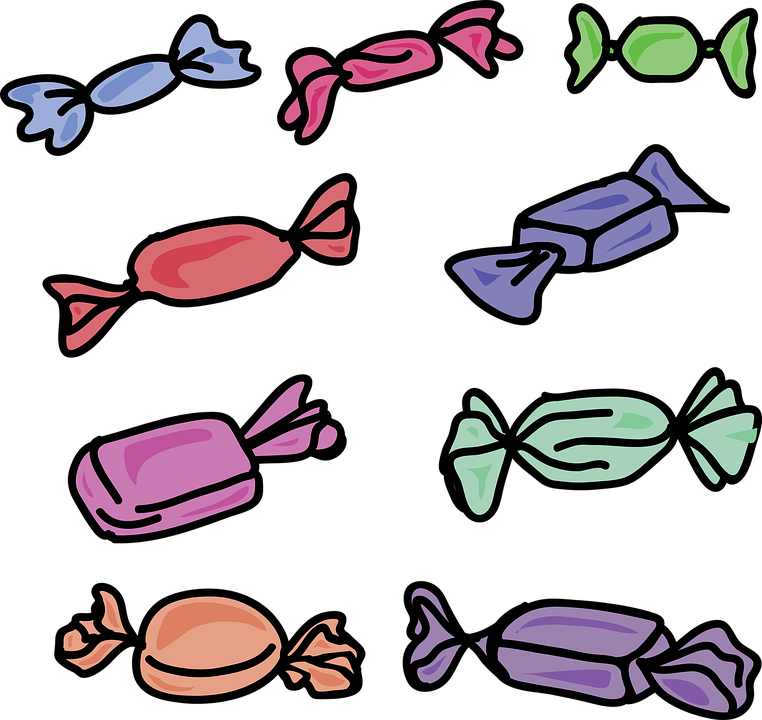 €61
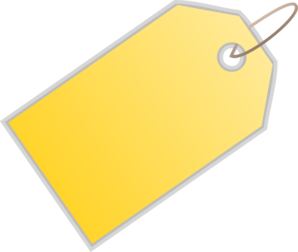 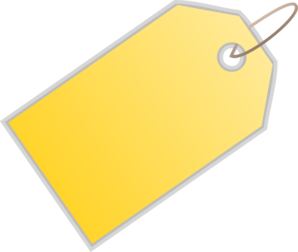 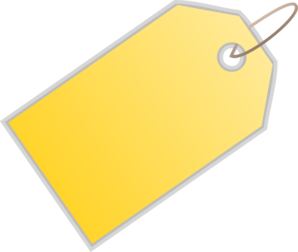 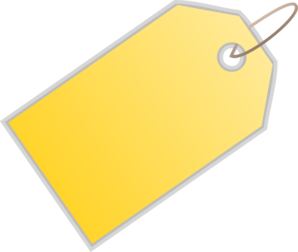 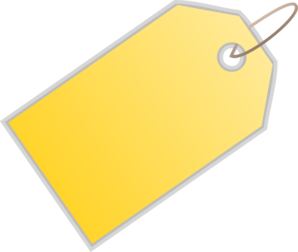 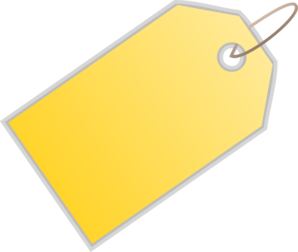 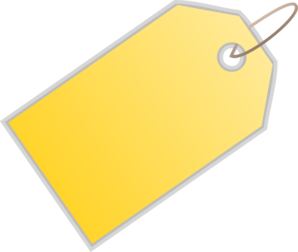 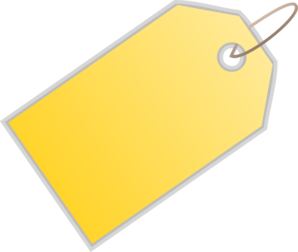 €10
€12
€8
€13
€3
€5
€150
€80
3.
6.
[pens]
[pen]
[watch]
[watches]
A
B
B
A
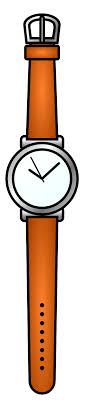 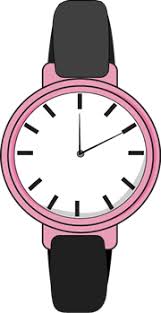 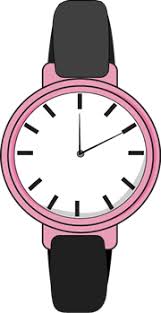 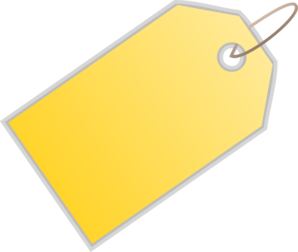 €71
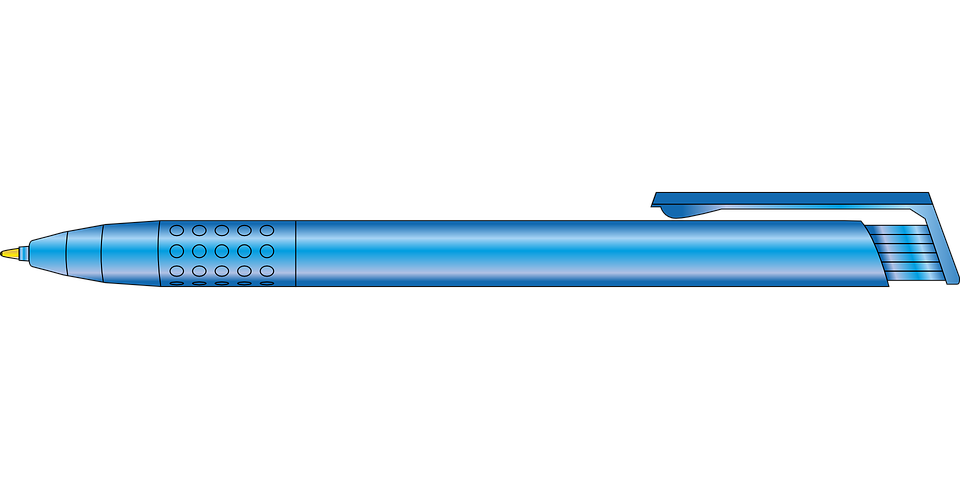 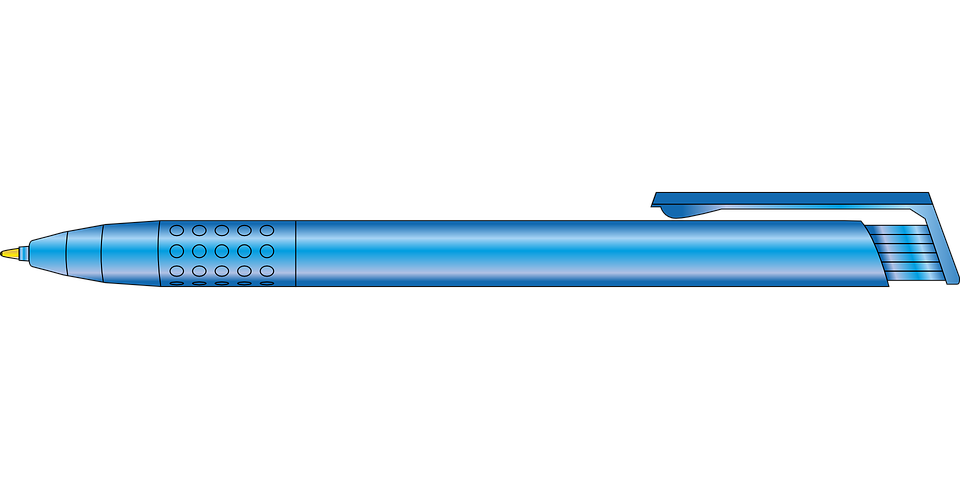 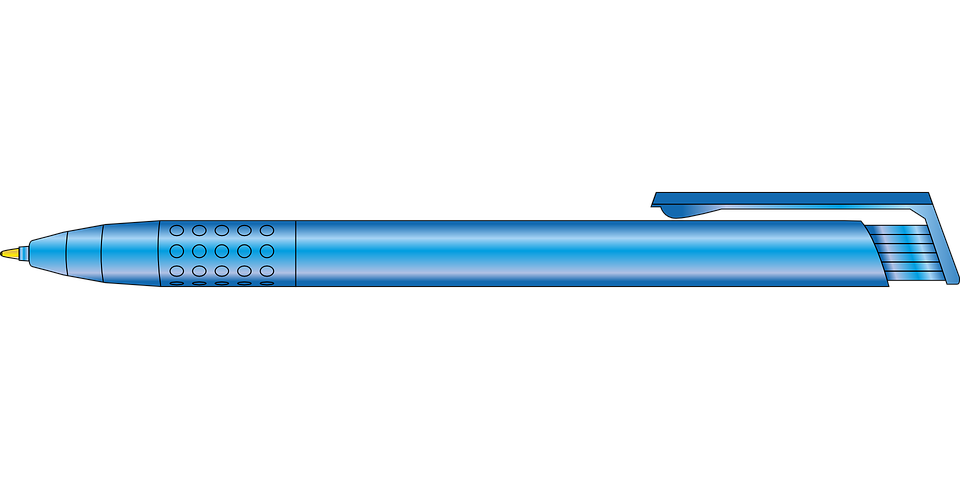 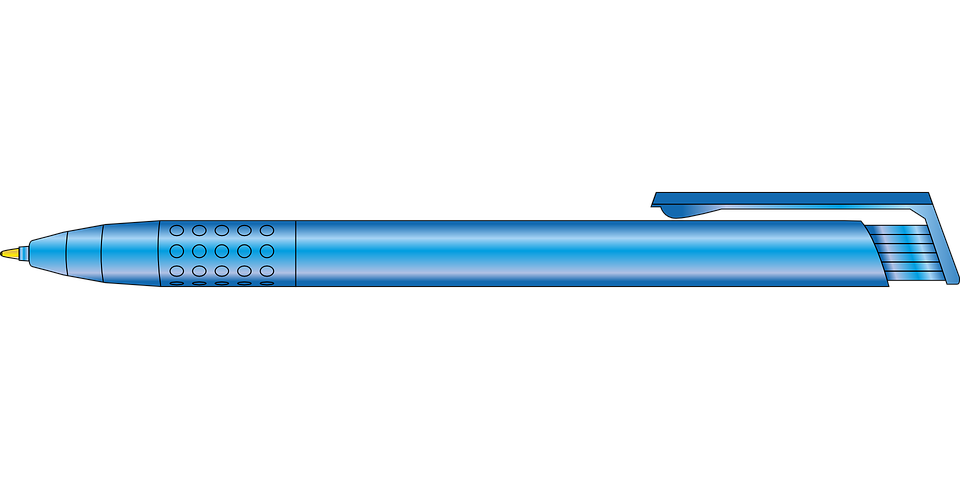 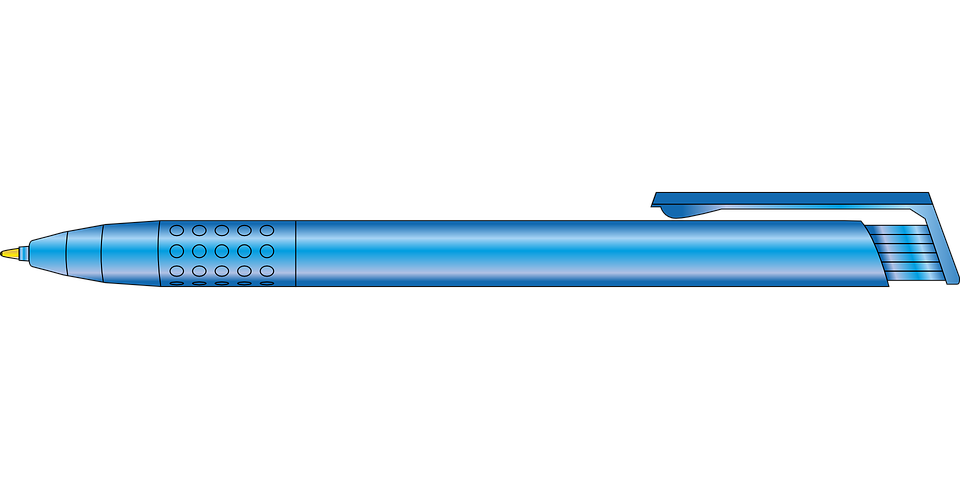 [Speaker Notes: Person B
DO NOT SHOW THIS SLIDE DURING THE ACTIVITY]
1.
[box]
[boxes]
[bag]
[bags]
4.
A
B
A
B
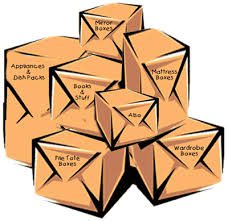 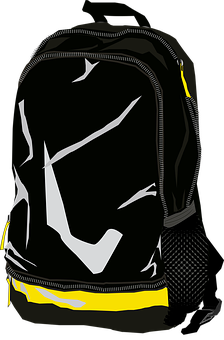 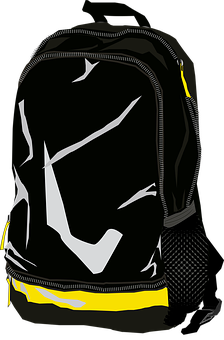 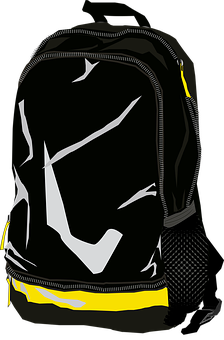 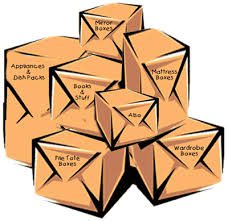 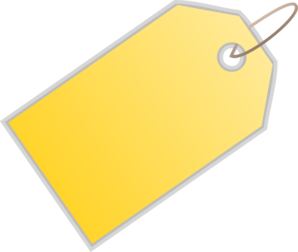 €9
[drink]
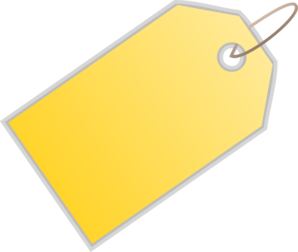 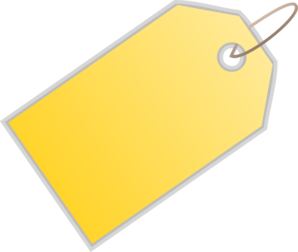 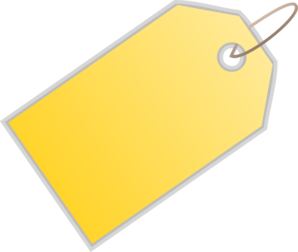 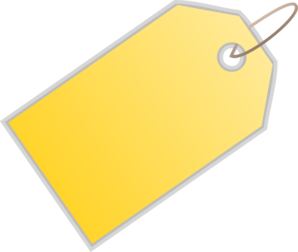 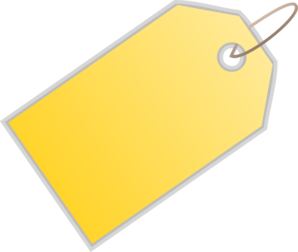 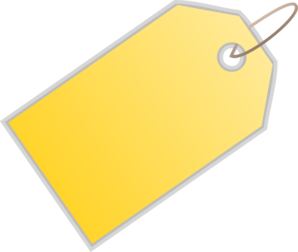 [drinks]
[shirt]
5.
[shirts]
2.
B
A
A
B
€100
€110
€57
€34
€98
€66
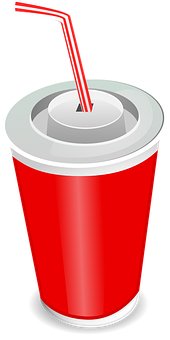 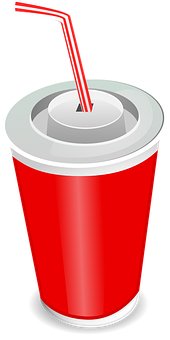 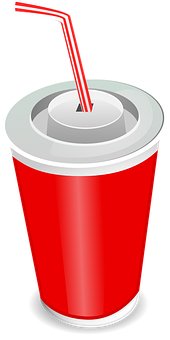 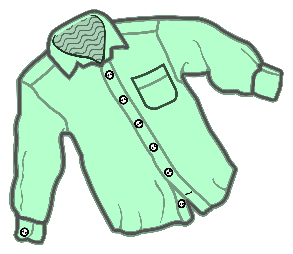 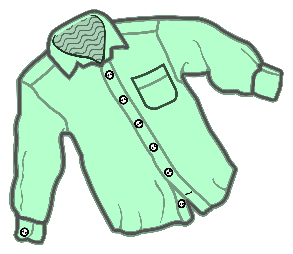 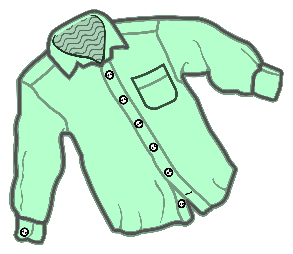 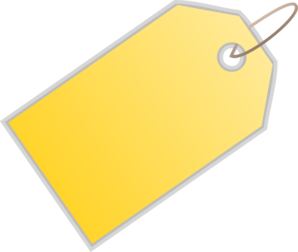 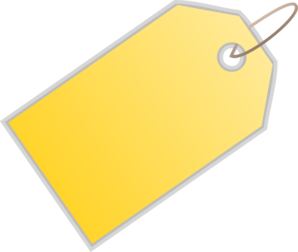 €42
€25
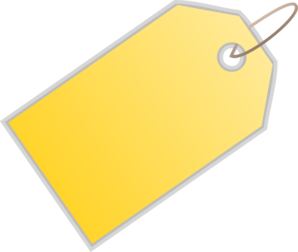 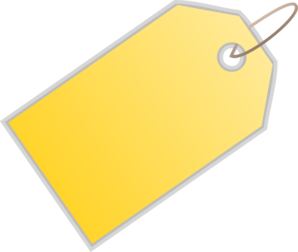 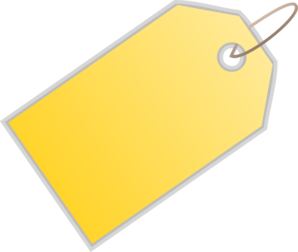 [guitar]
€13
€11
€5
[t-shirts in a small size]
3.
[t-shirt in a small size]
[guitars]
6.
A
B
A
B
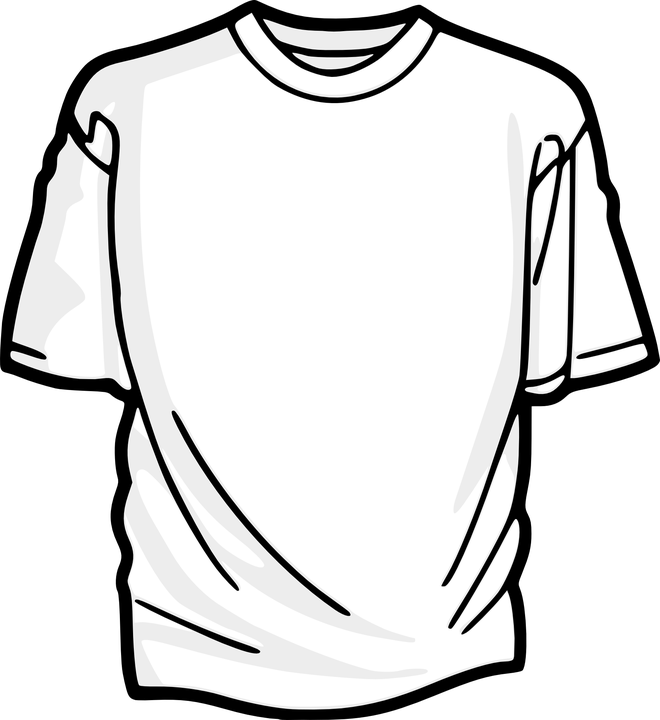 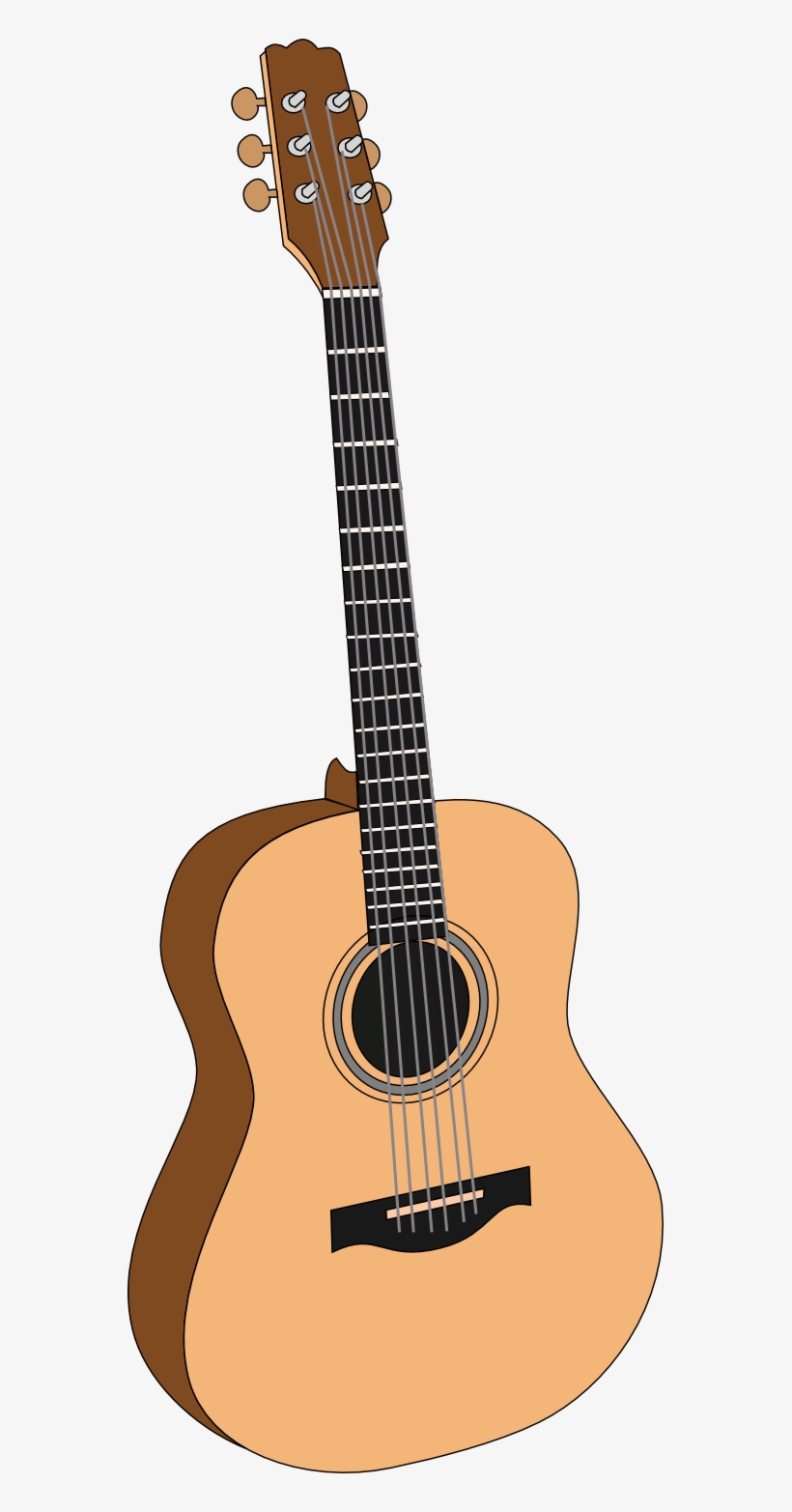 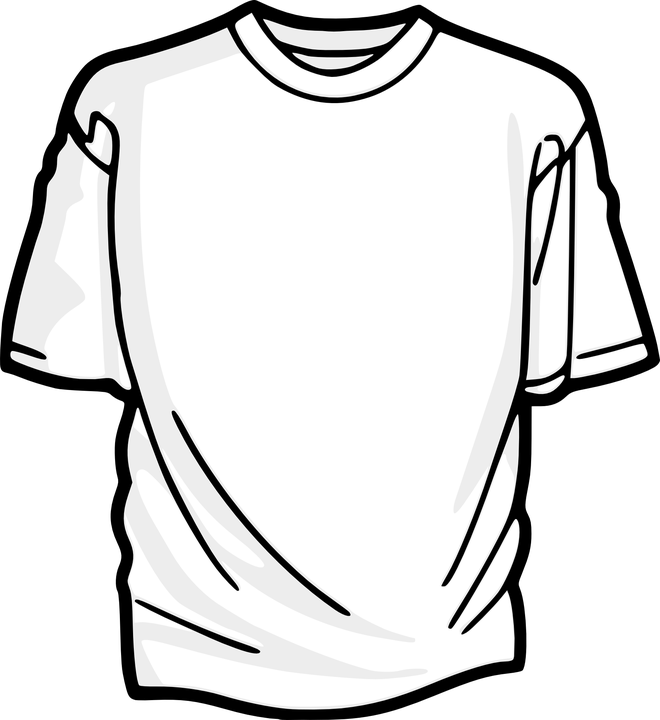 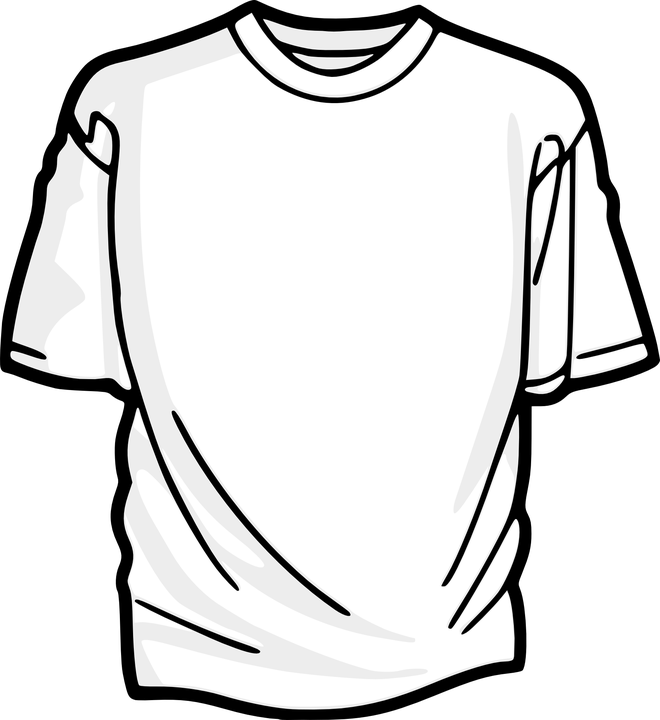 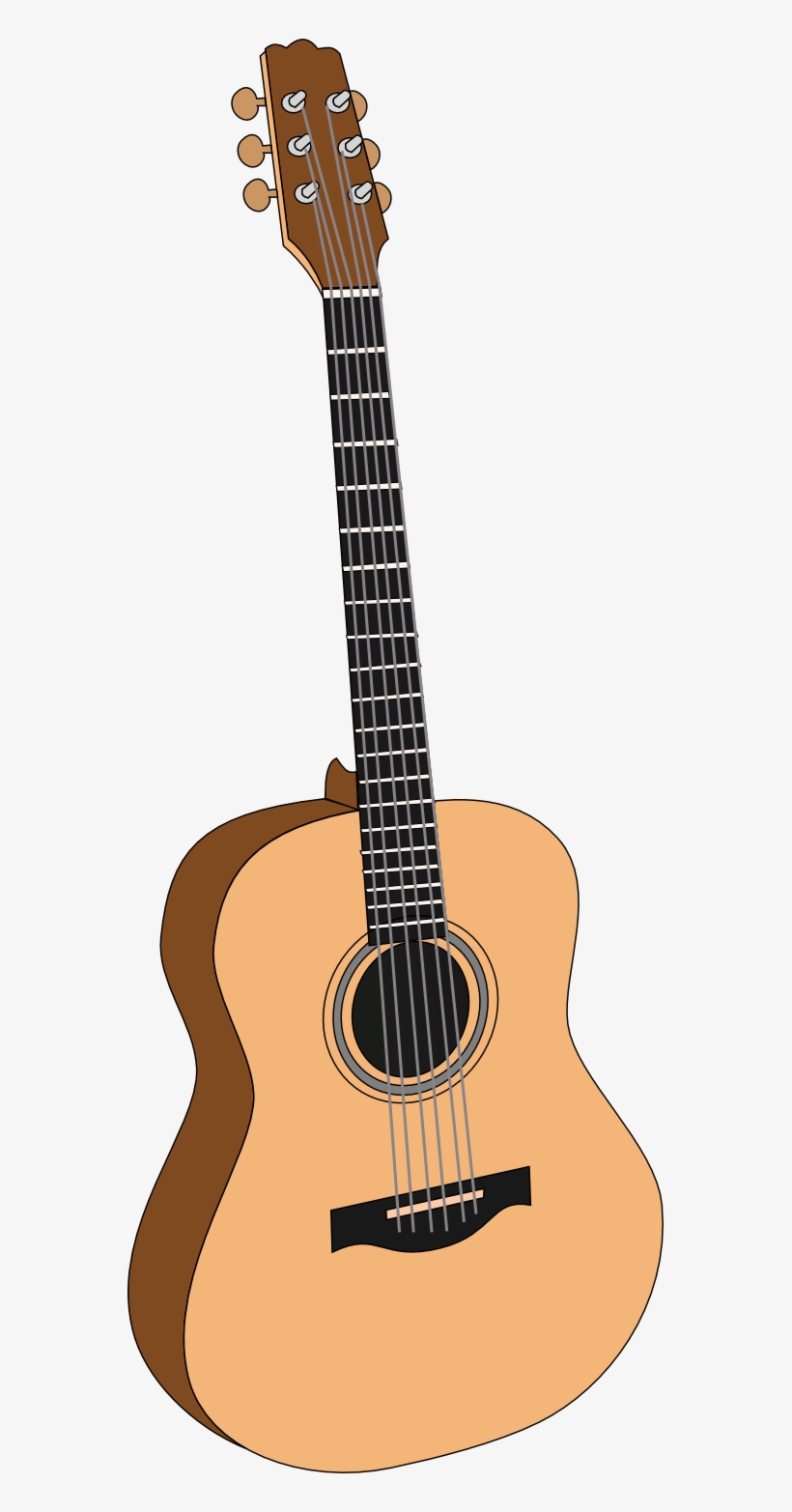 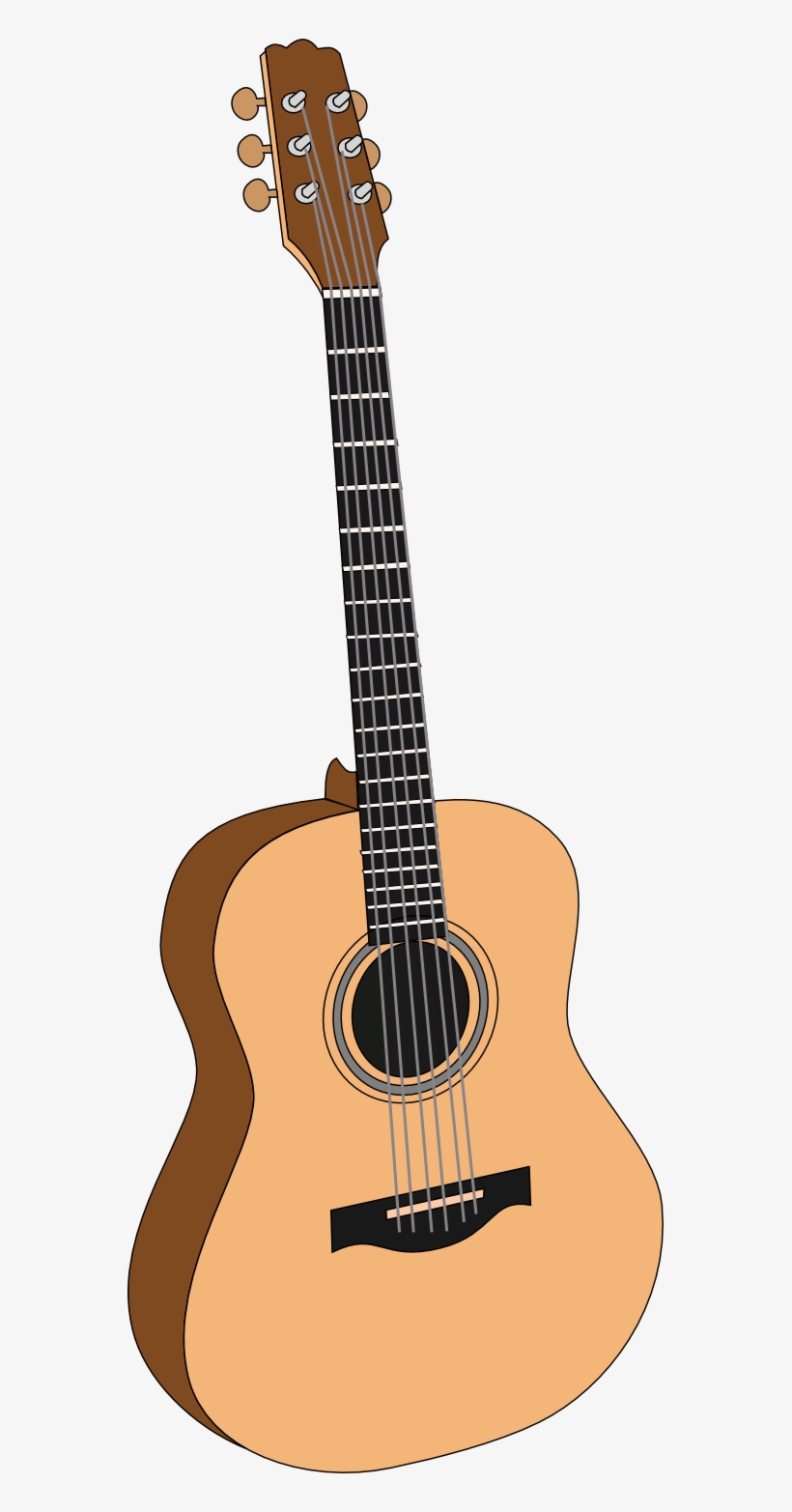 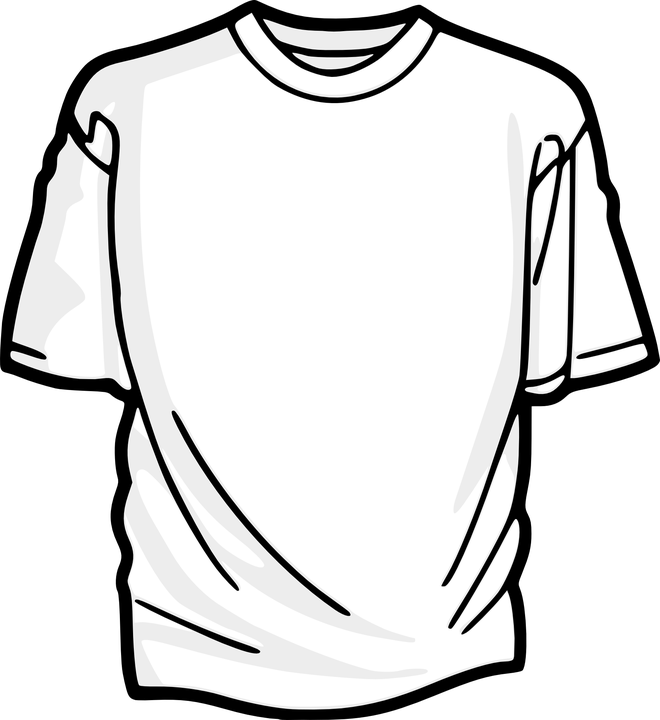 [Speaker Notes: Person A
DO NOT SHOW THIS SLIDE DURING THE ACTIVITY]
hablar / escuchar / escribir
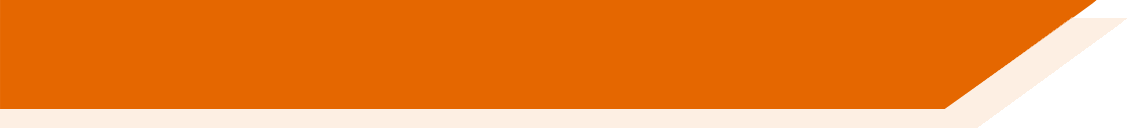 Respuestas
Persona A:

1. Veintisiete euros.

2. Tres euros.

3. Diez euros.

4. Ochenta euros.

5. Doce euros.

6. Setenta y uno euros.
Persona B:

1.  Noventa y ocho euros.

2. Treinta y cuatro euros.

3. Cien euros.

4. Trece euros.

5. Once euros.

6. Veinticinco euros.
[Speaker Notes: Answers for the speaking, listening and writing]
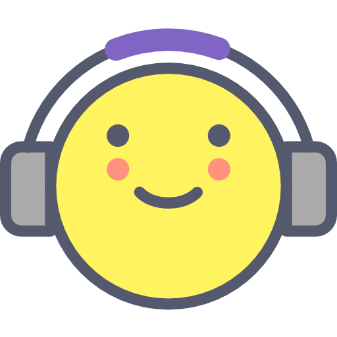 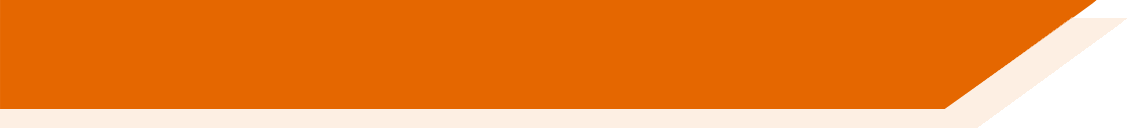 Deberes
Vocabulary Learning Homework (Y9, Term 3.2, Week 4)
Audio file
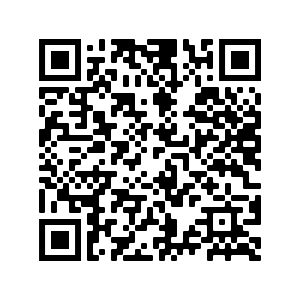 Audio file QR code:
Student worksheet
Quizlet link
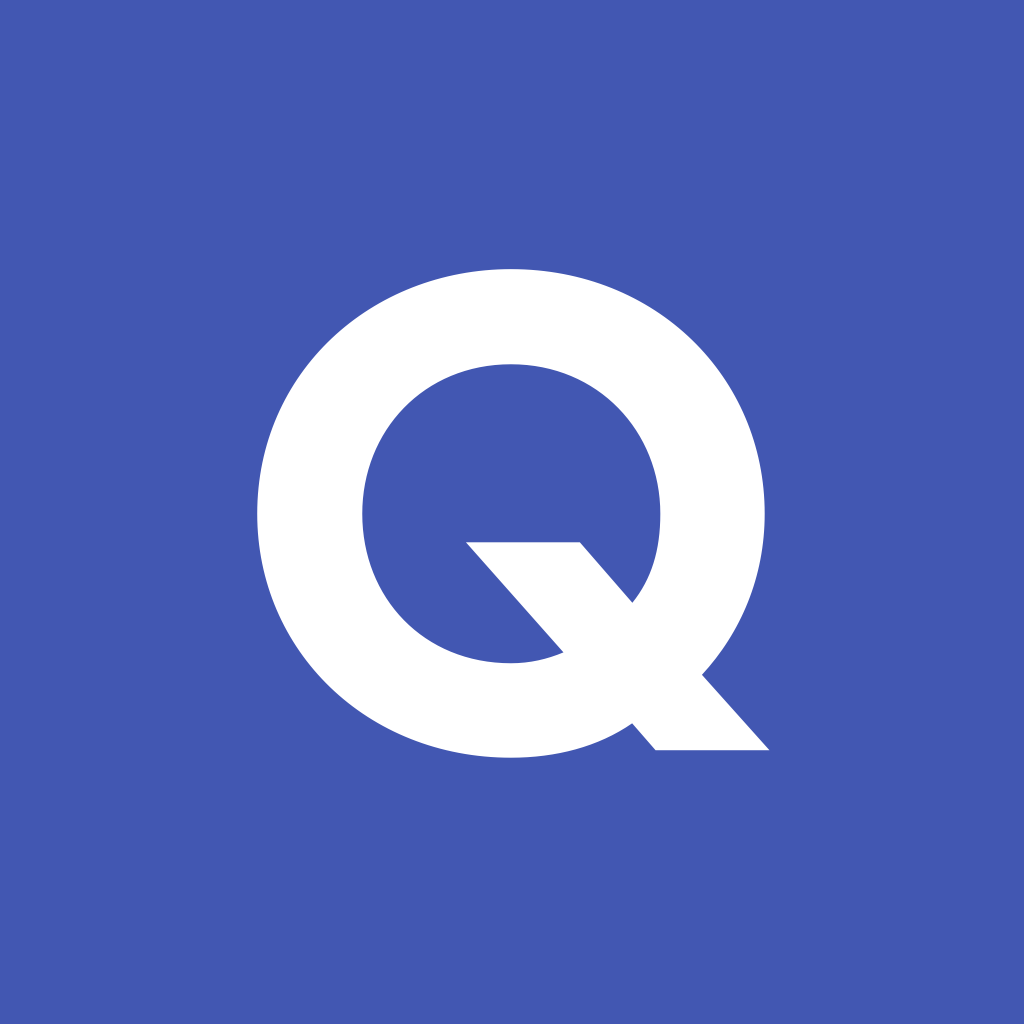 [Speaker Notes: Answers available here: https://resources.ncelp.org/concern/resources/m613n073b?locale=en]